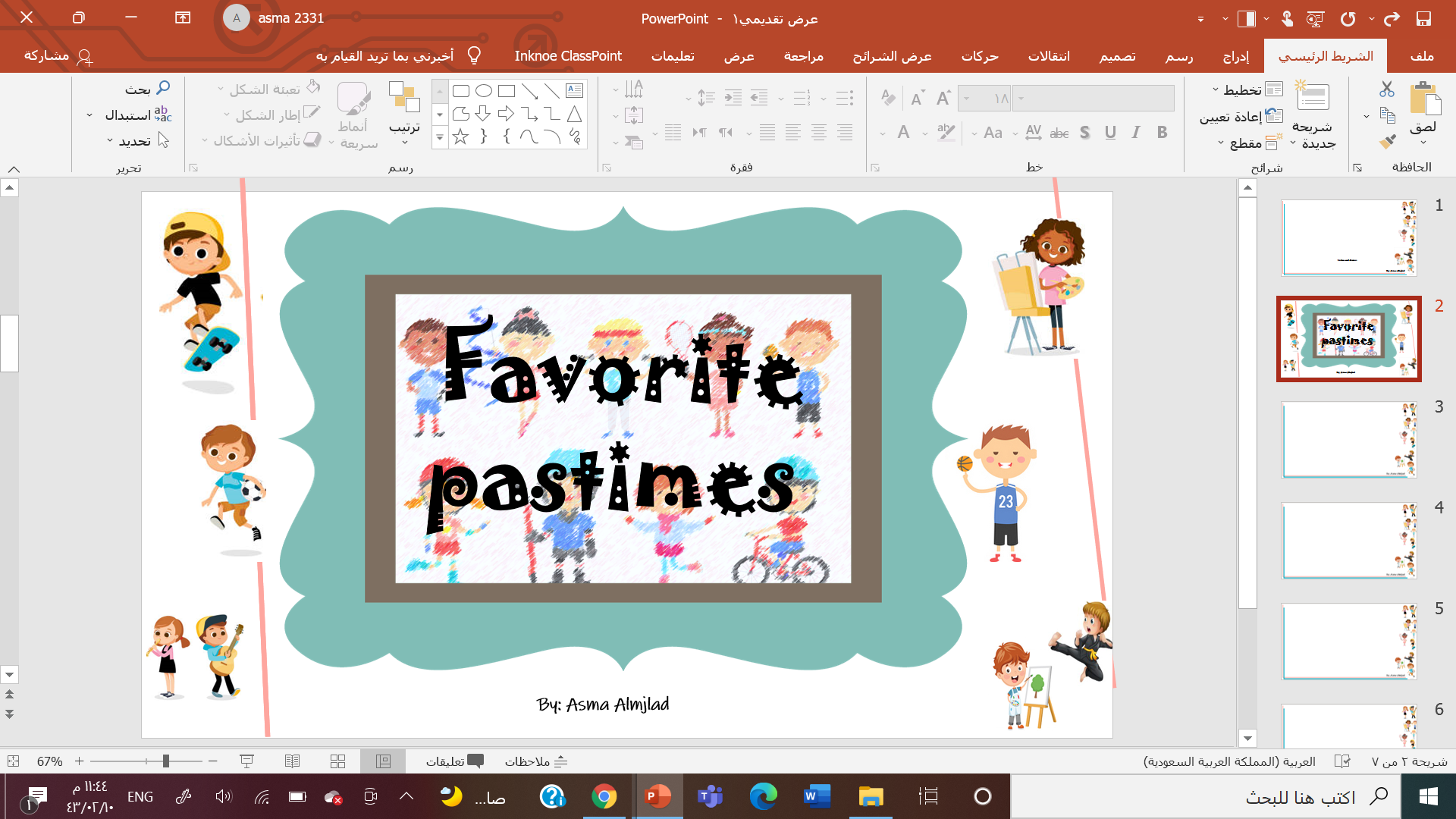 Listen and discuss
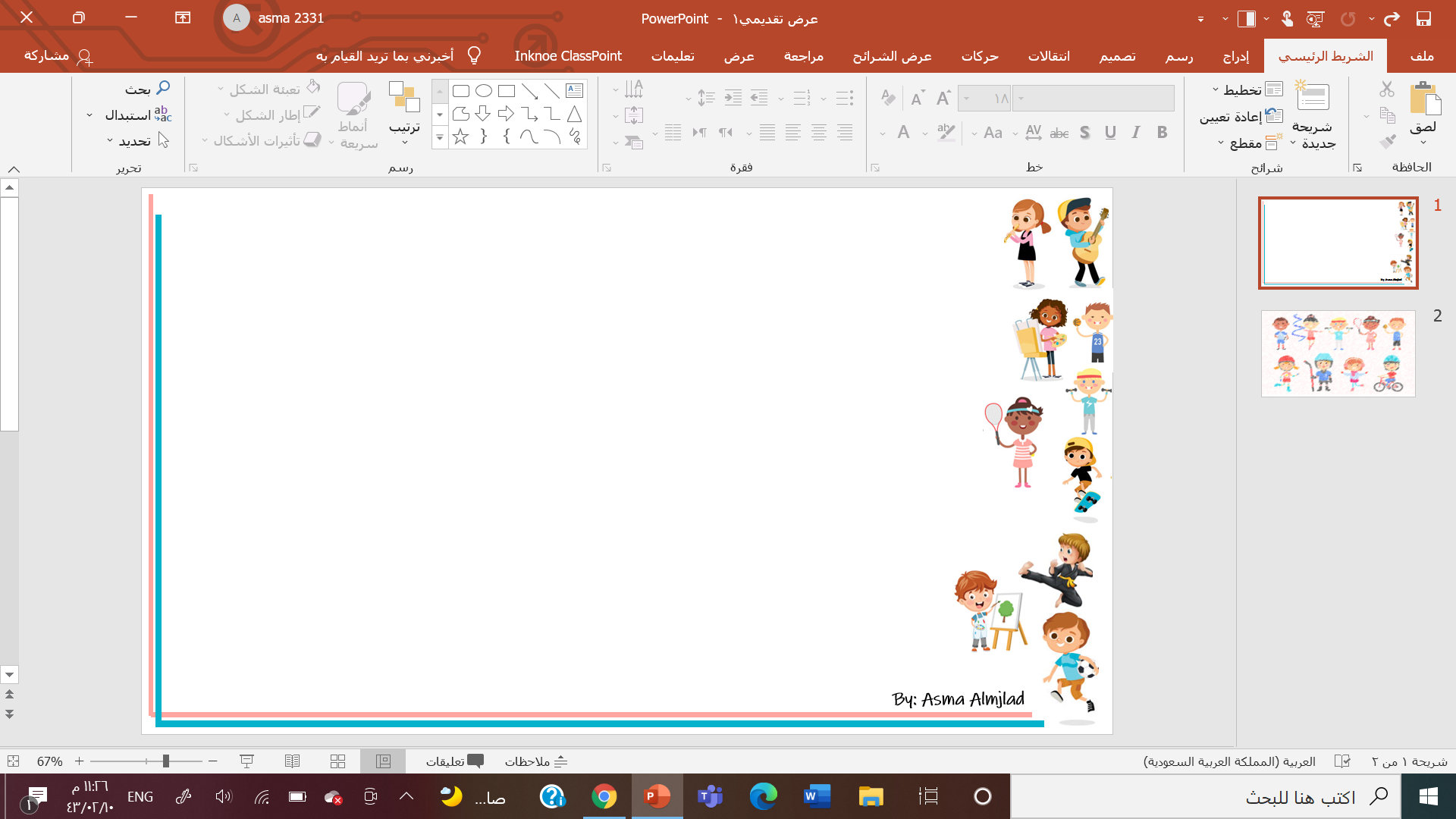 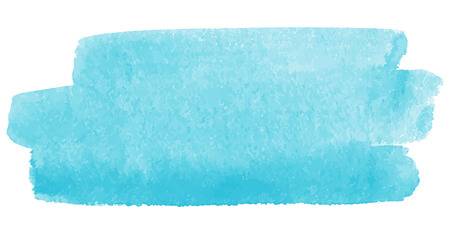 Objectives
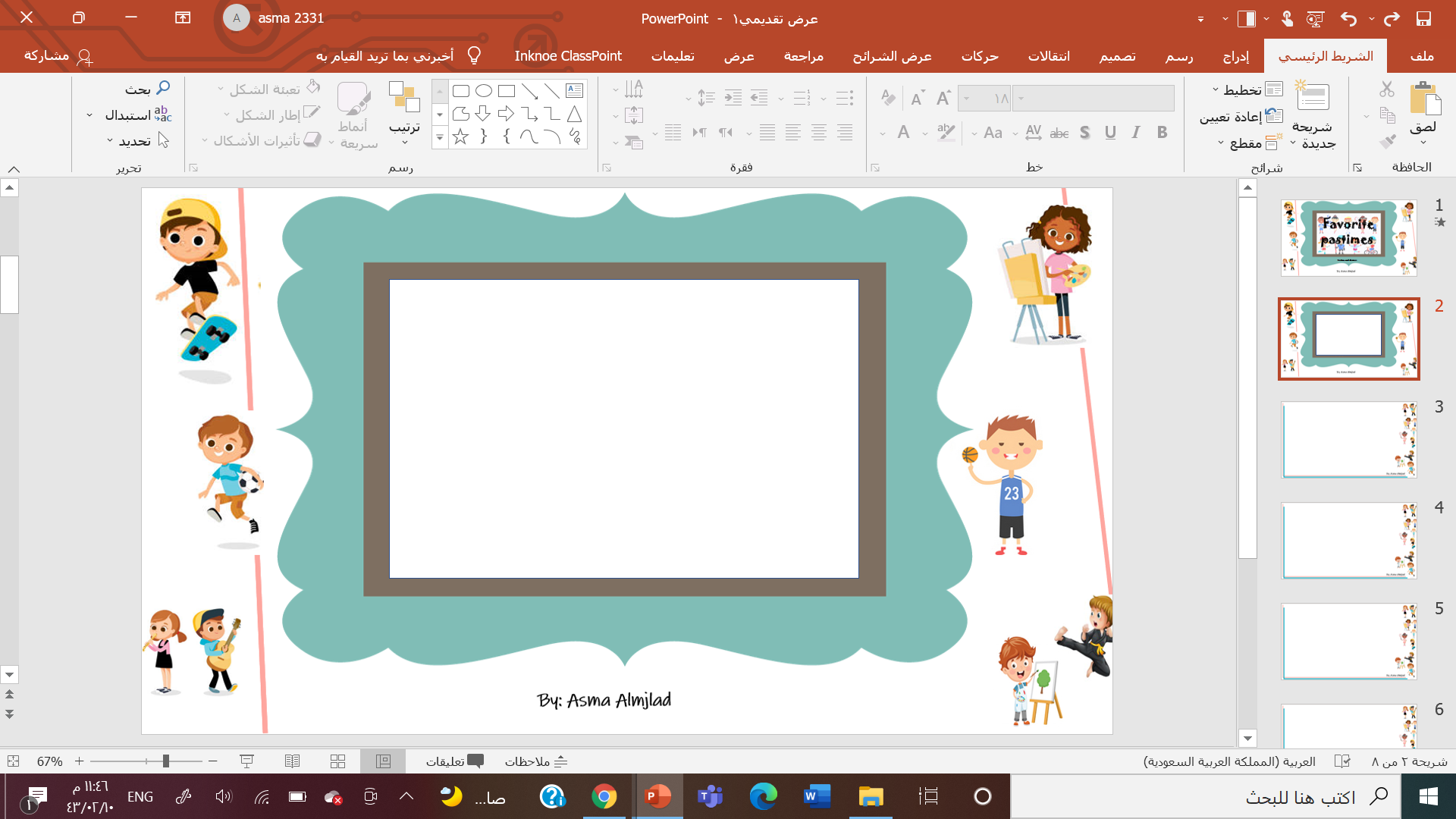 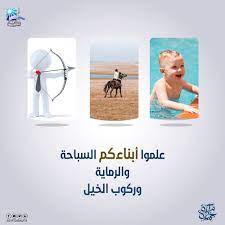 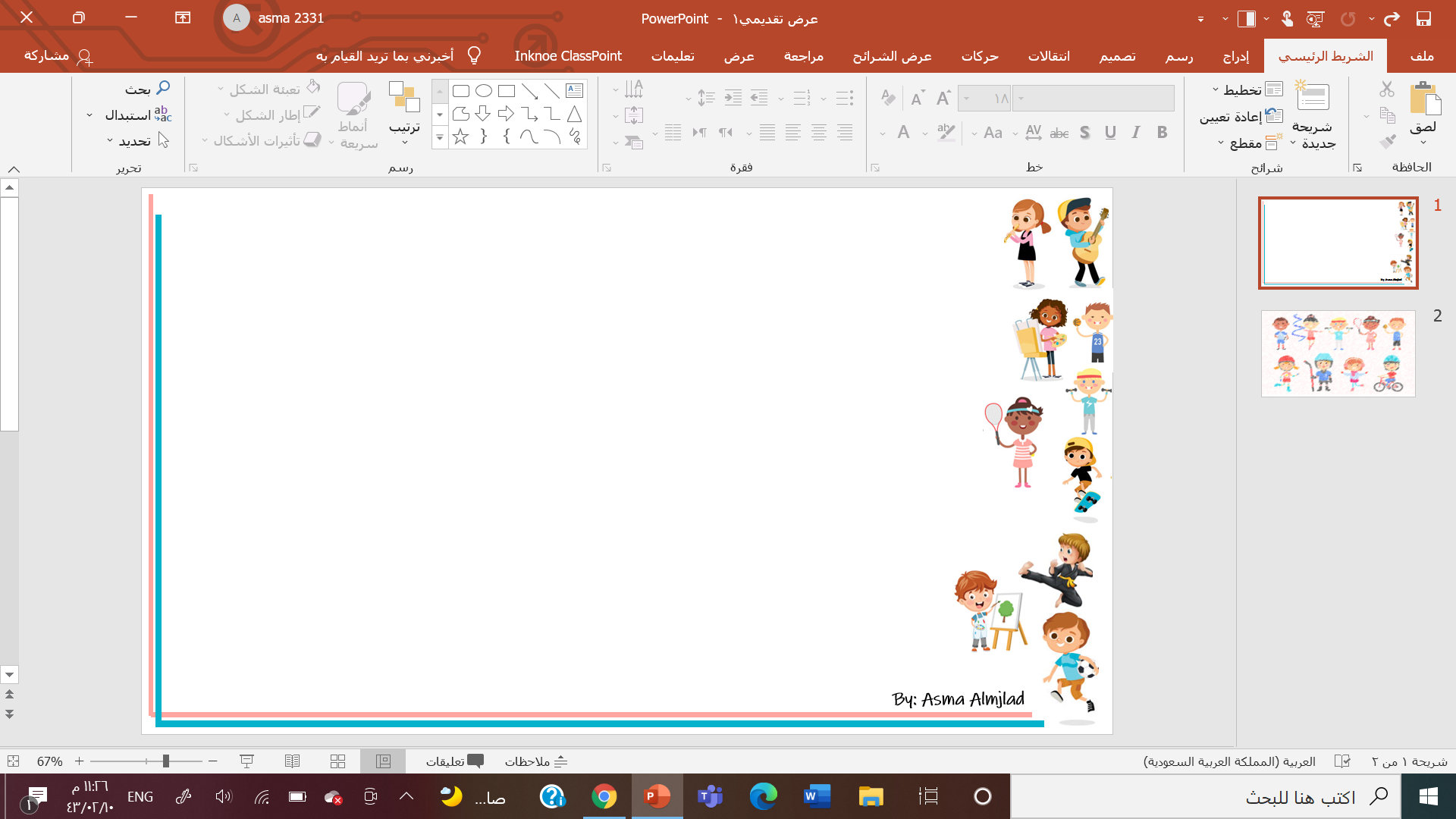 What do you do in your free-time ?
What is your favorite hobby ?
List some common free-time activities
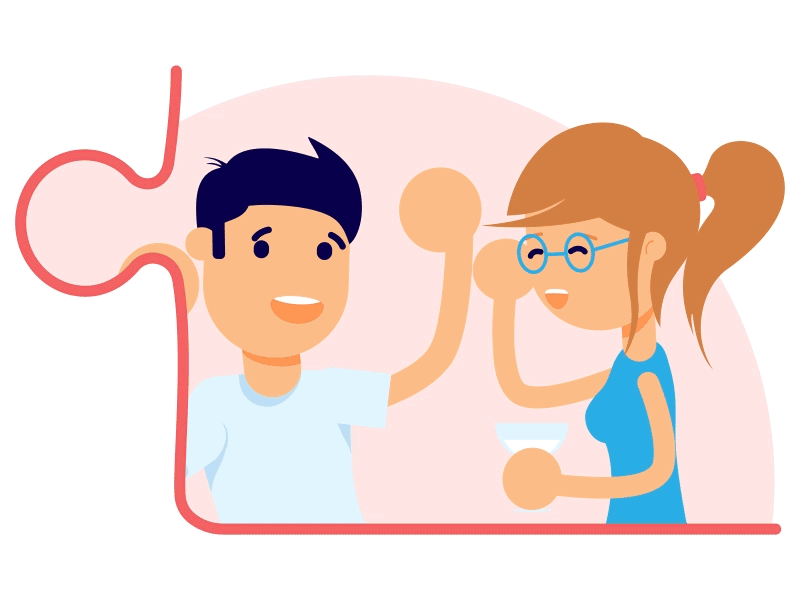 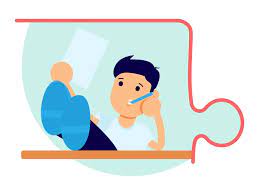 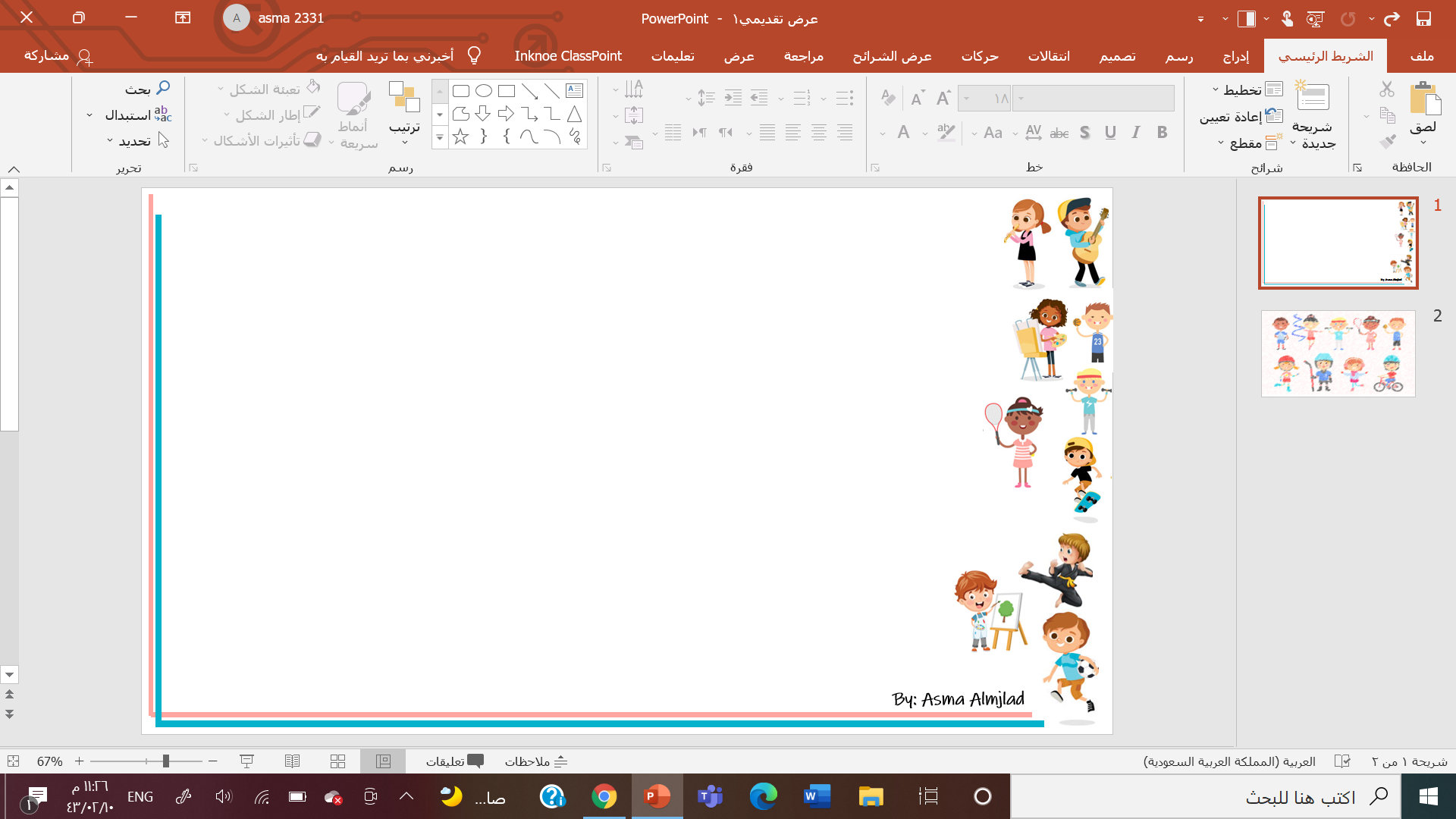 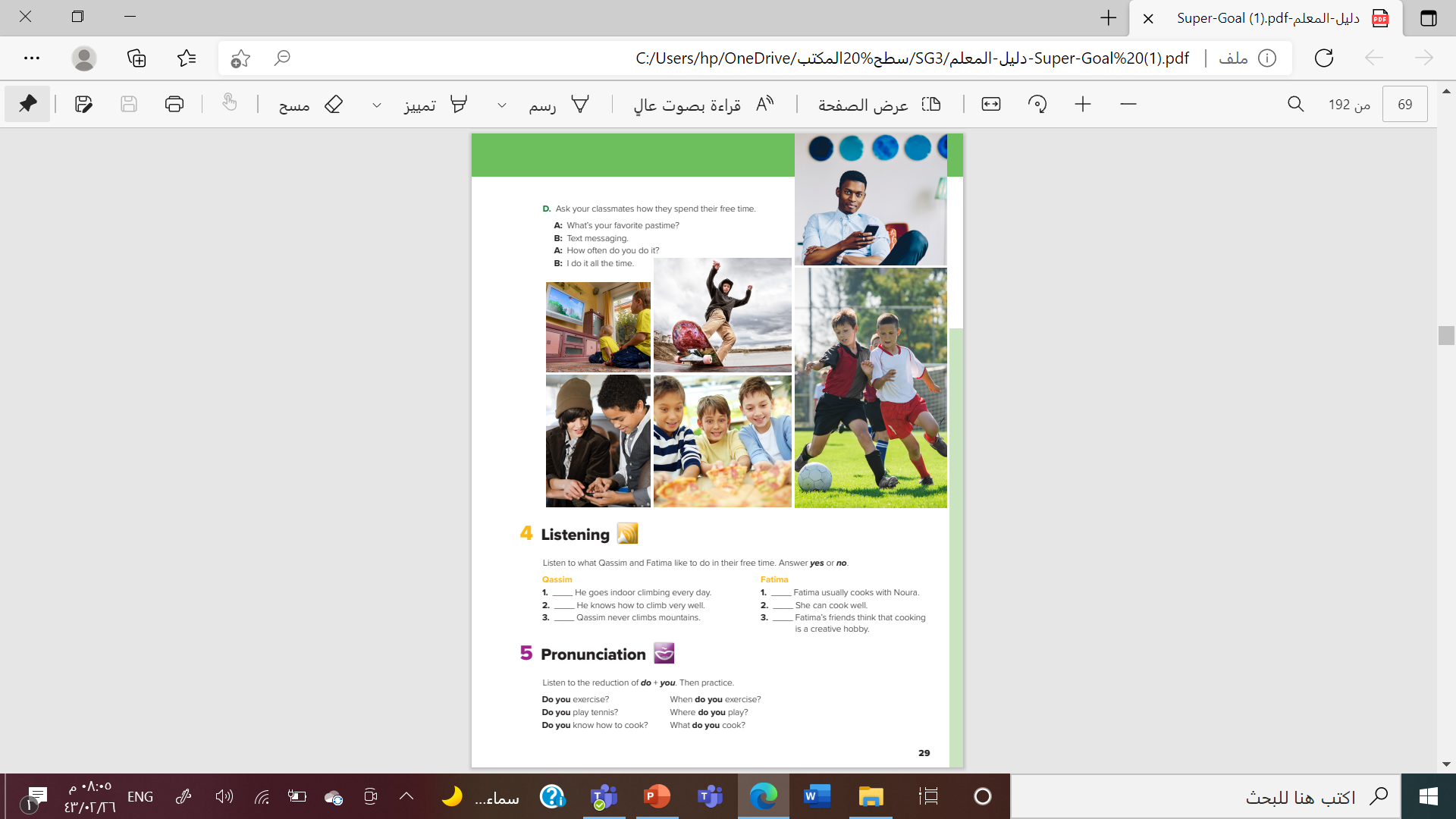 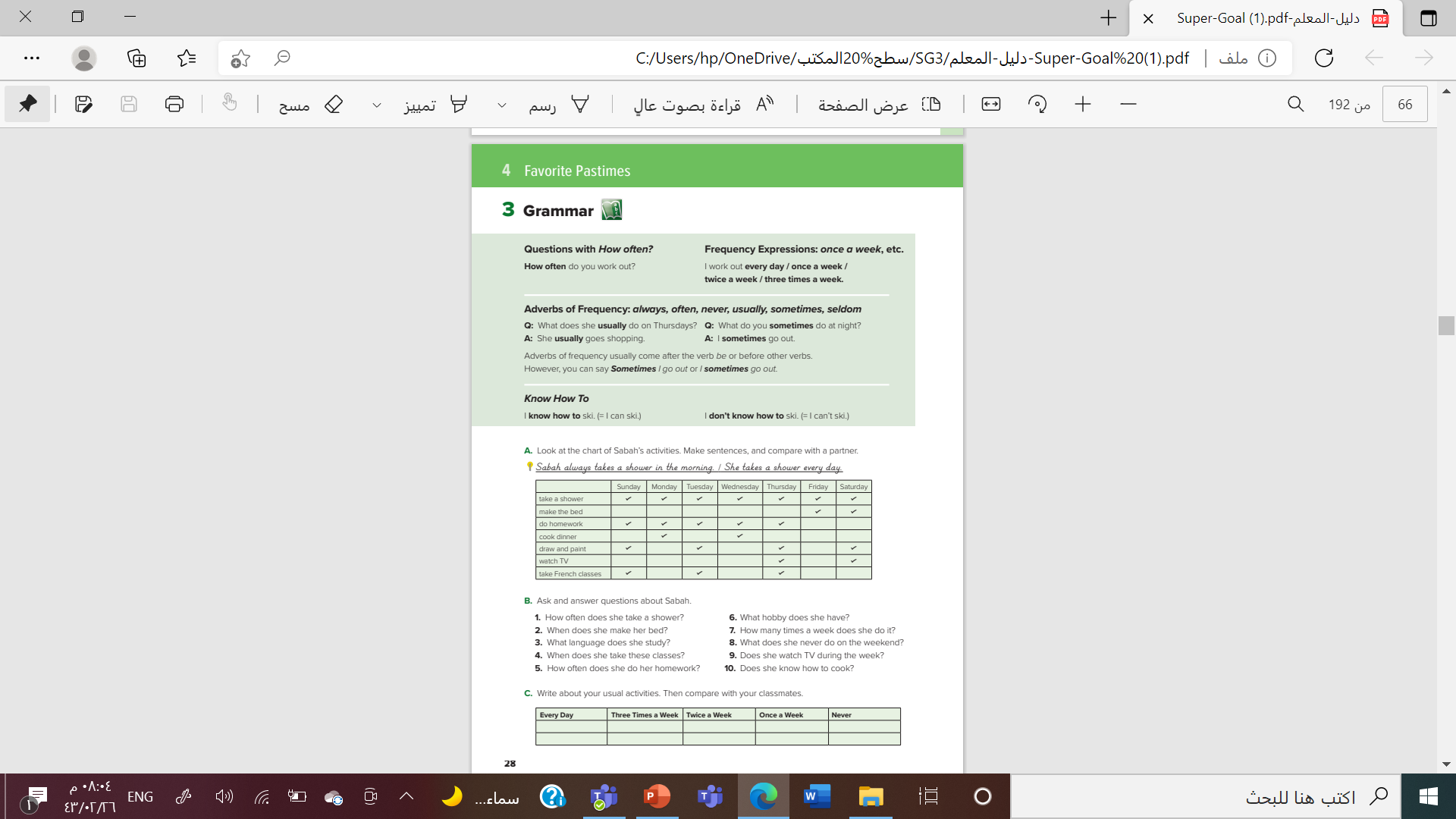 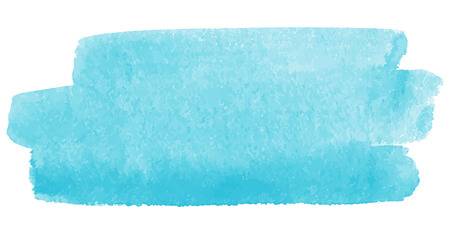 @ page 28+29
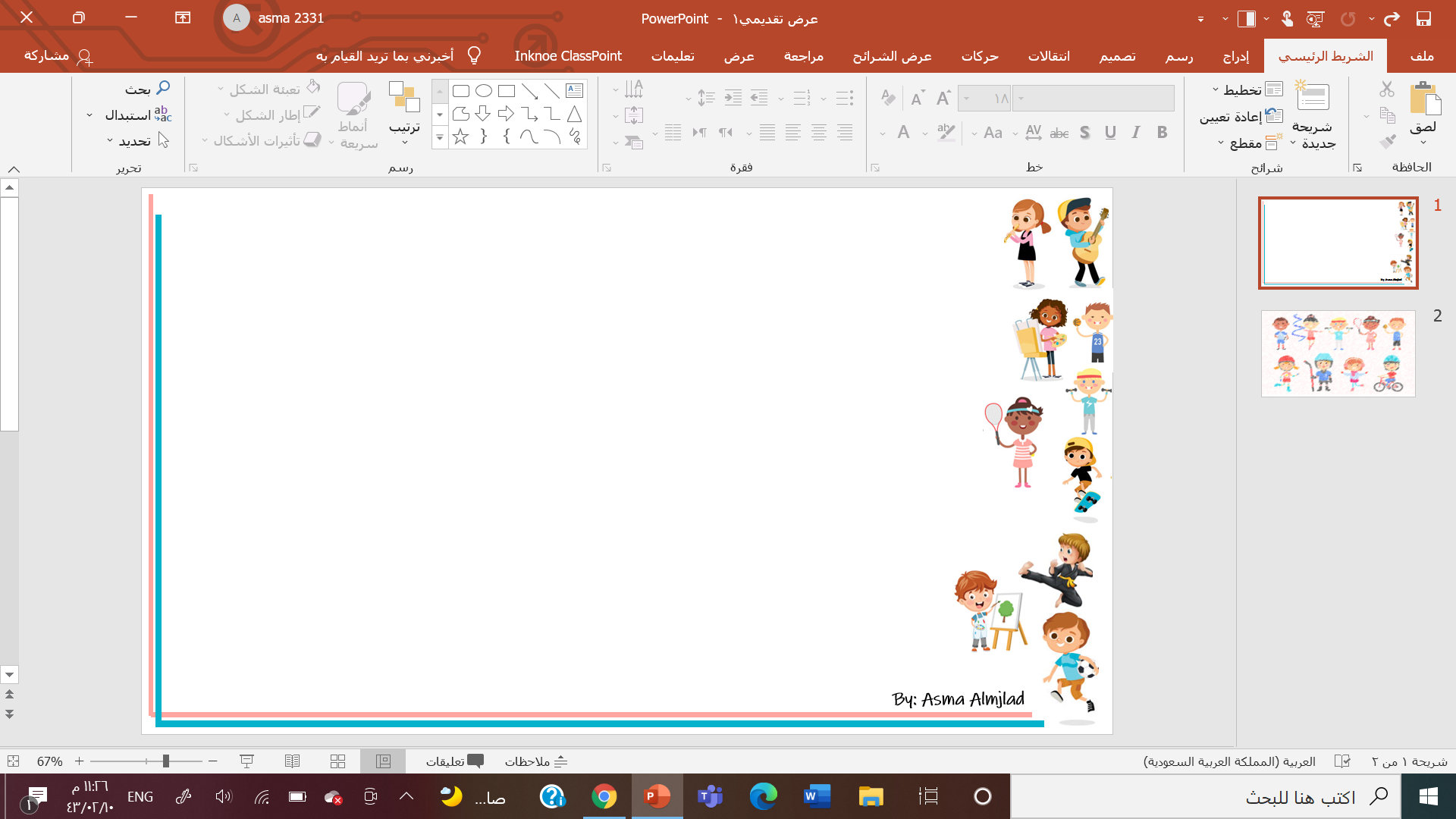 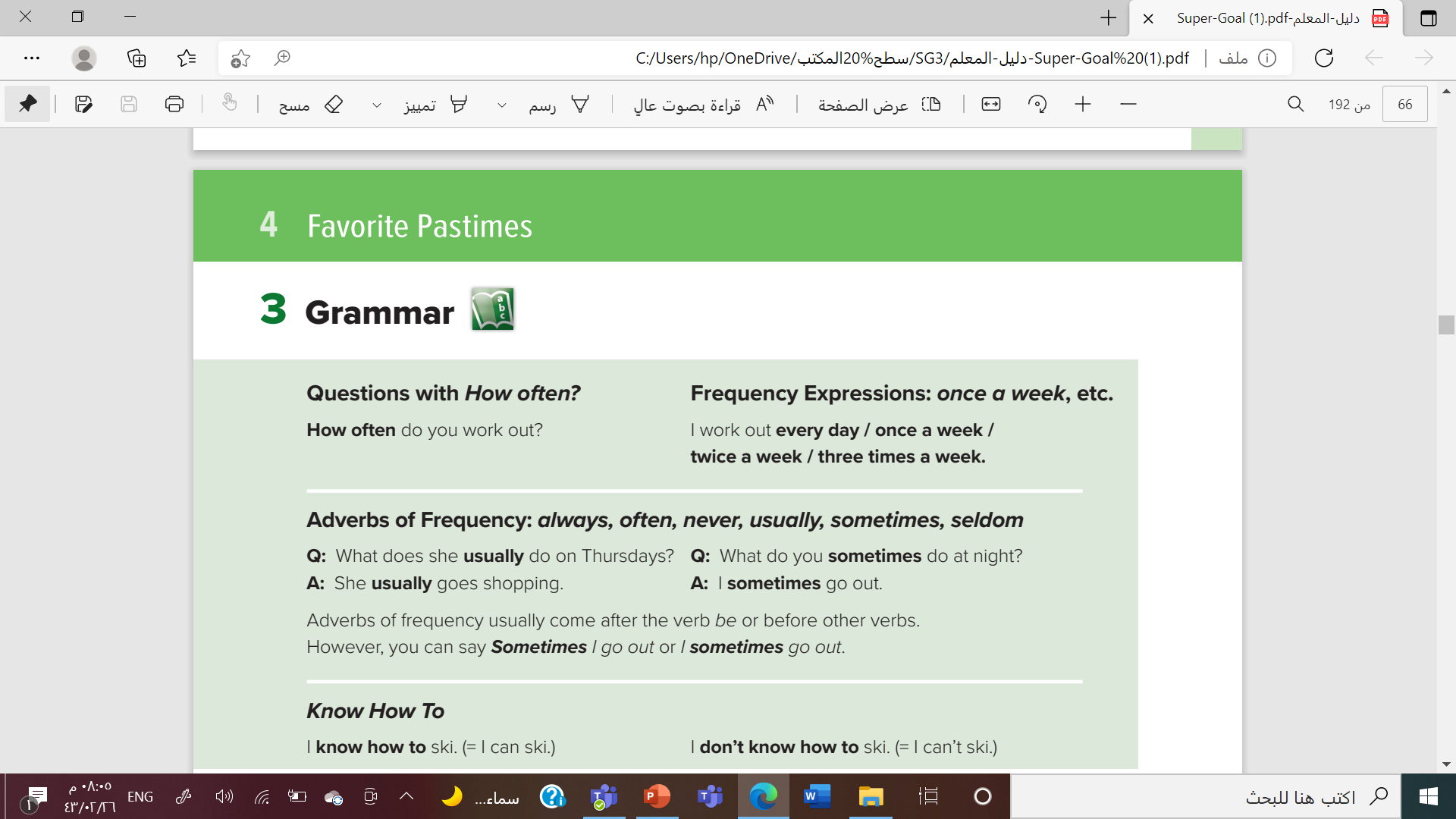 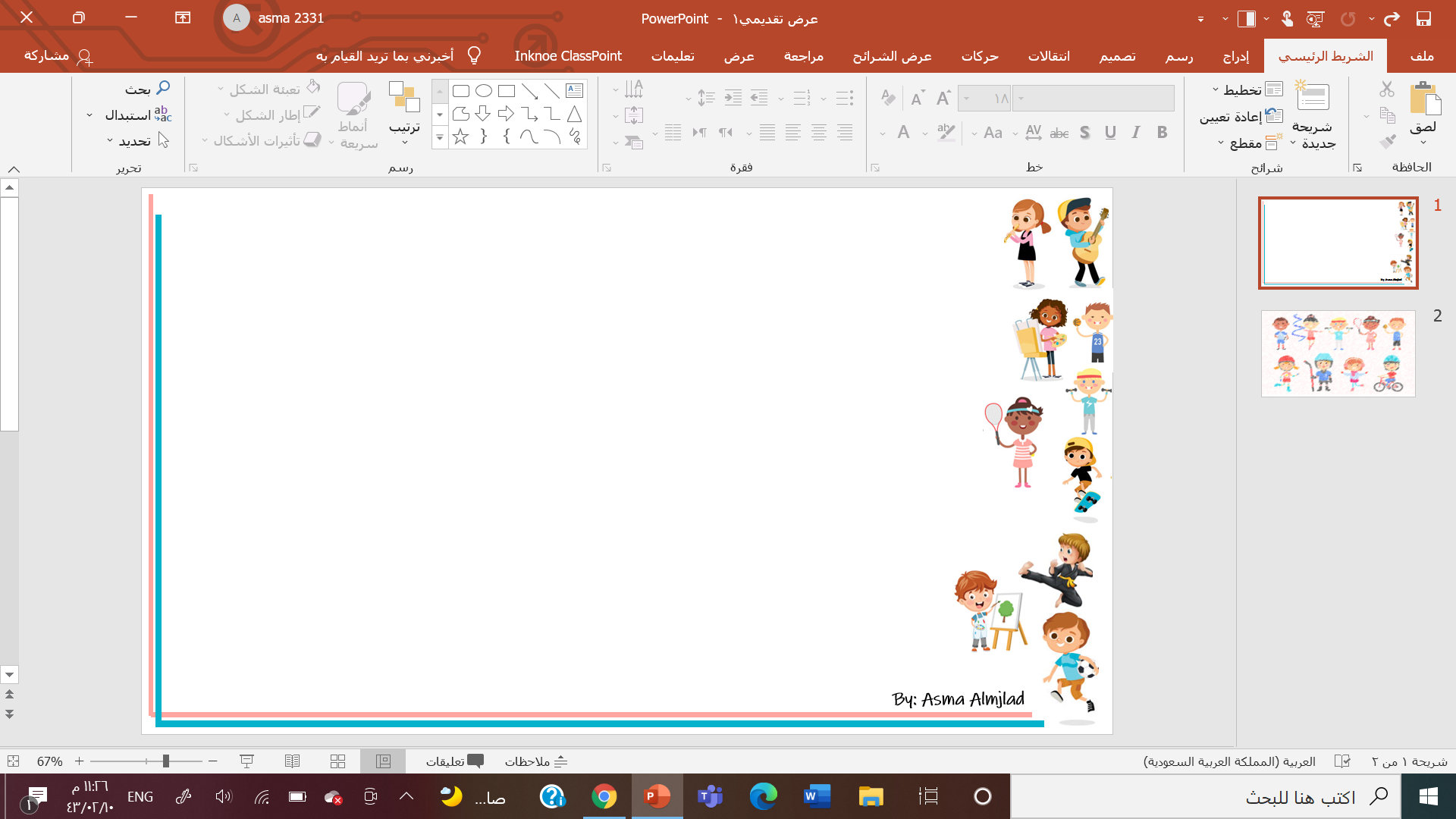 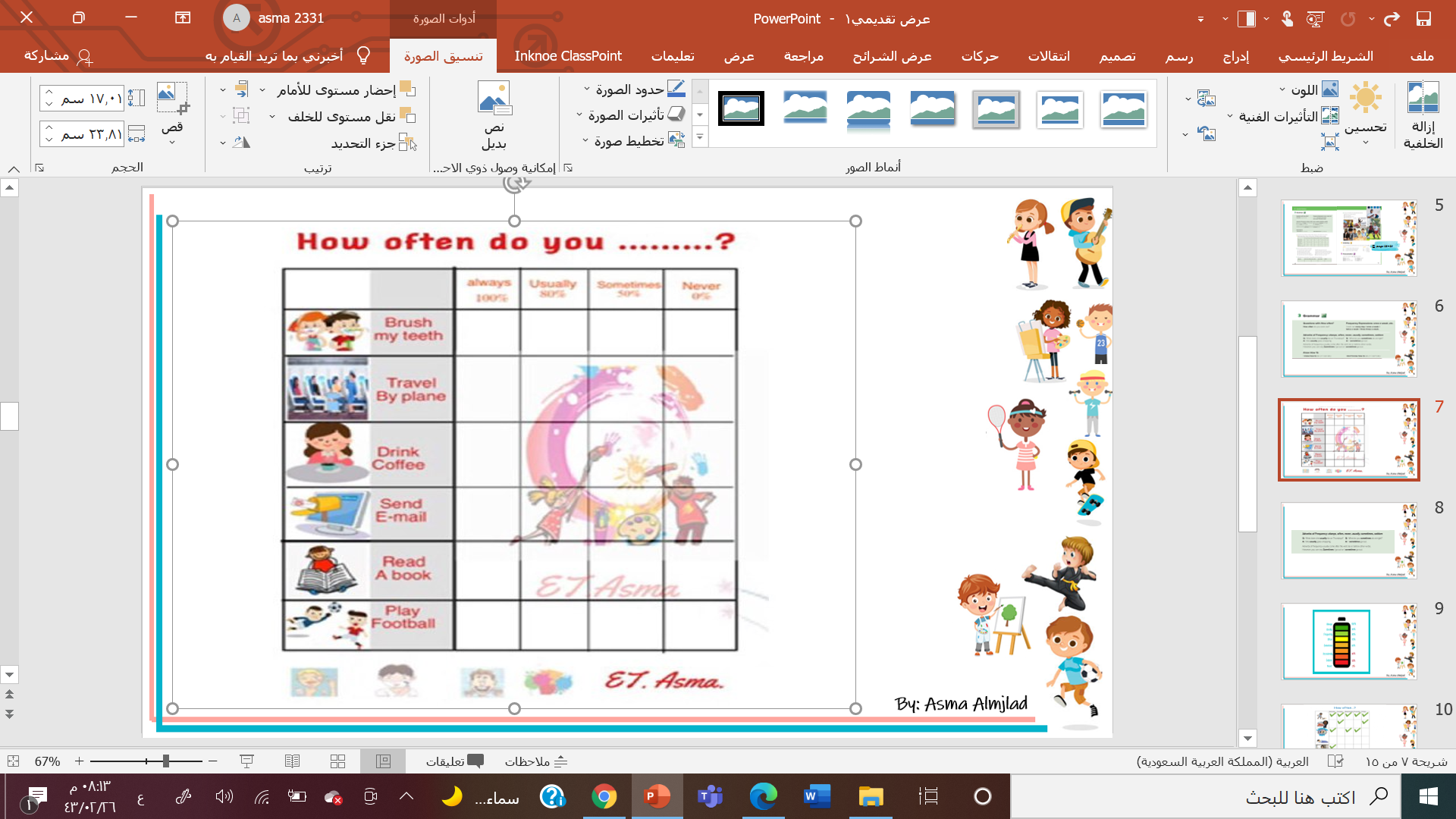 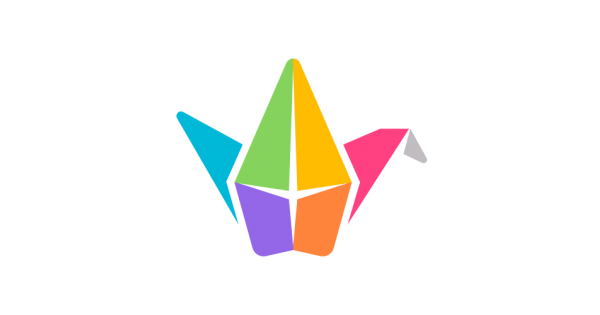 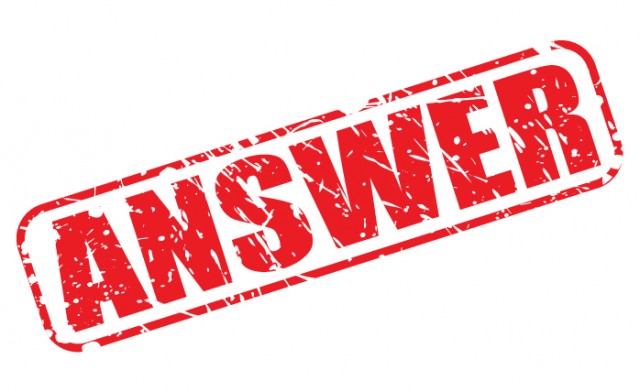 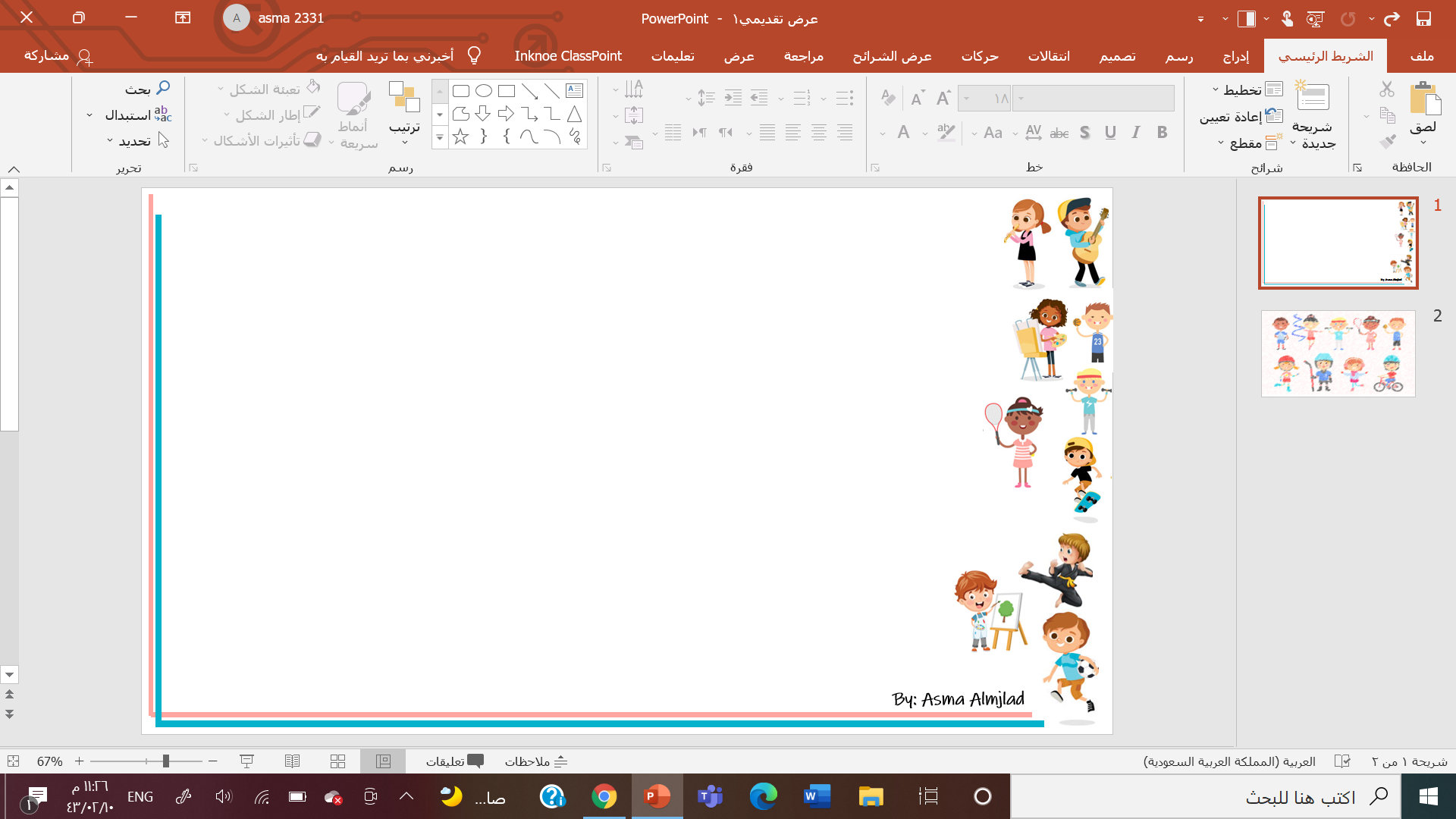 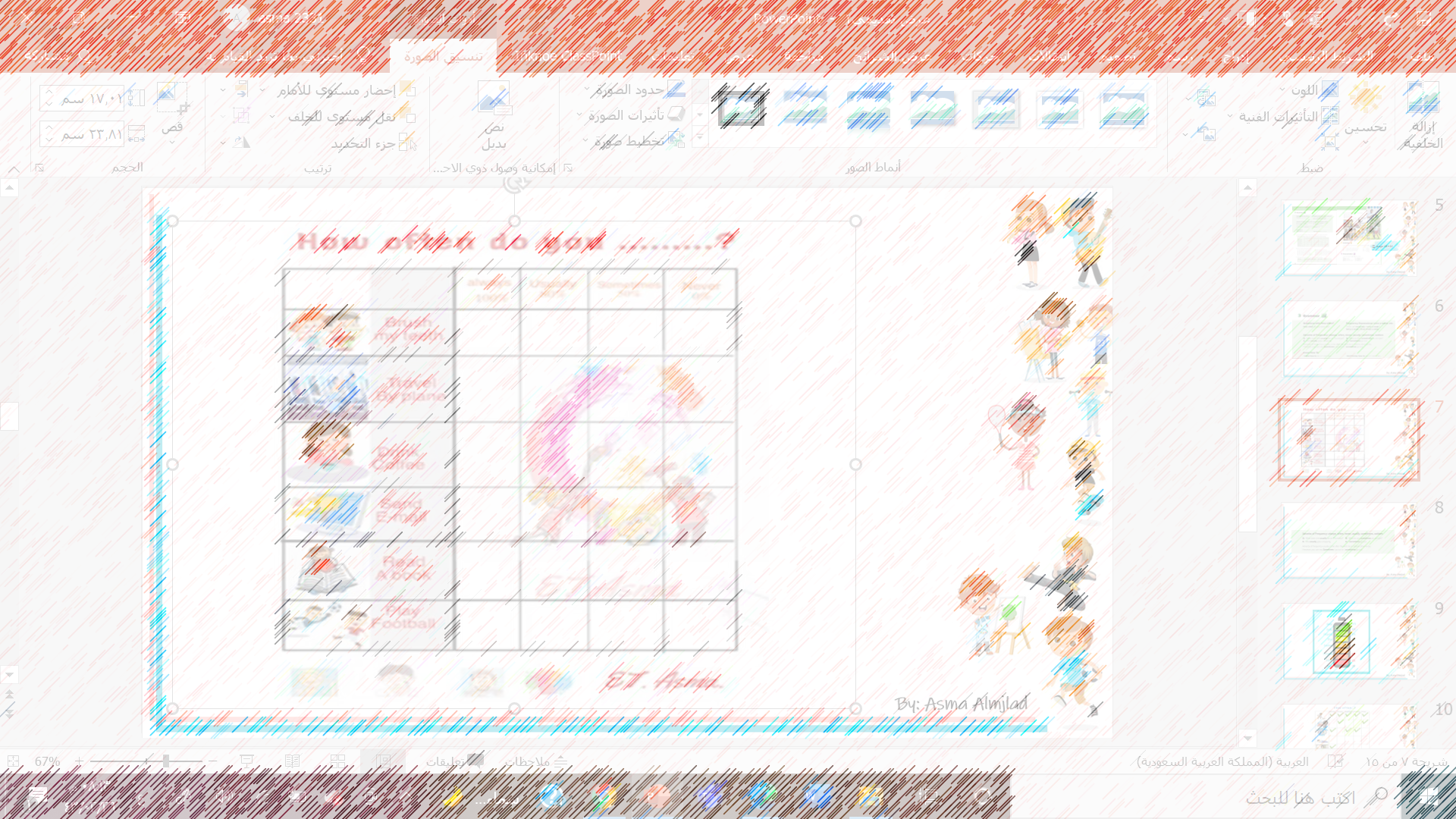 How often do you brush your teeth ?
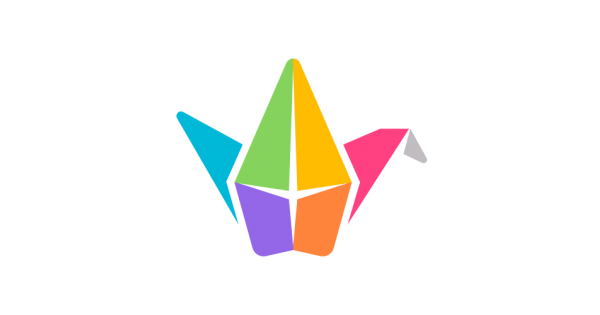 How often do you drink coffee?
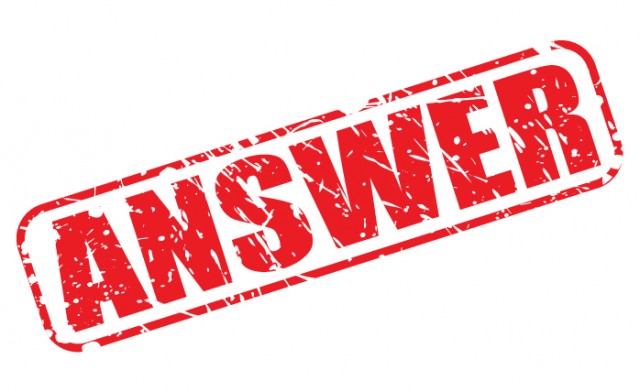 How often do you read a book ?
How often does ……….. Travel by plane?
How often does ……….. Send e-mail?
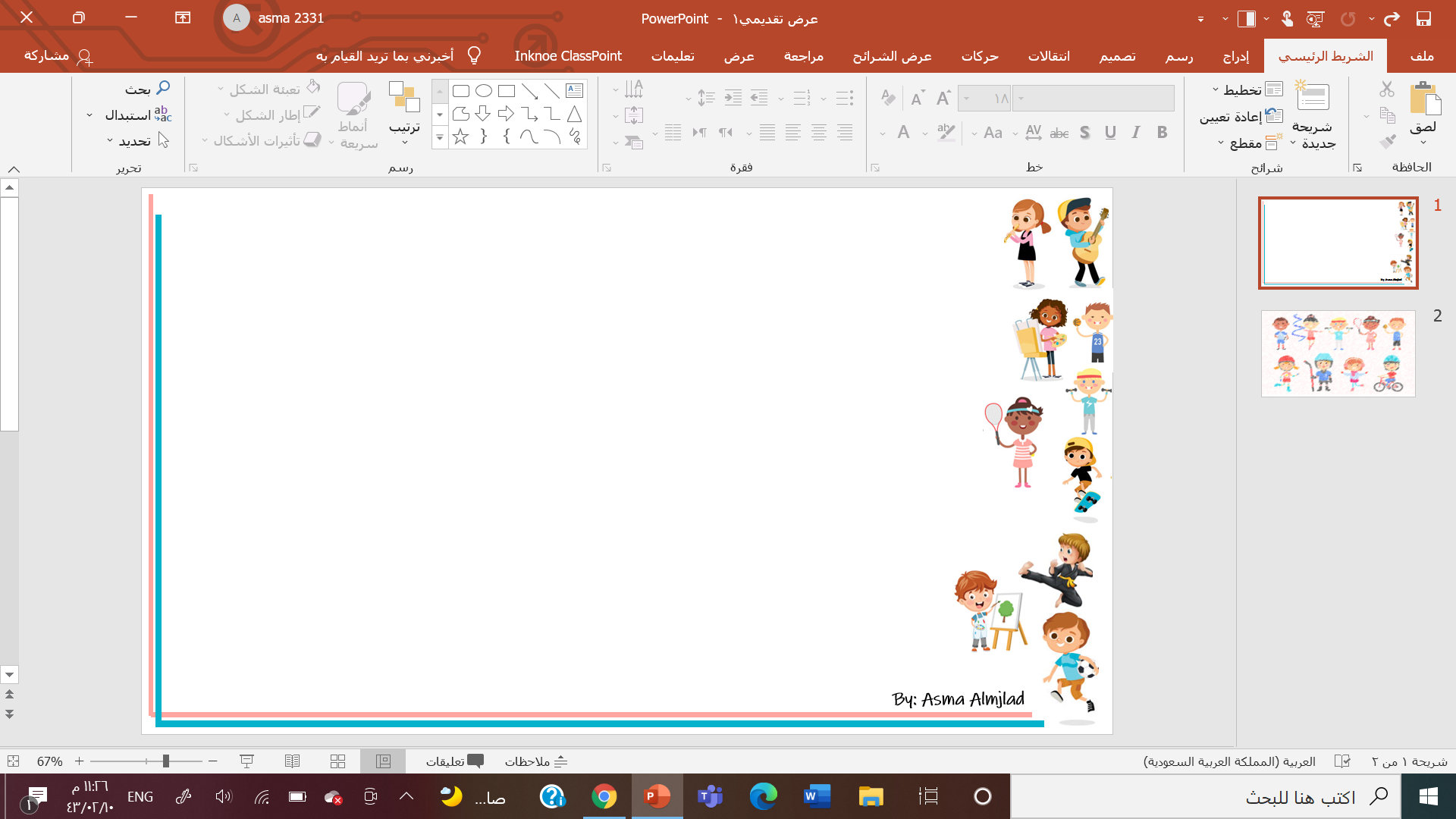 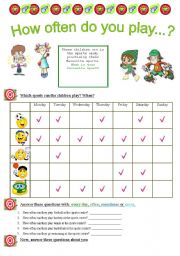 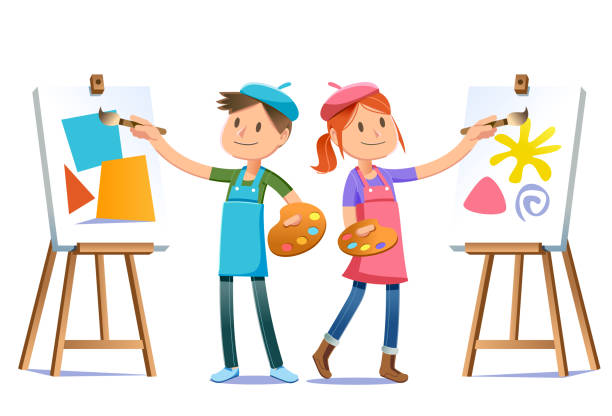 How often do they paint ?
They paint five times a week
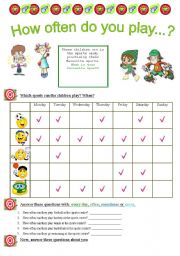 How often does Ali  study ?
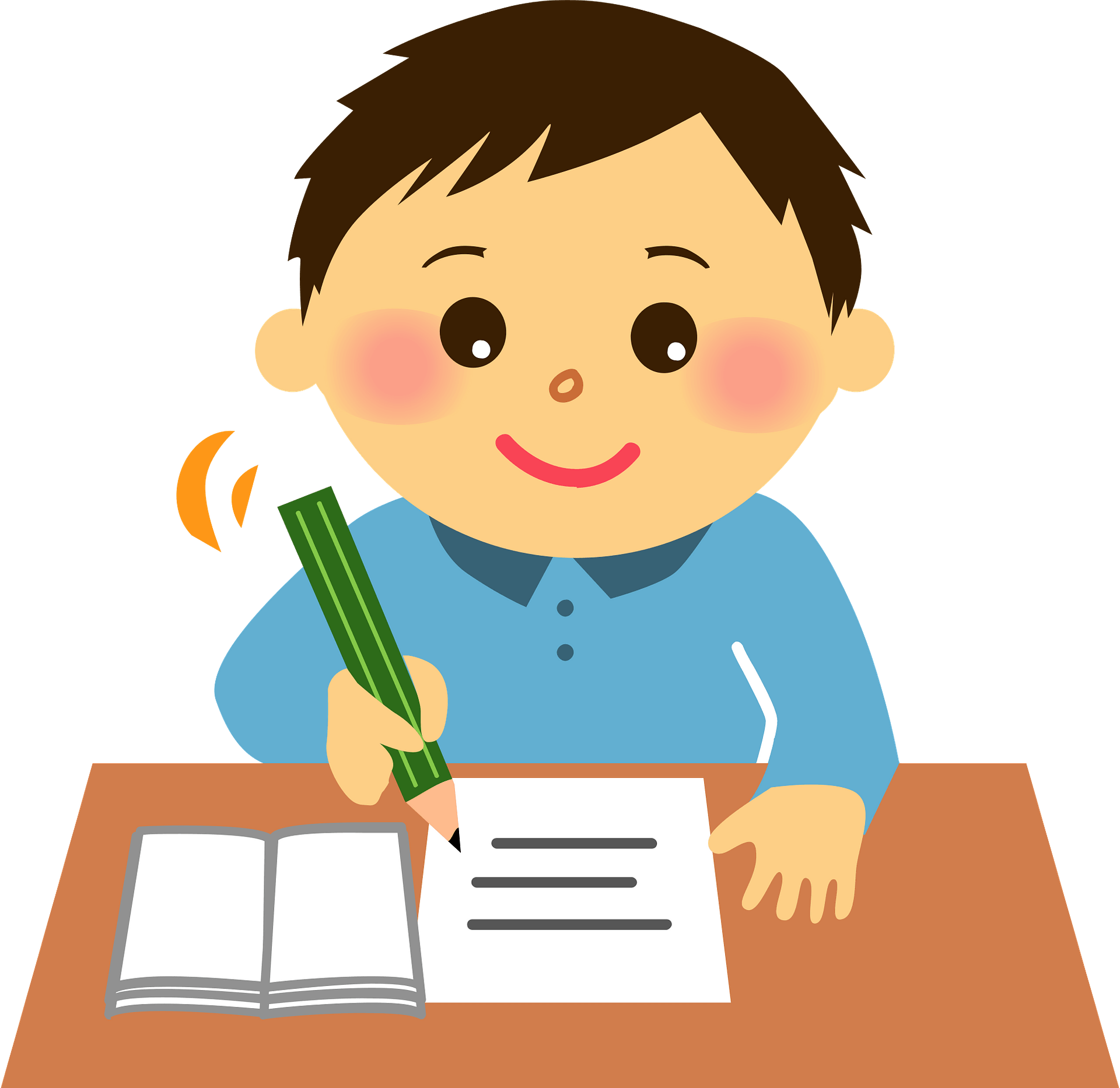 Ali studies everyday
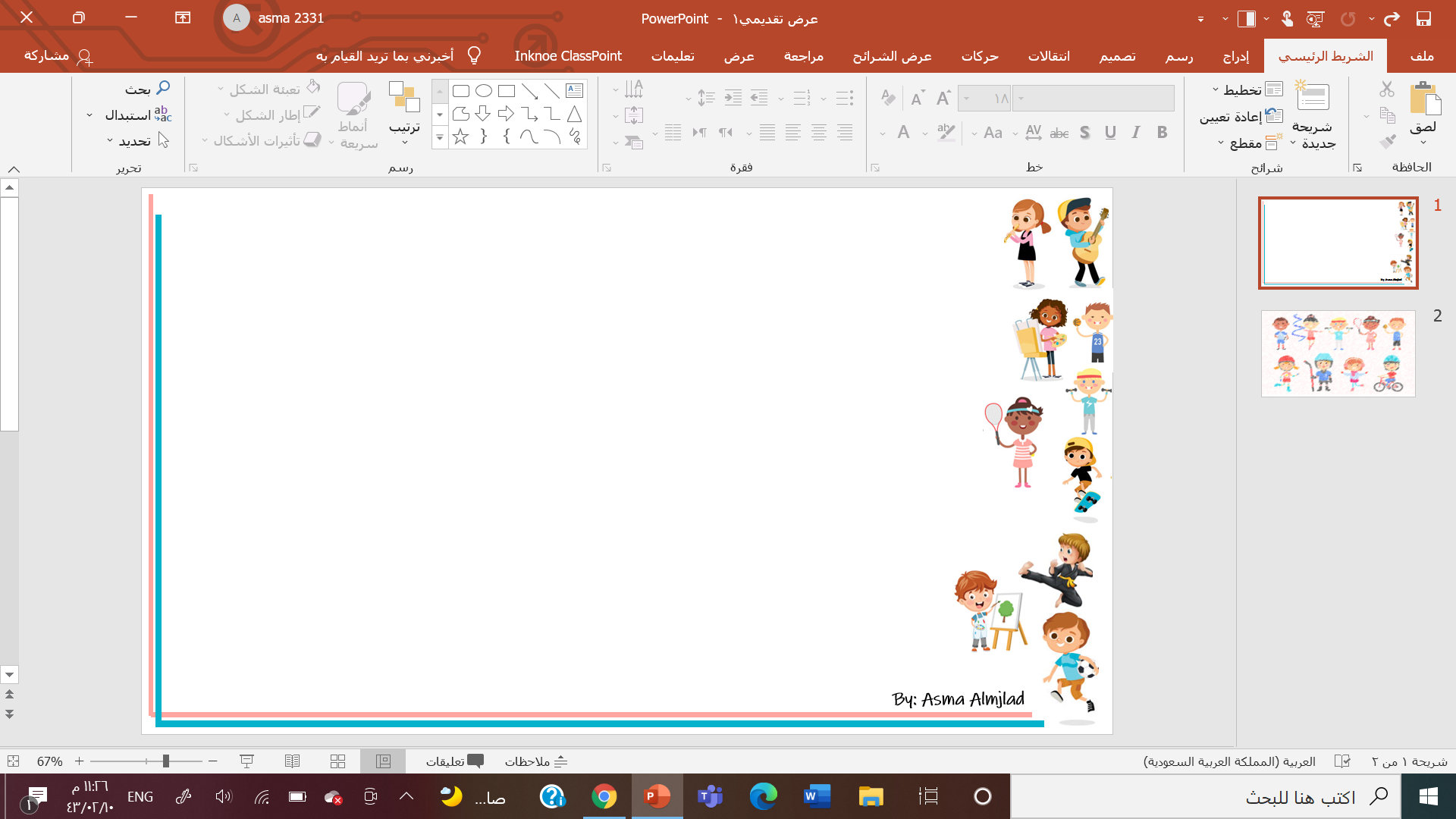 S
V inf
….?
Do
Does
How often
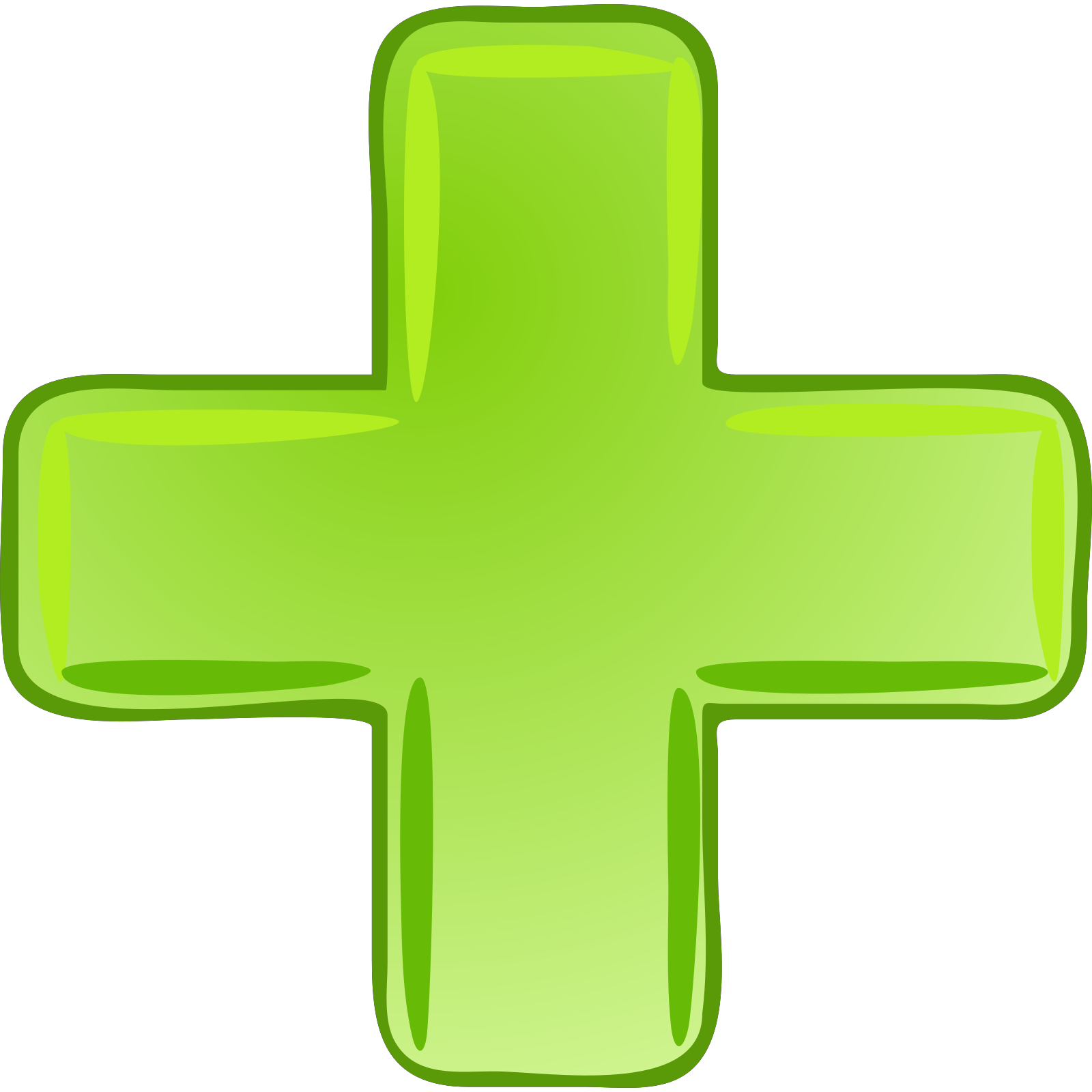 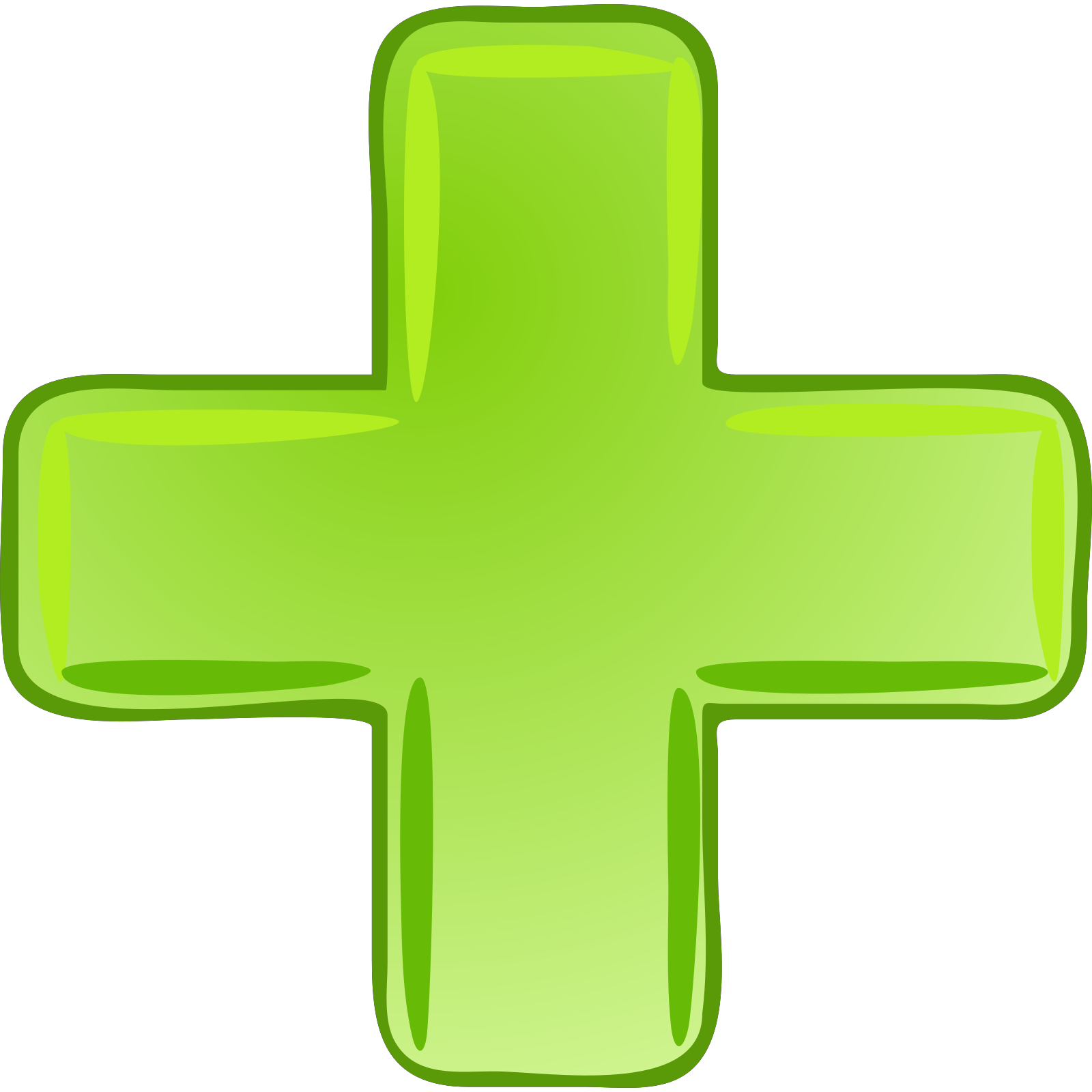 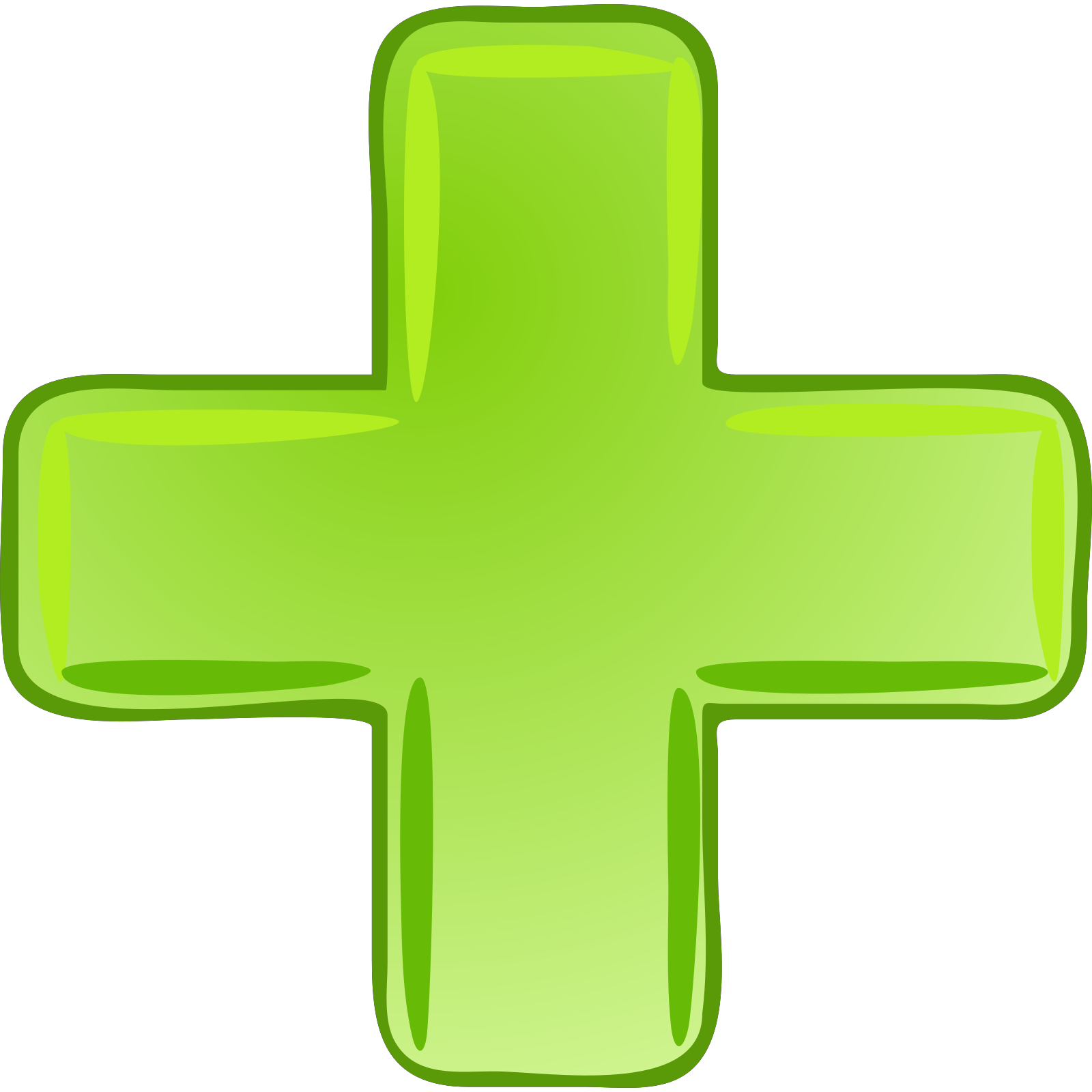 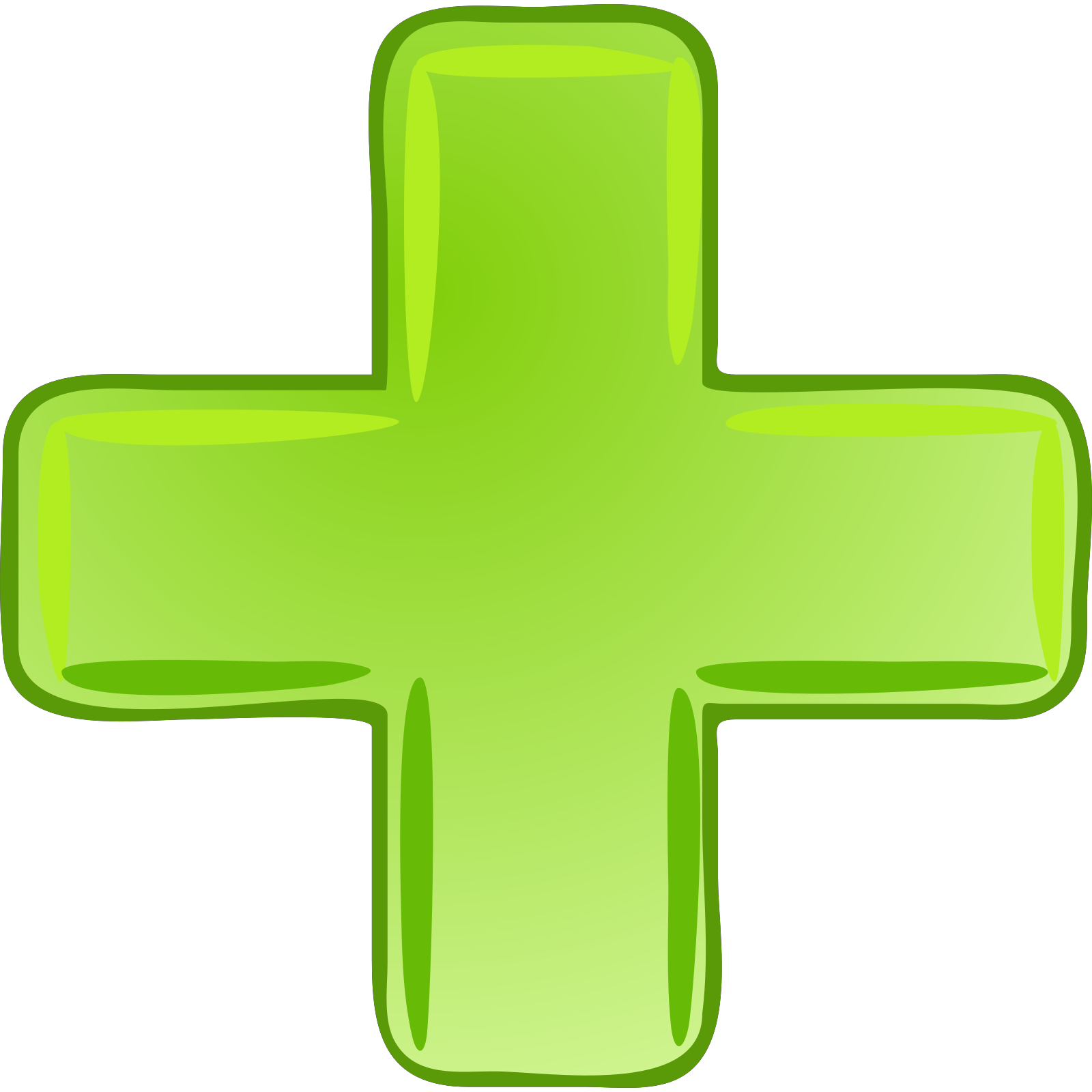 Write a question
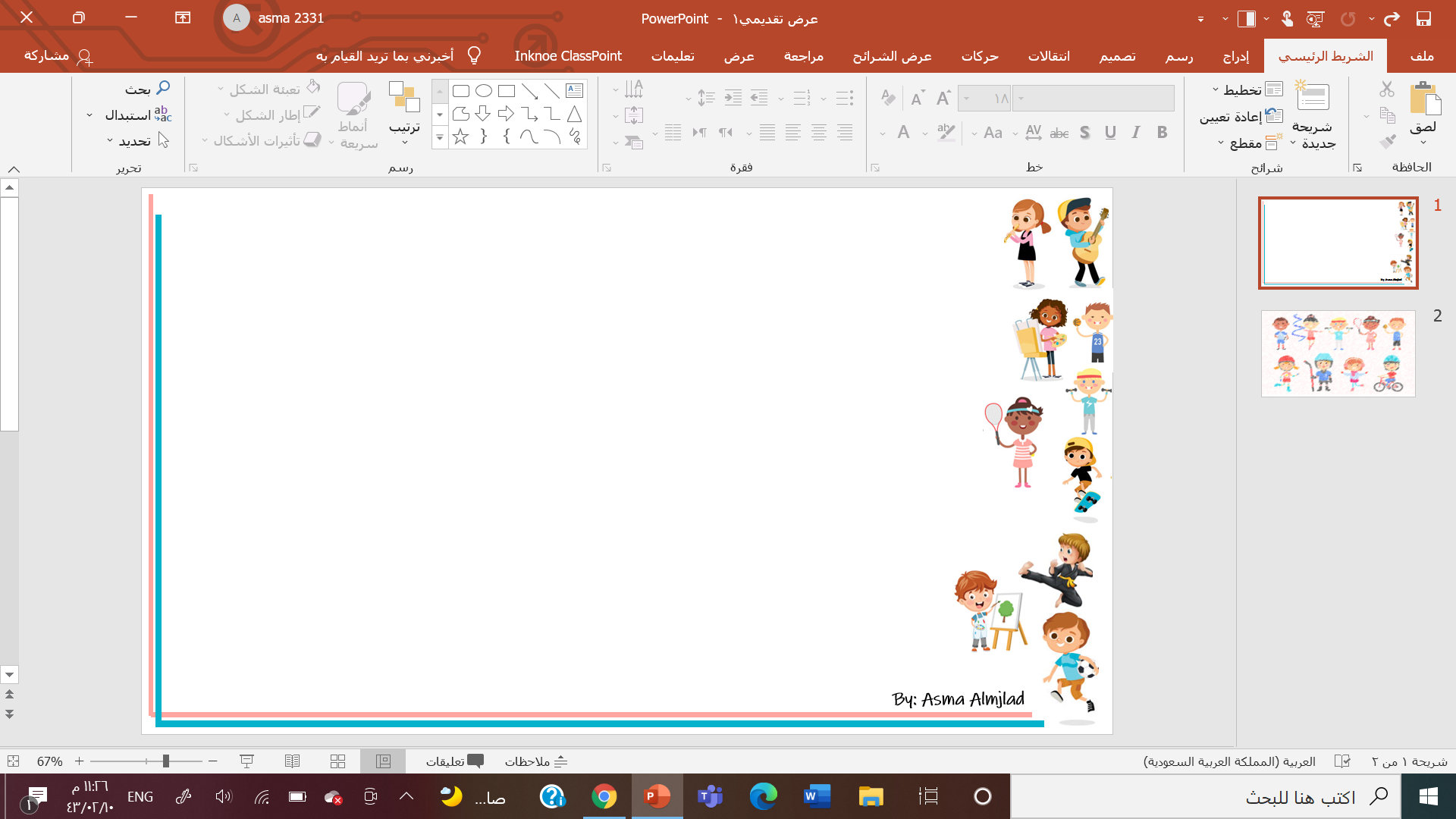 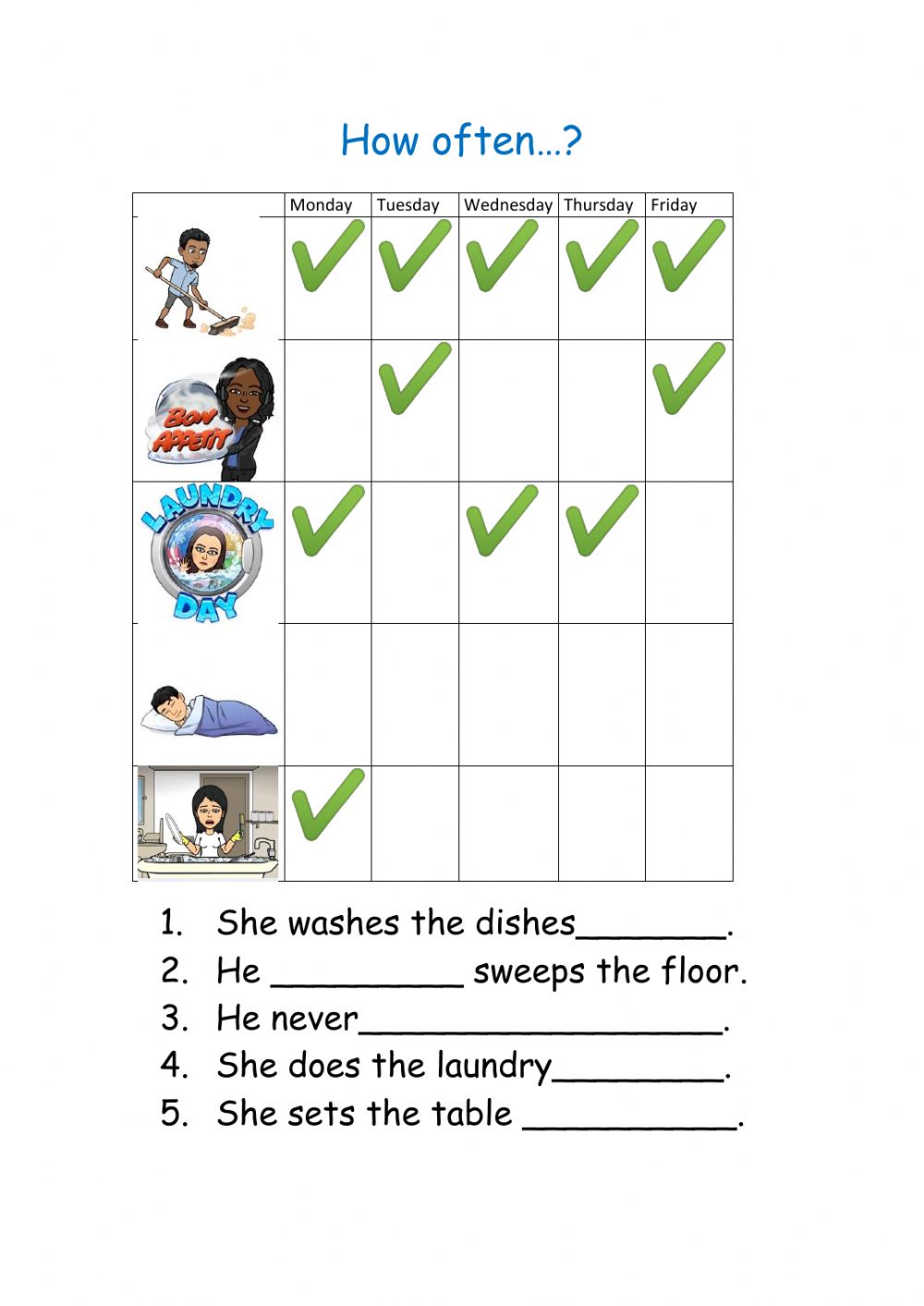 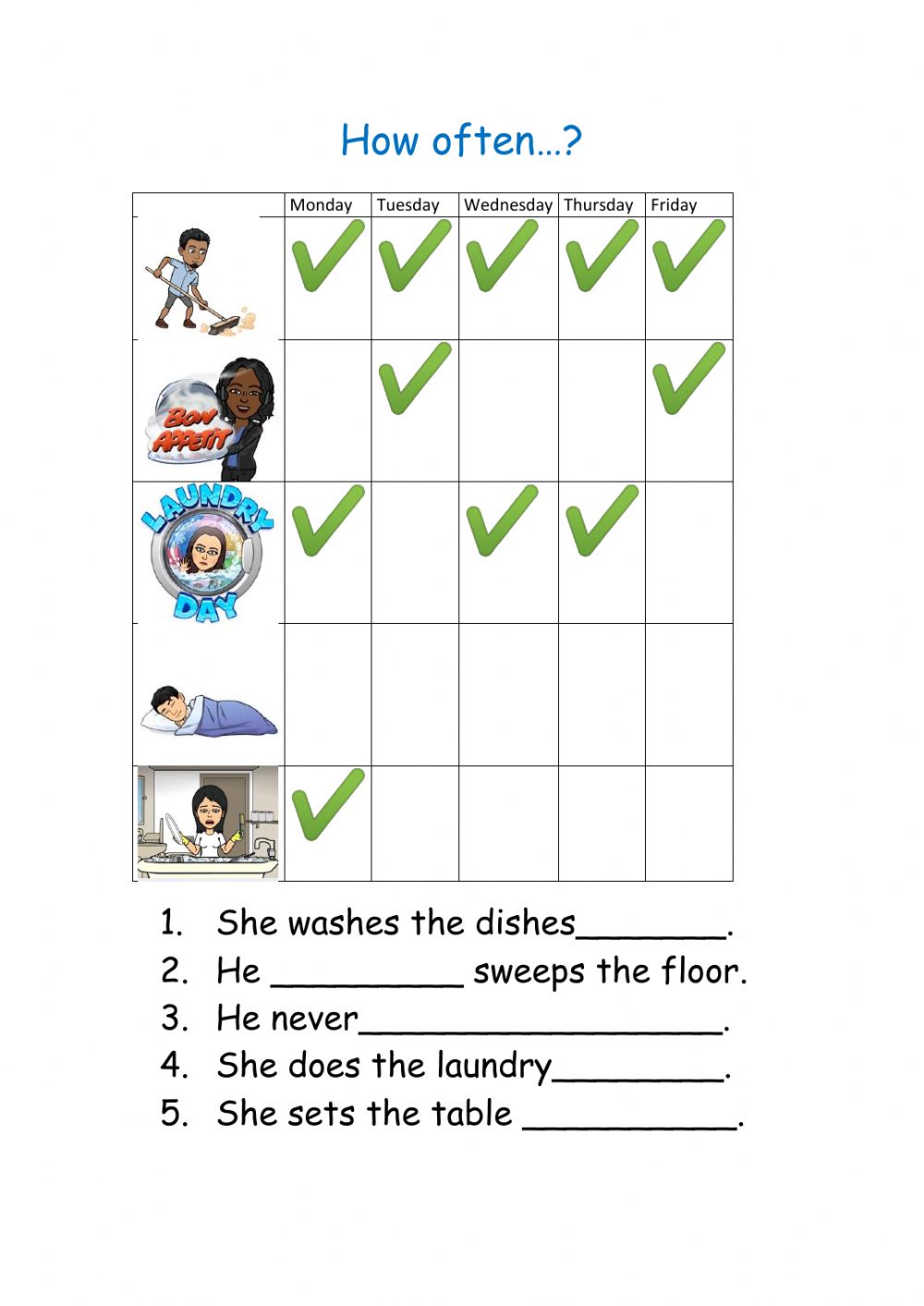 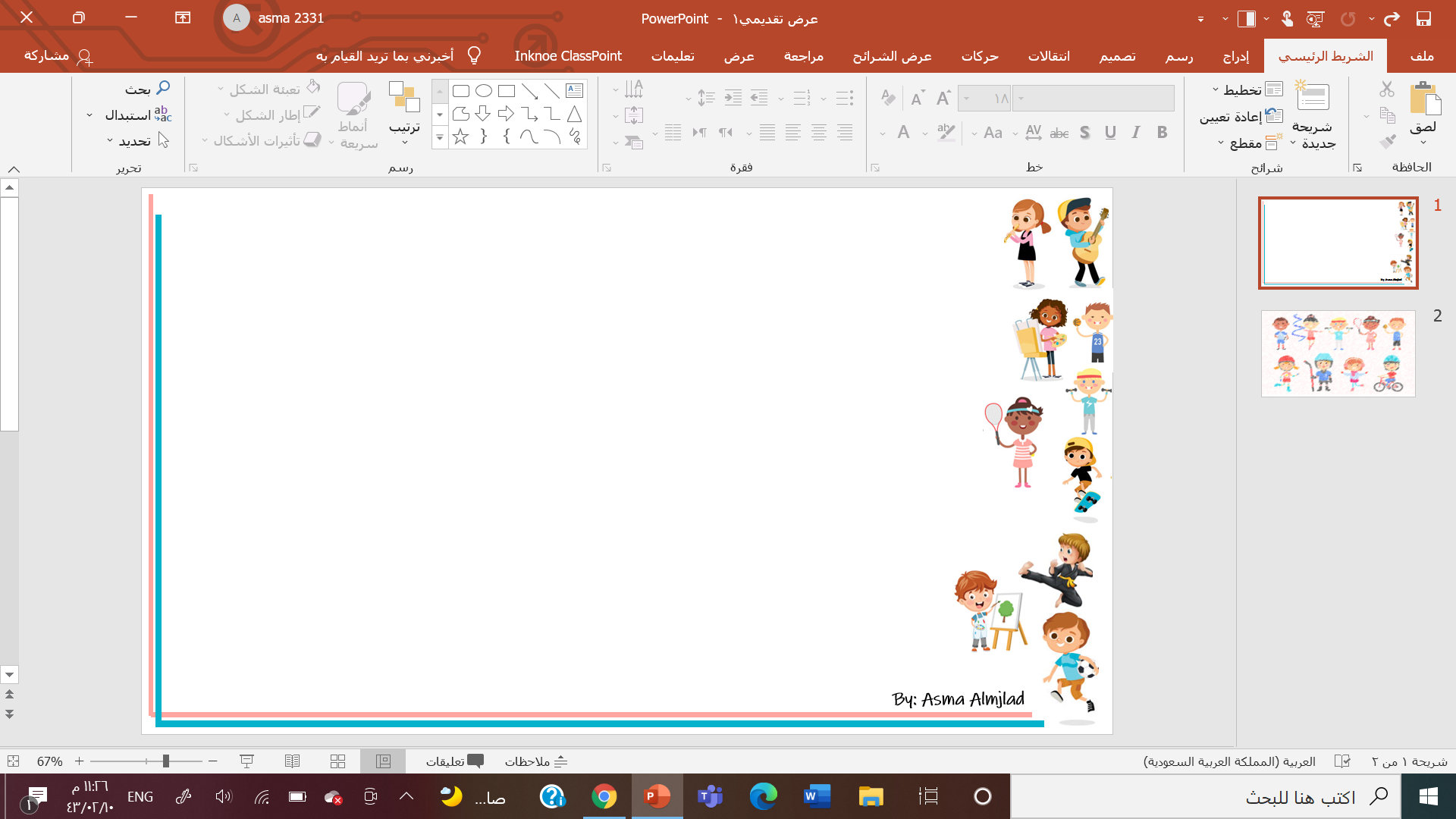 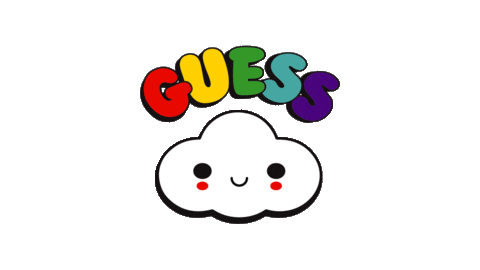 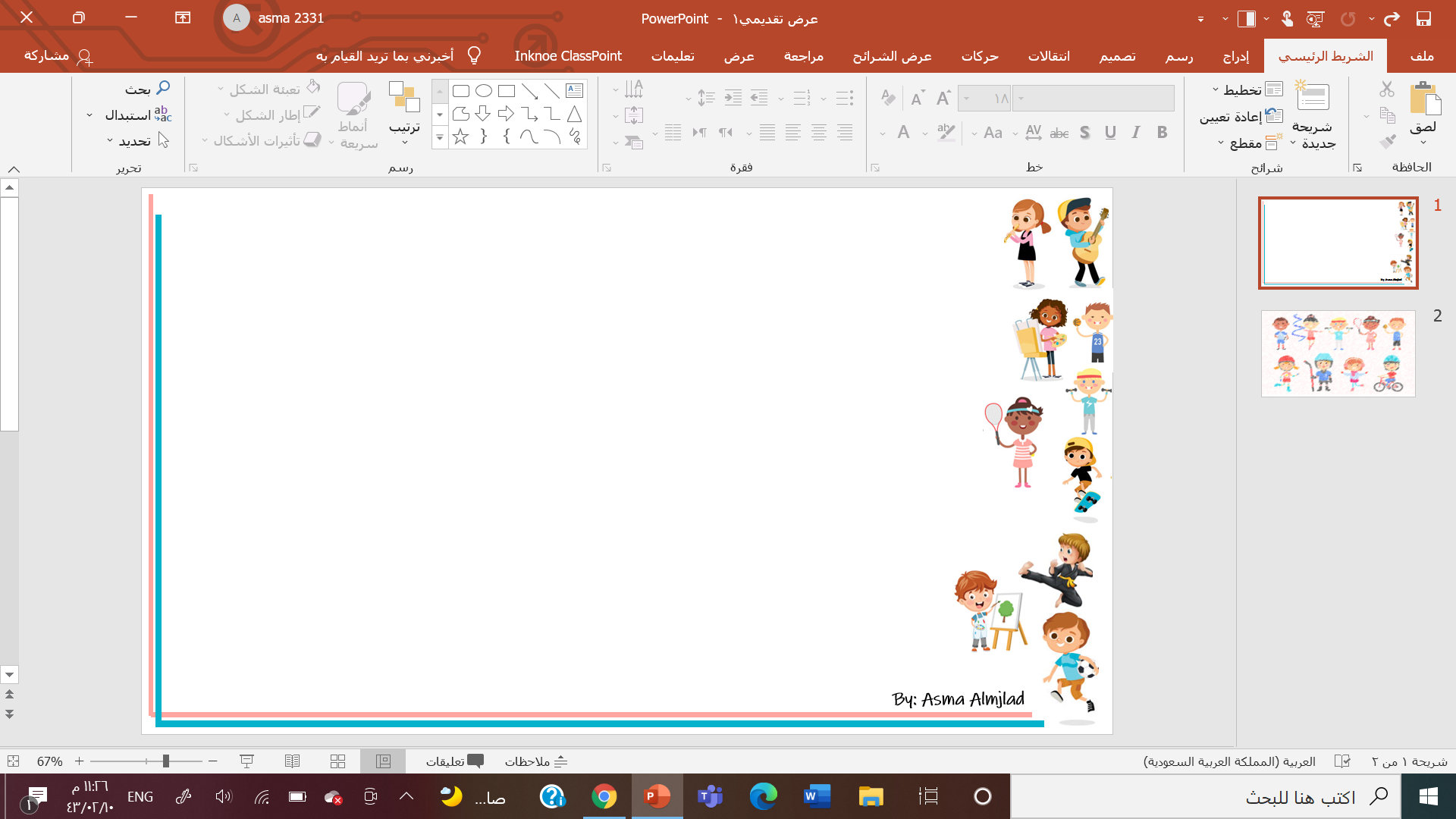 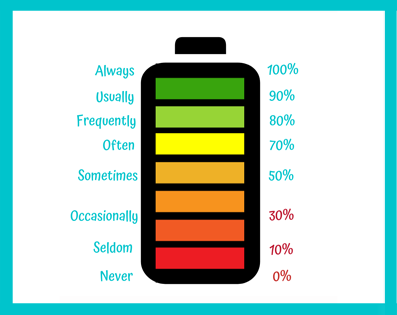 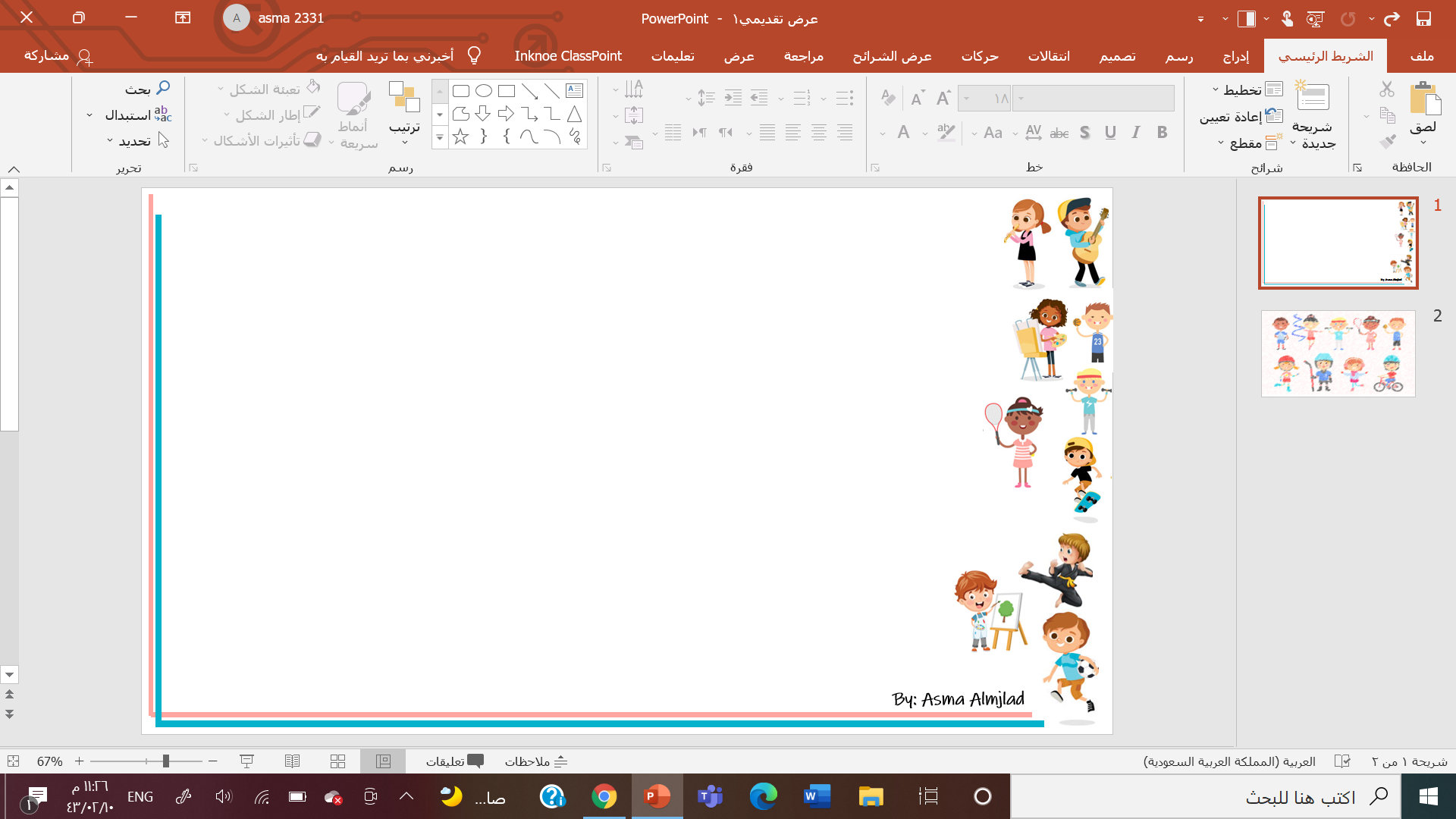 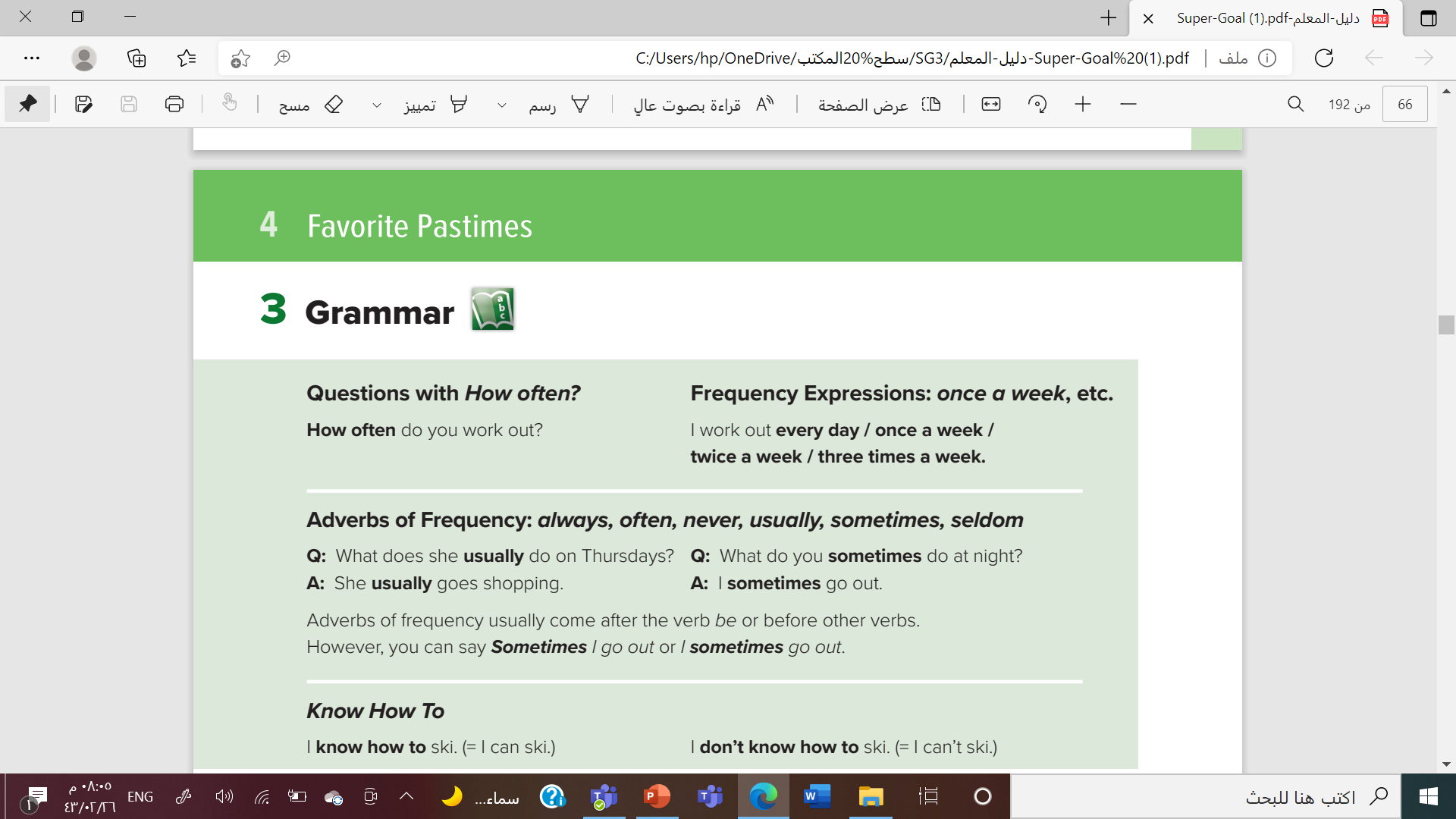 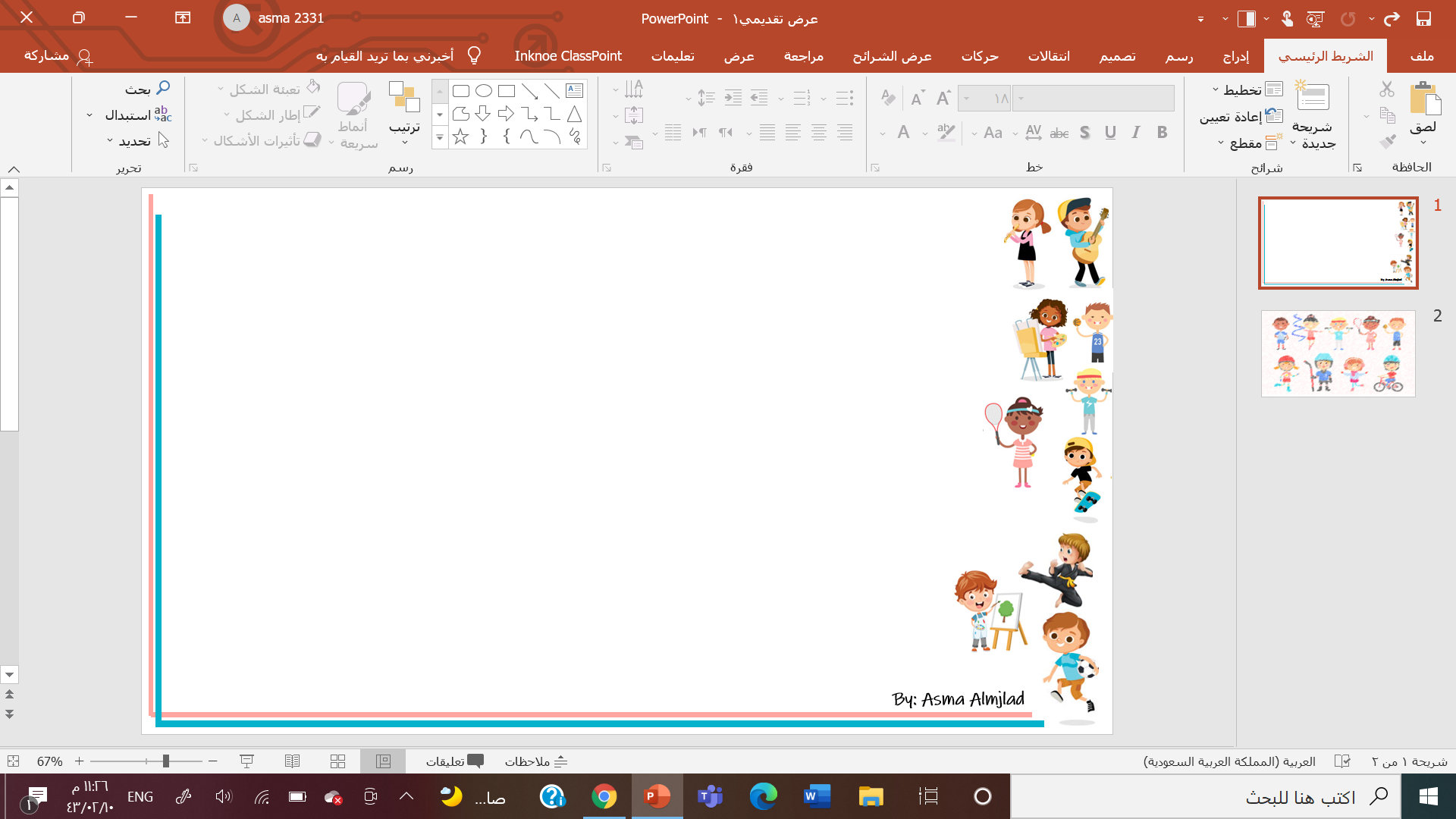 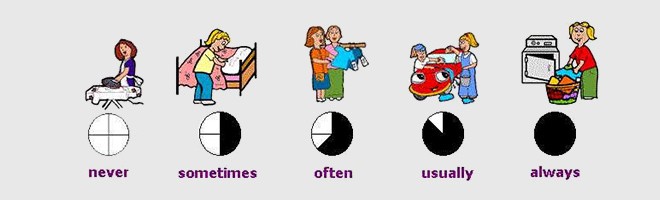 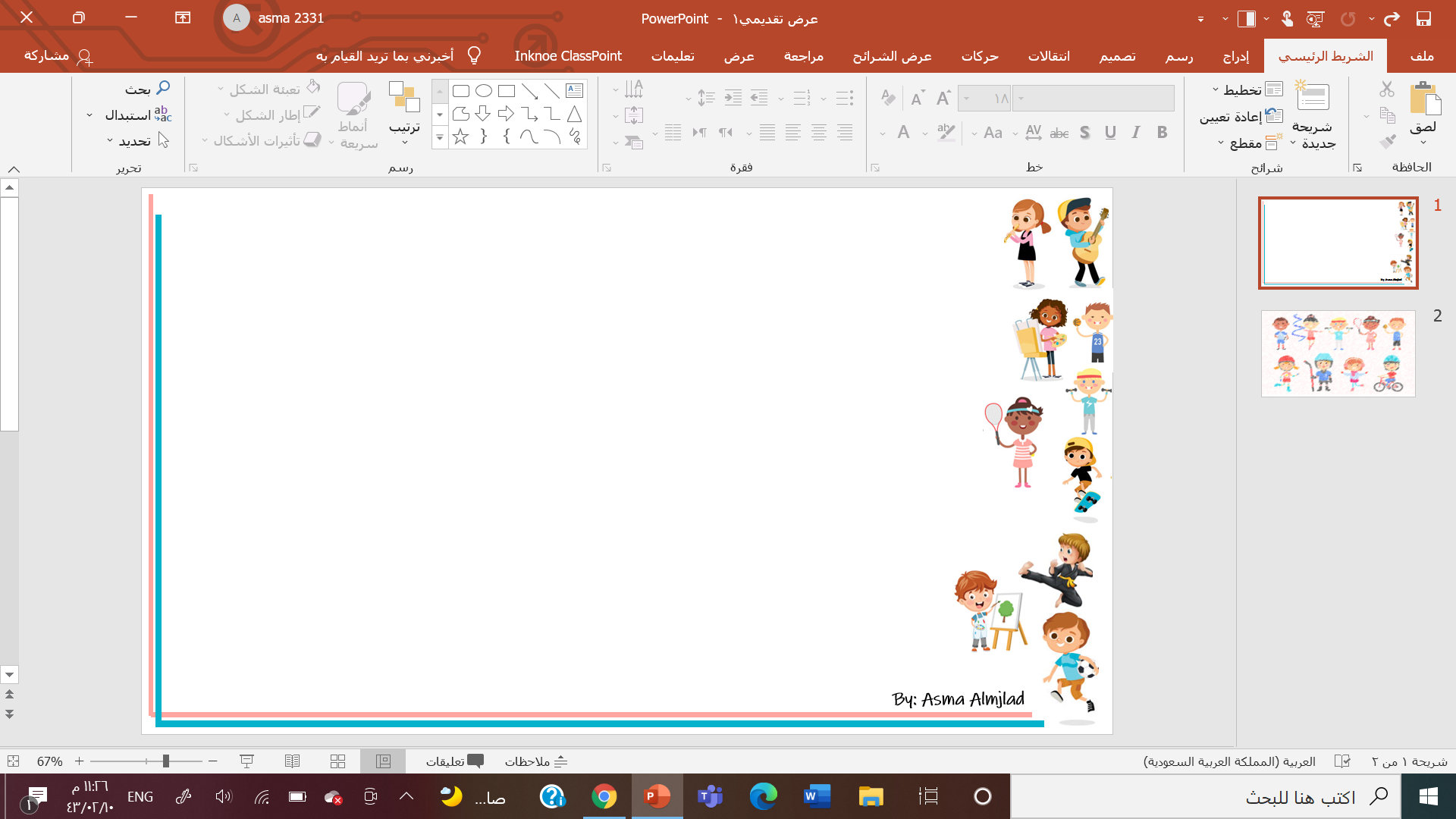 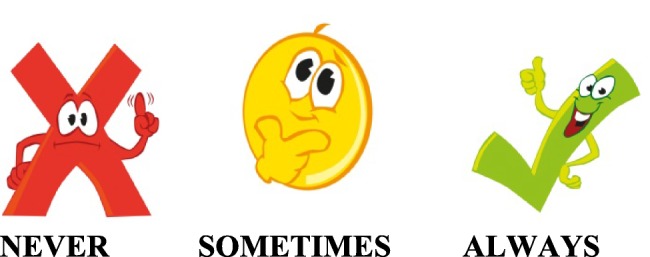 I always pray five times a day
I sometimes  work out
I never do the laundry
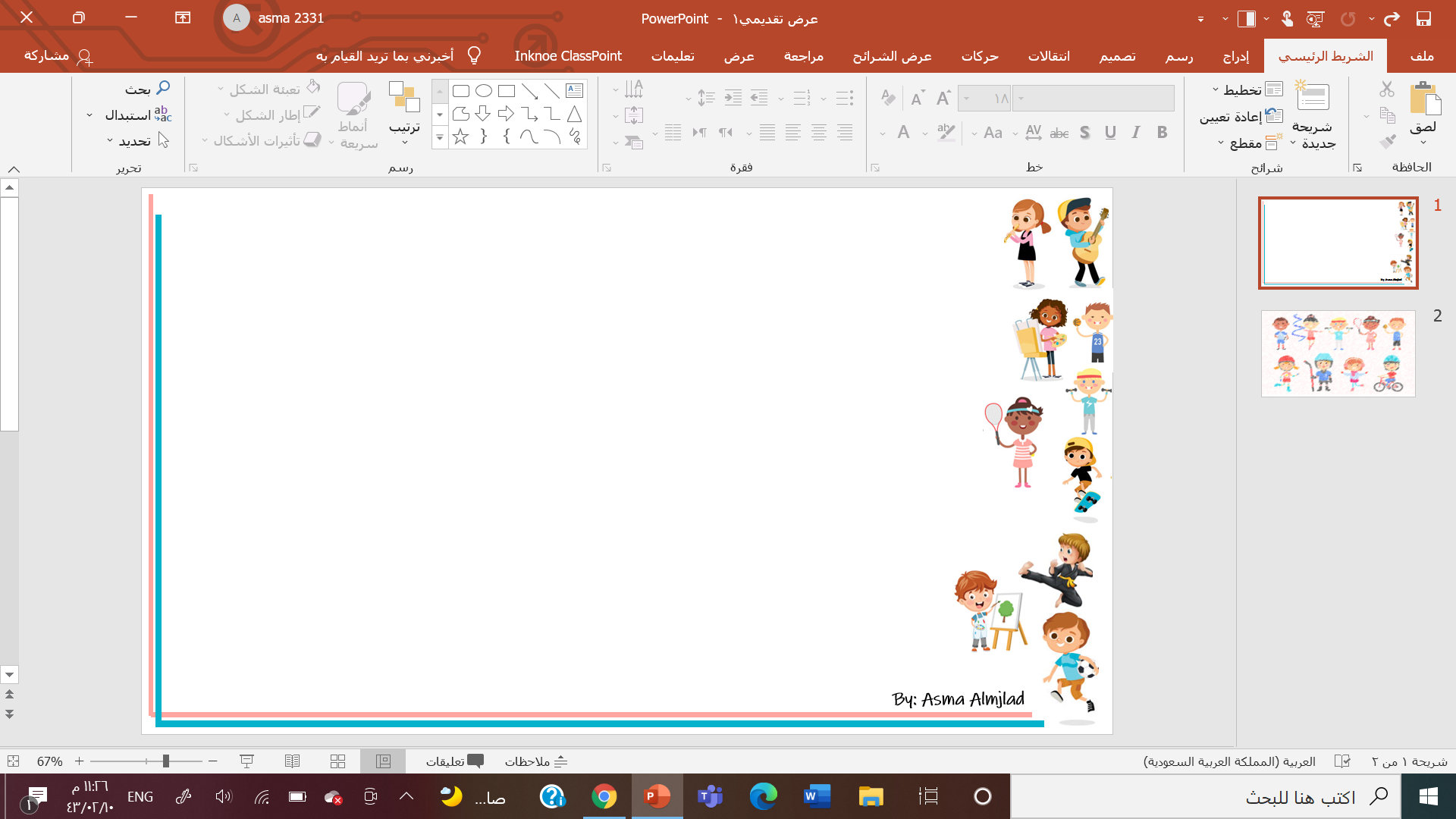 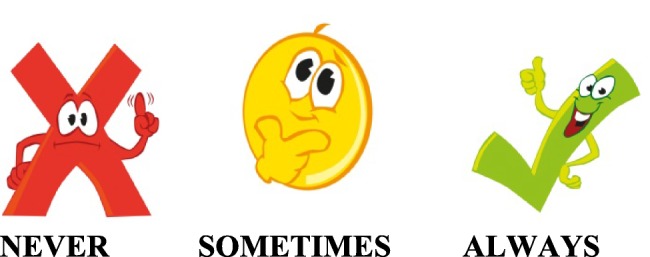 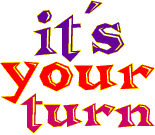 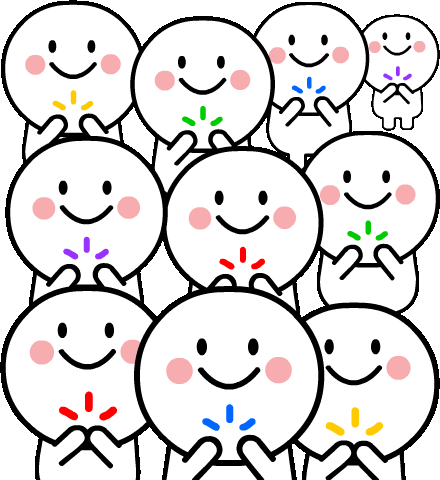 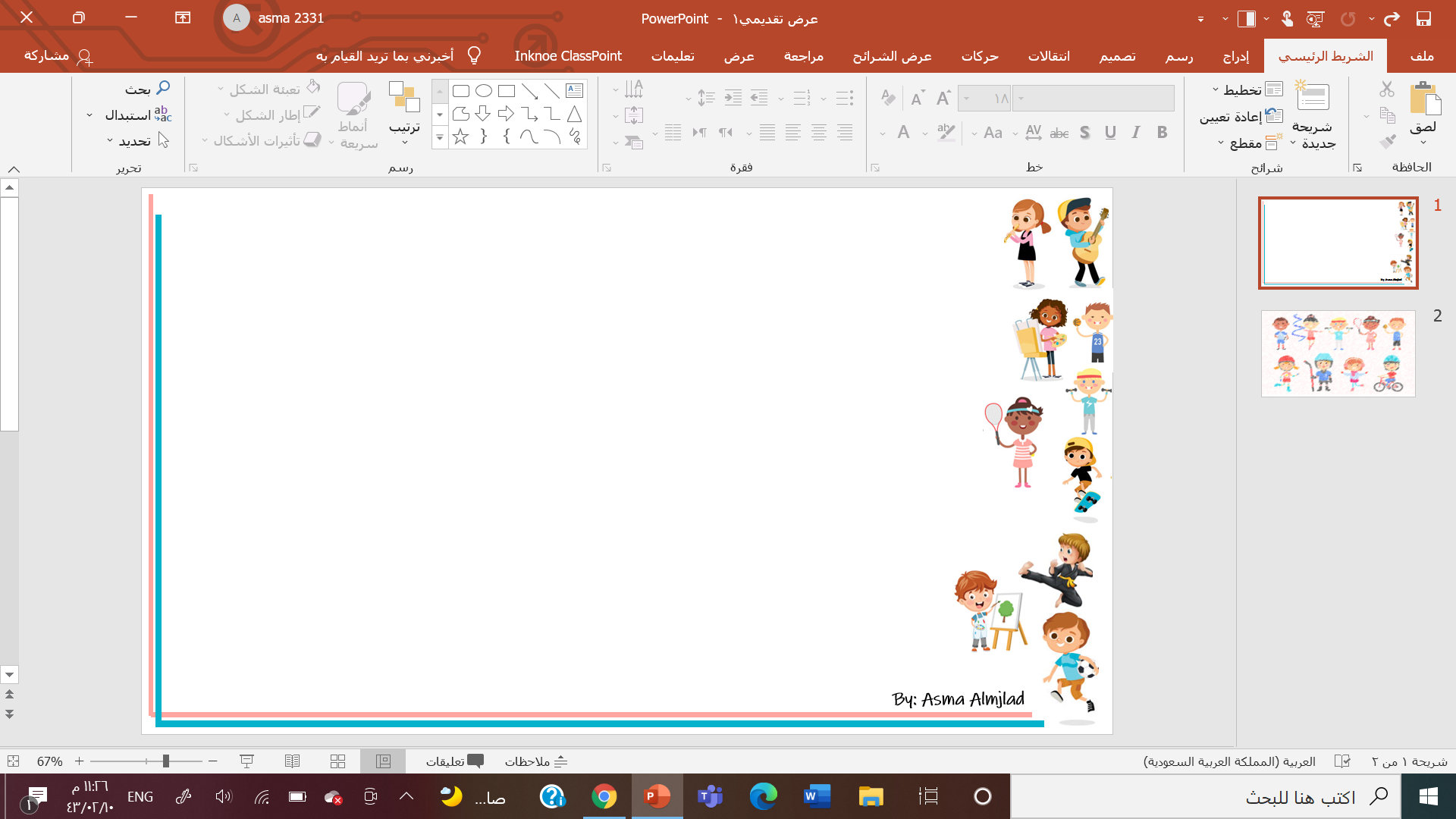 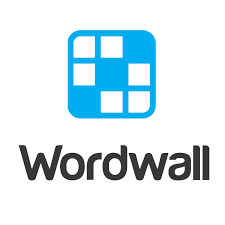 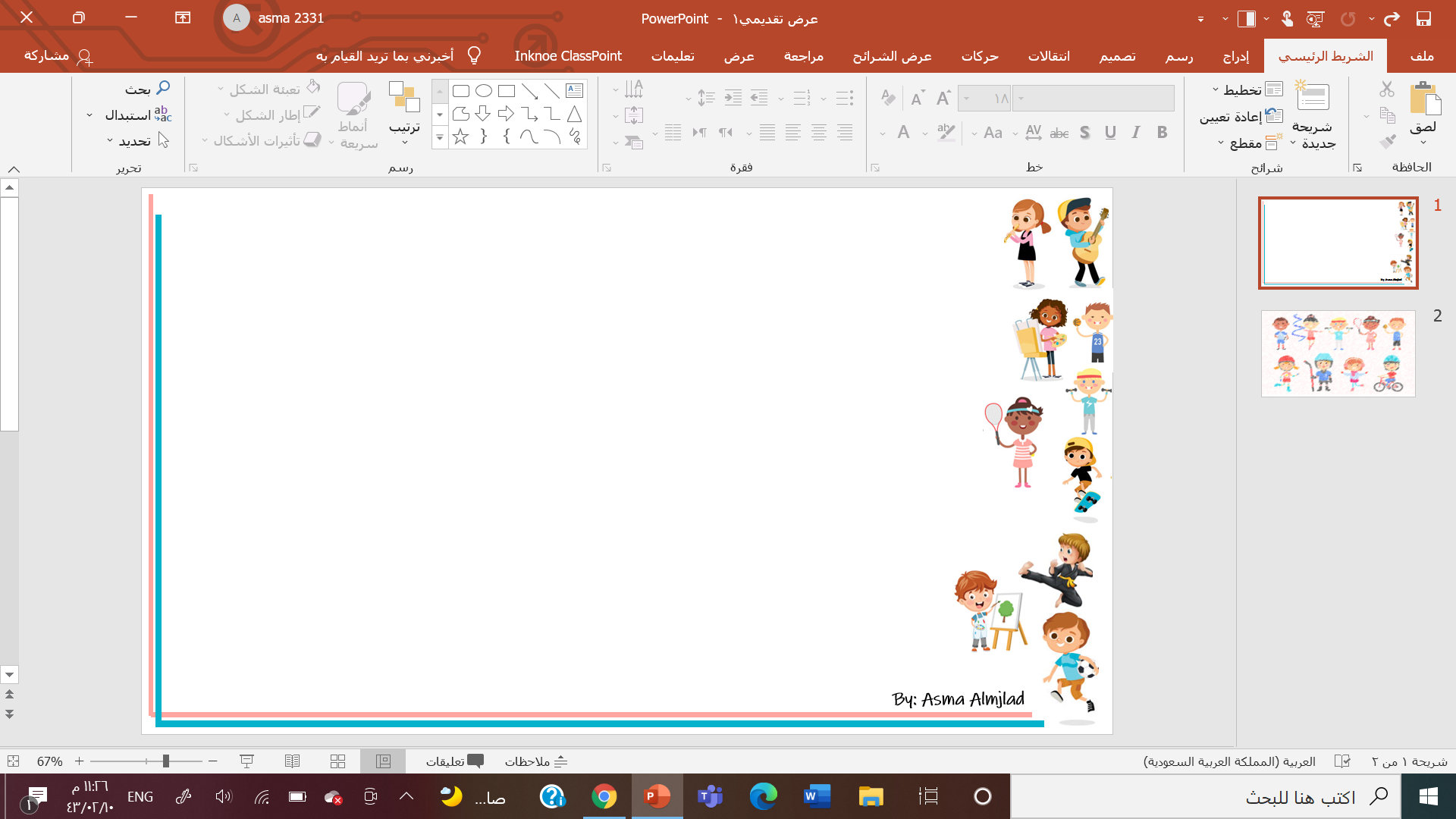 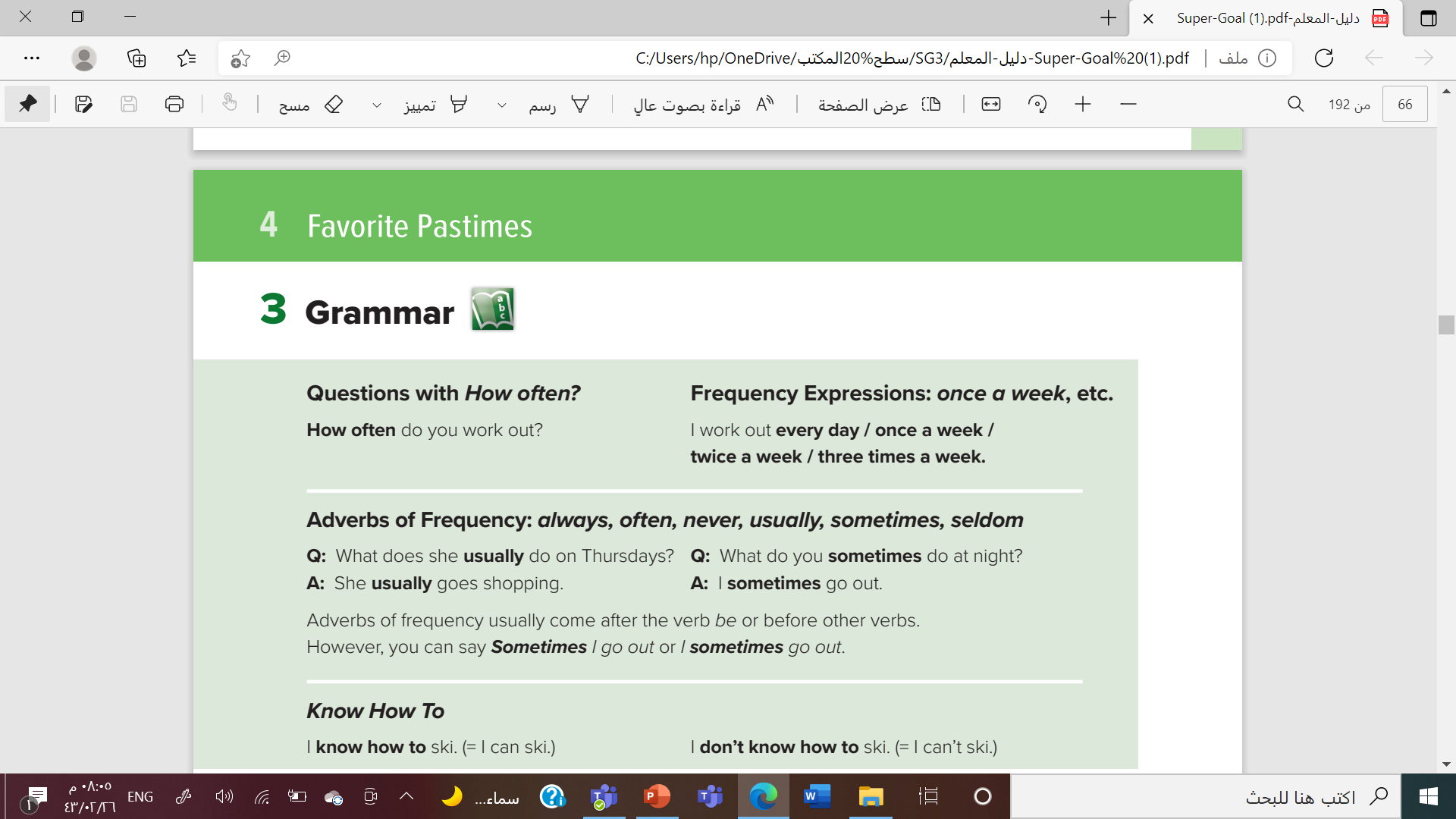 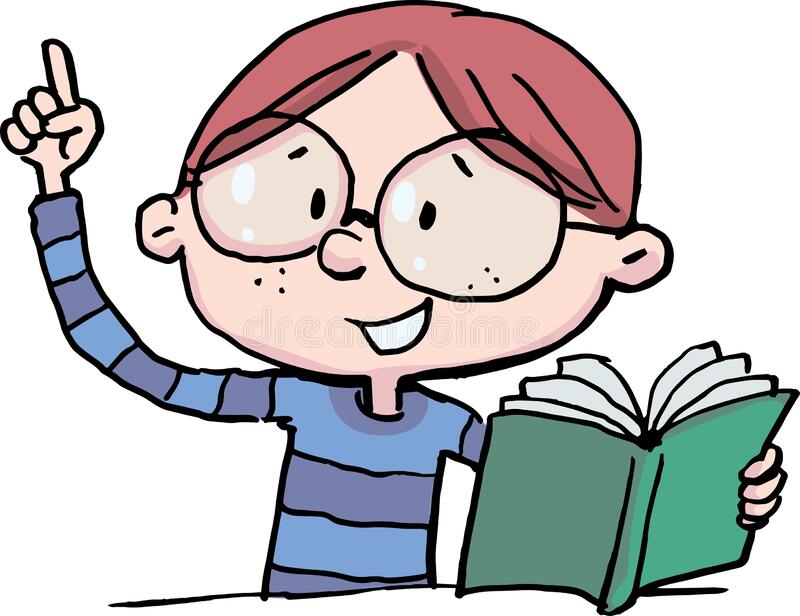 I know how to ride a horse
I don’t know how to  speak French
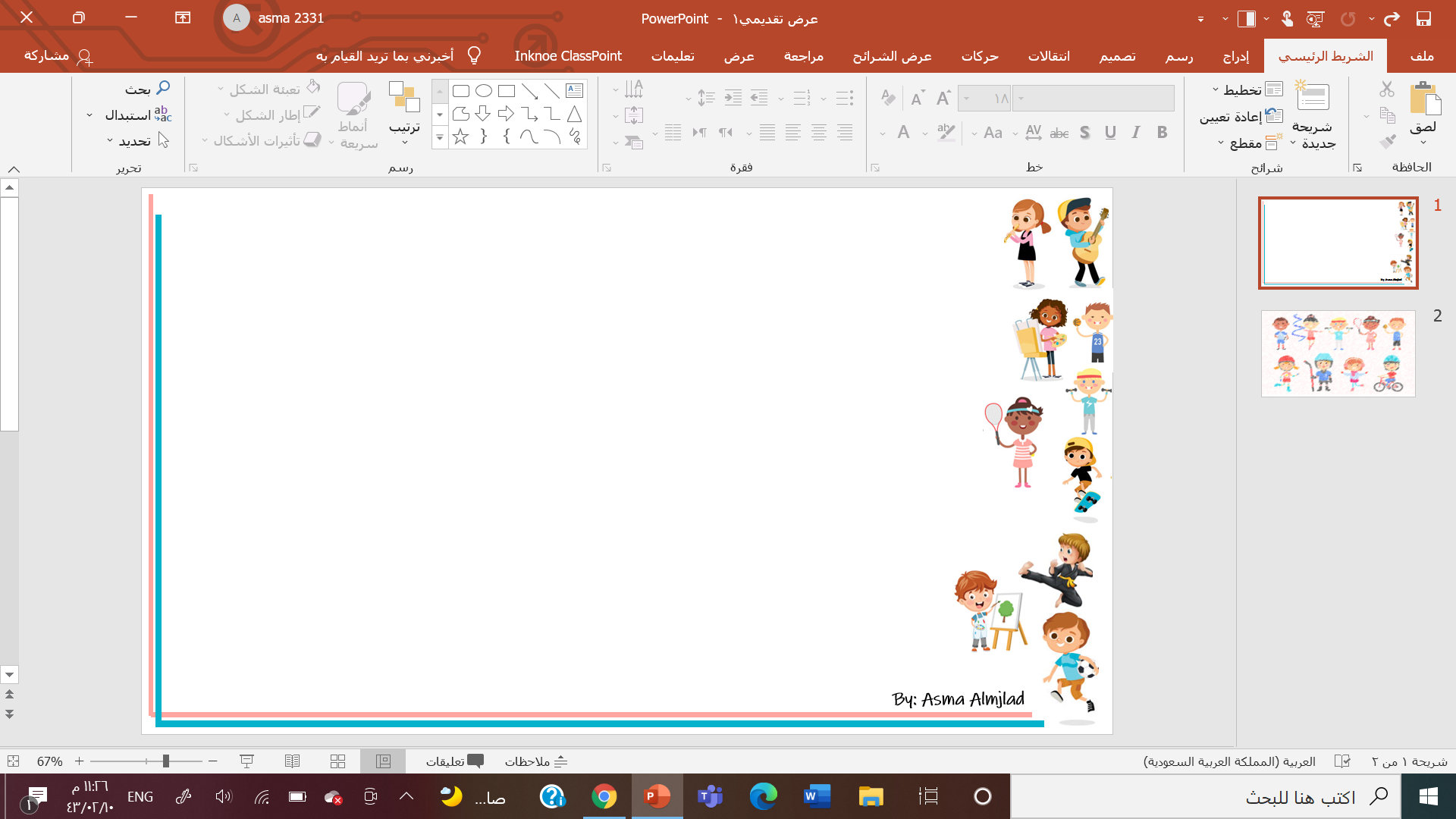 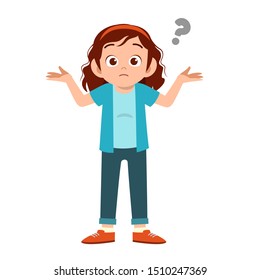 I don’t know how to ……….
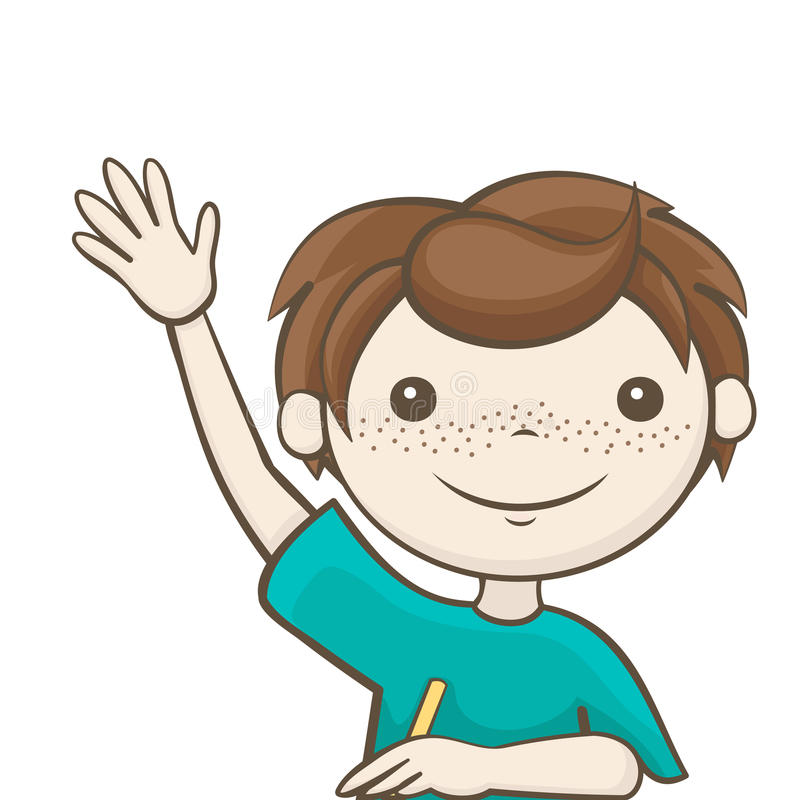 I know how to ………..
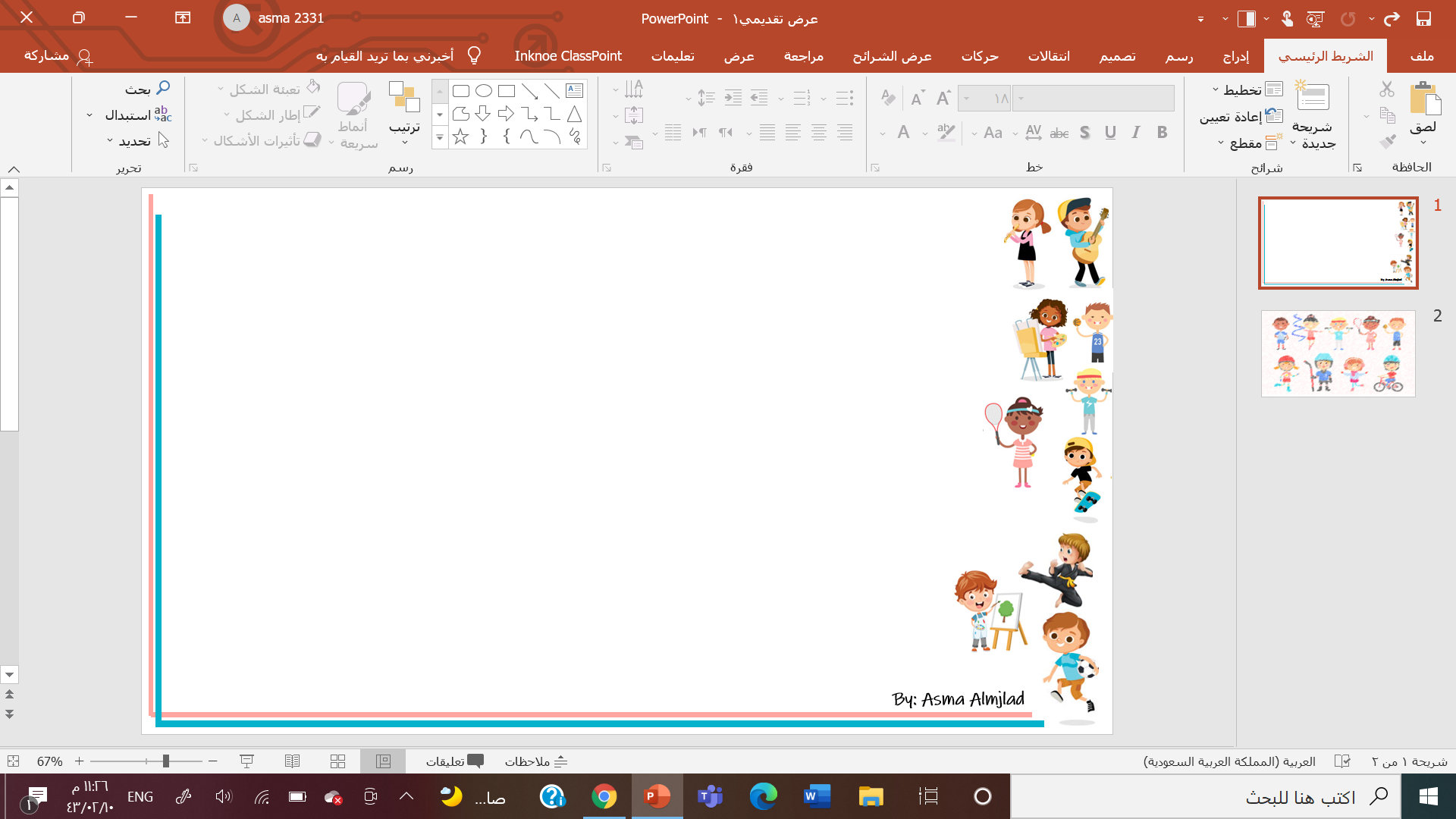 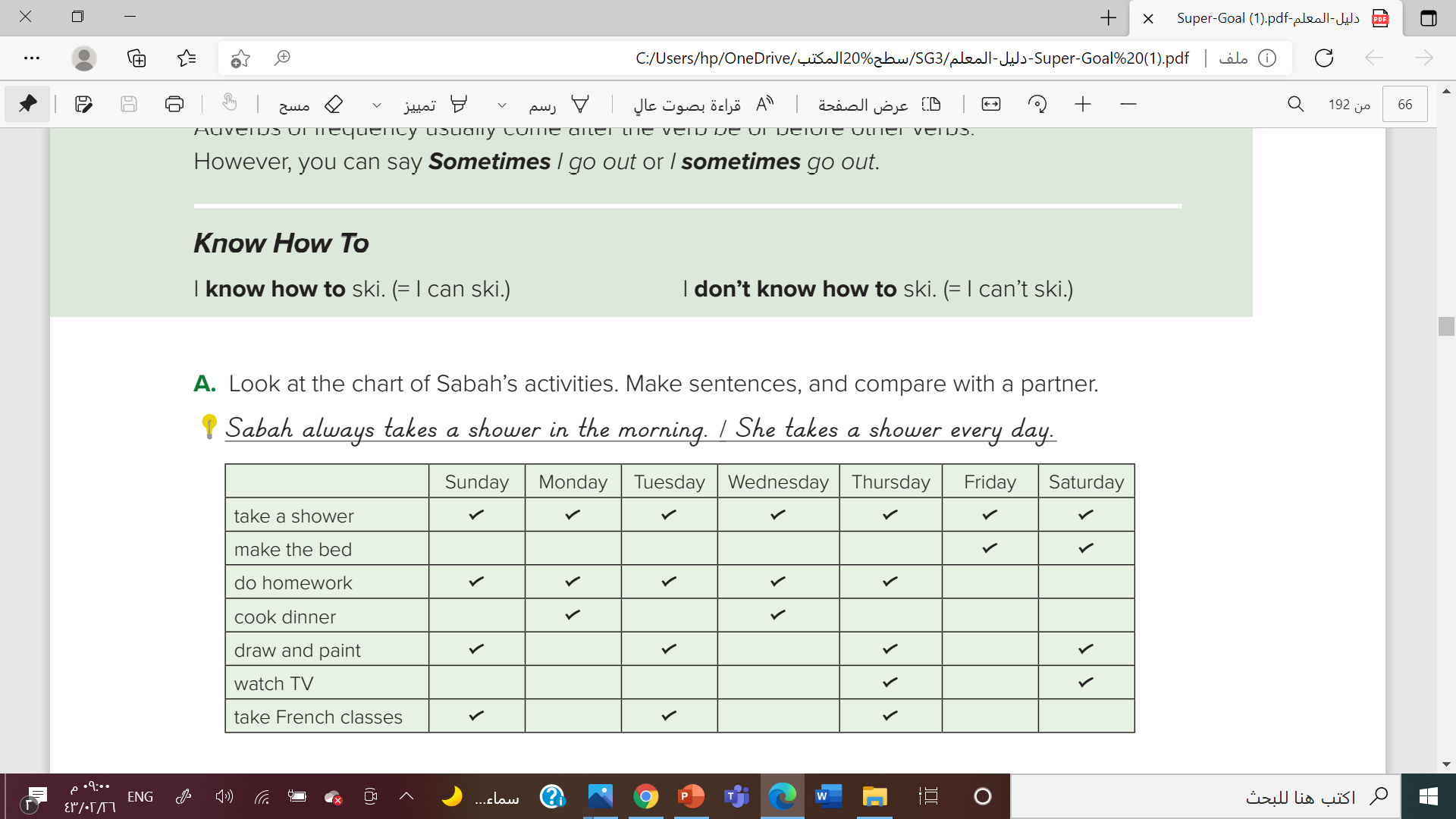 She takes a shower every day
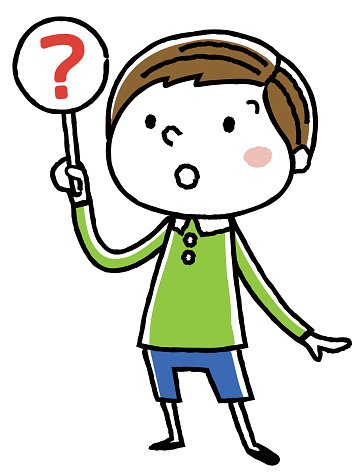 She makes her bed on the weekend/twice a week.
She does homework five times a week.
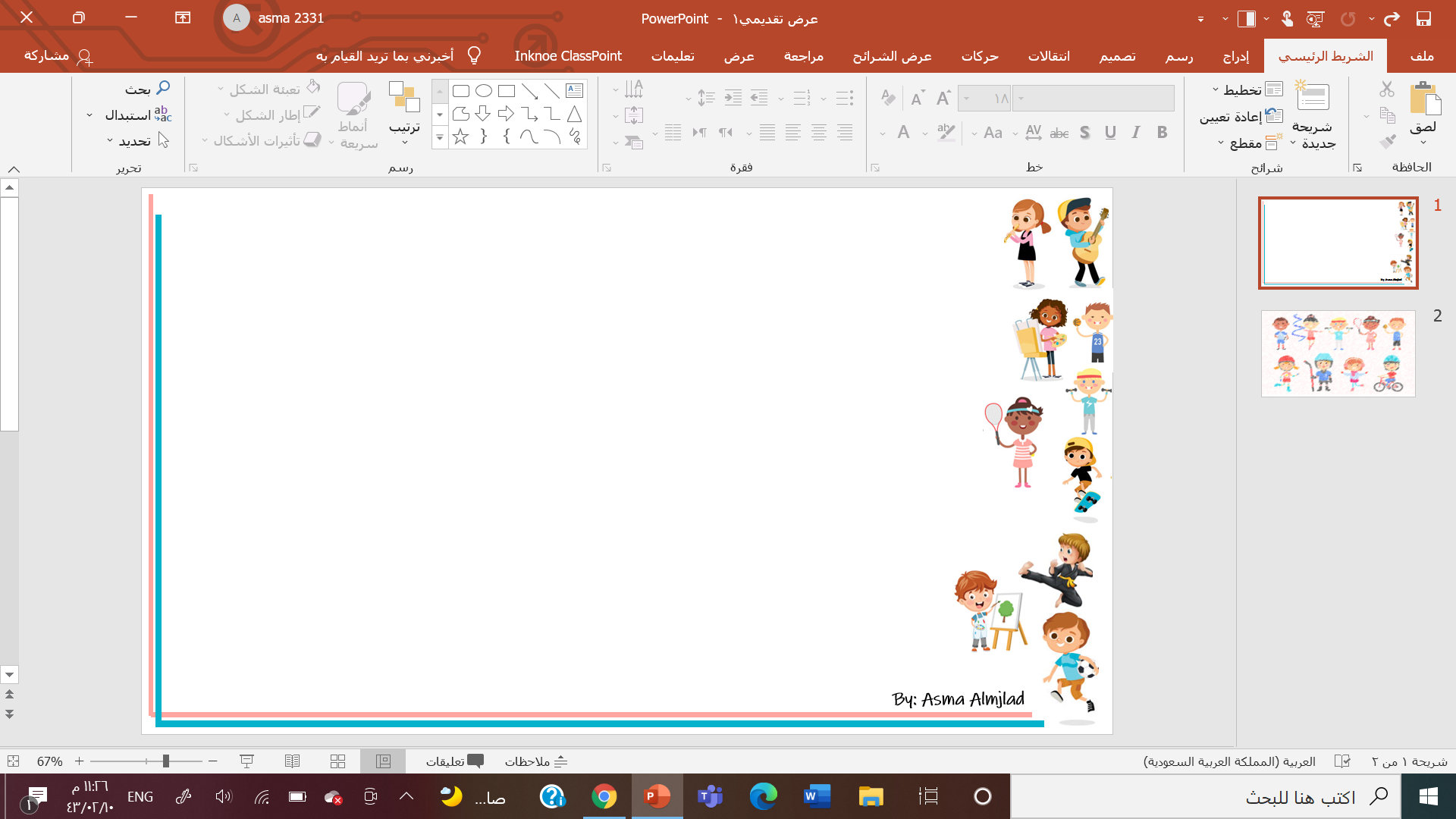 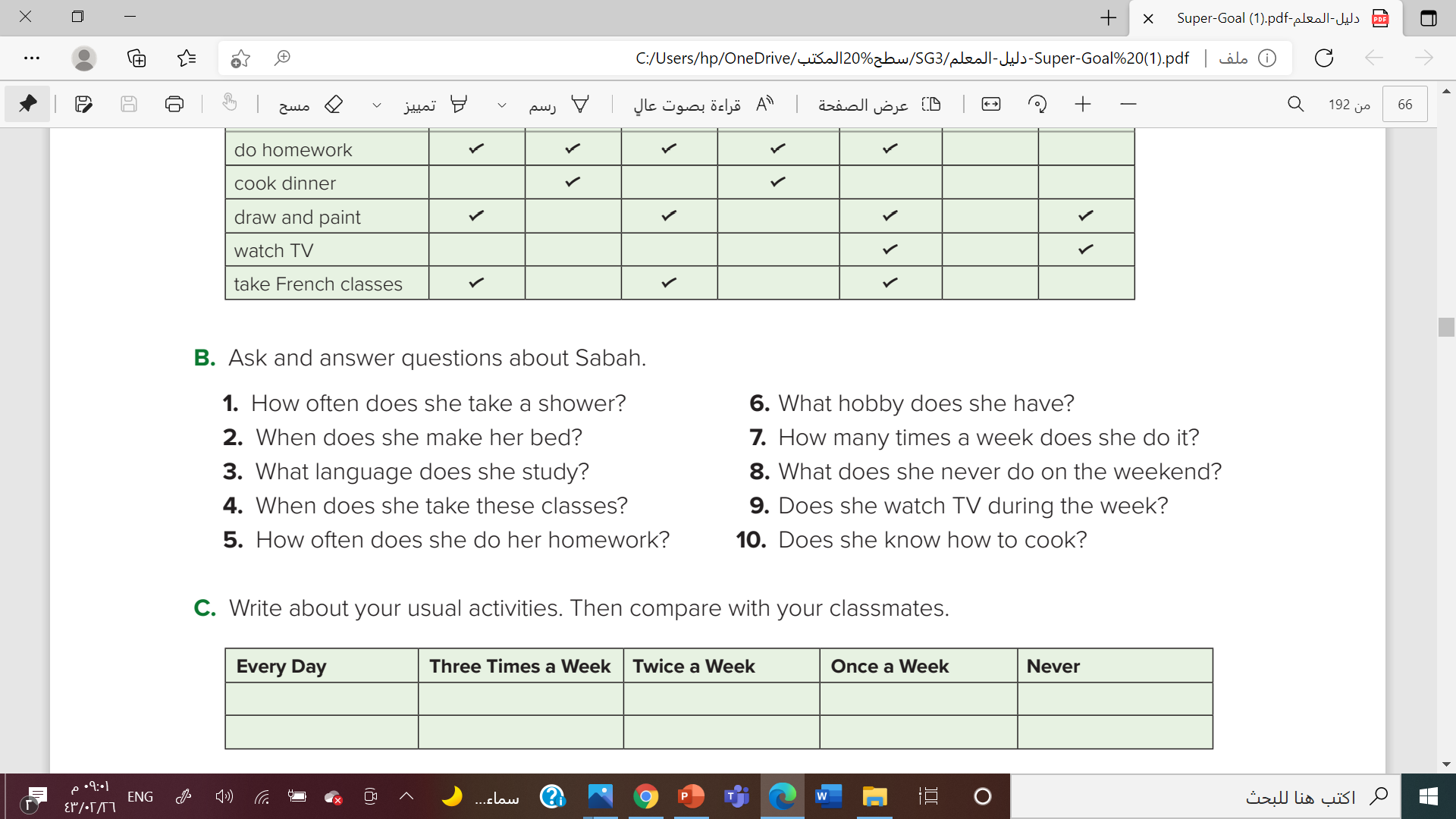 She takes a shower every day.
she makes her bed on weekends
She studies French.
She takes classes on Sunday(s), Tuesday(s), and Thursday(s).
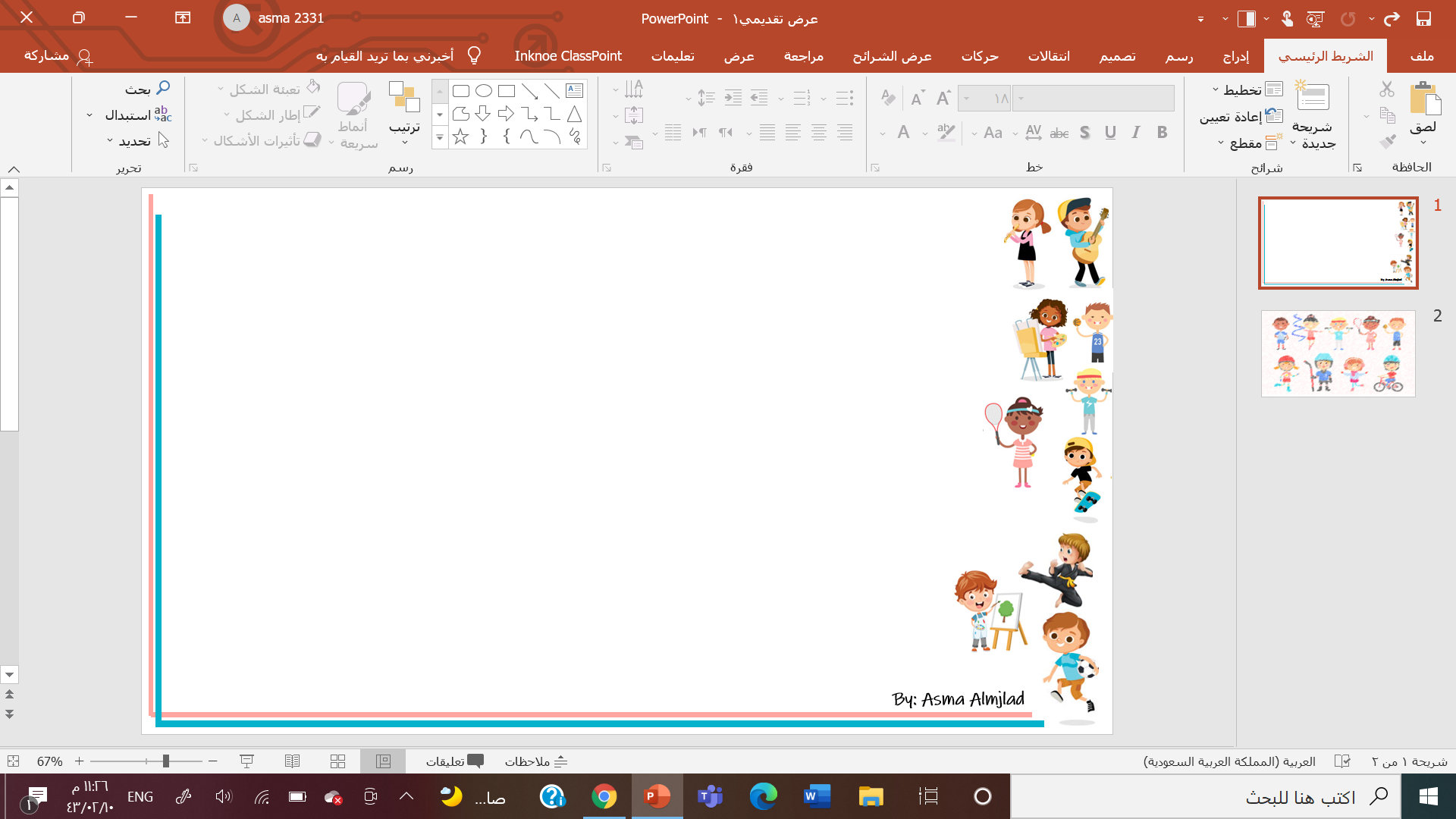 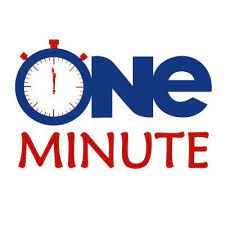 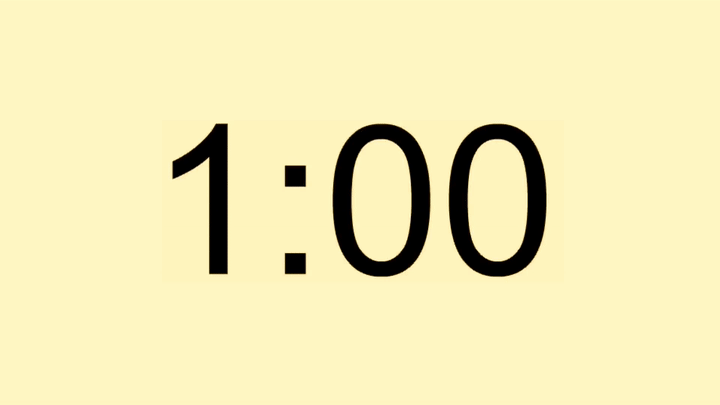 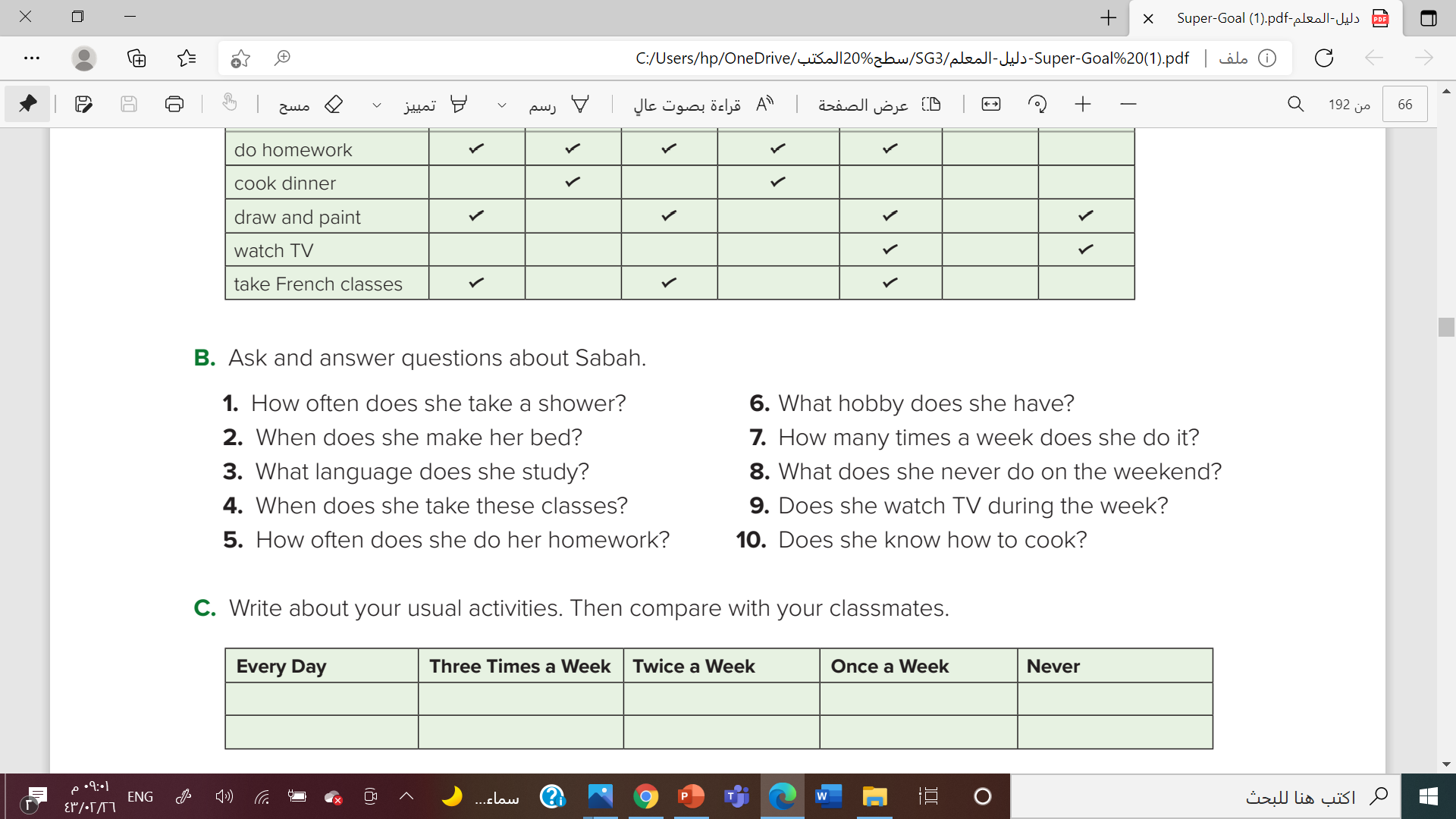 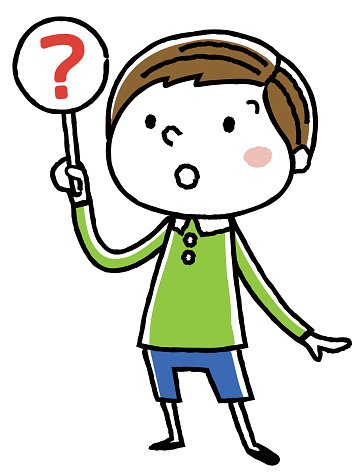 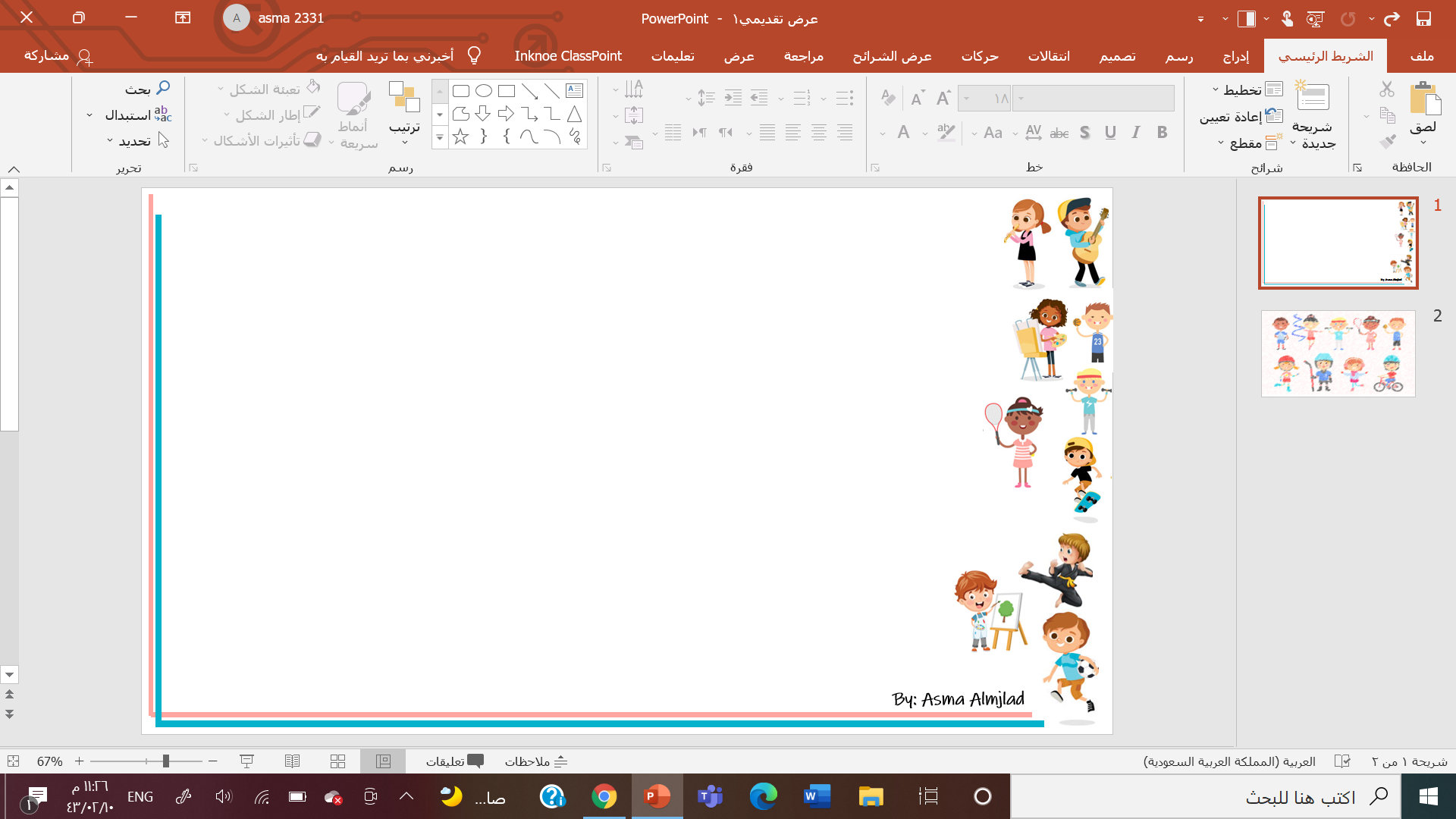 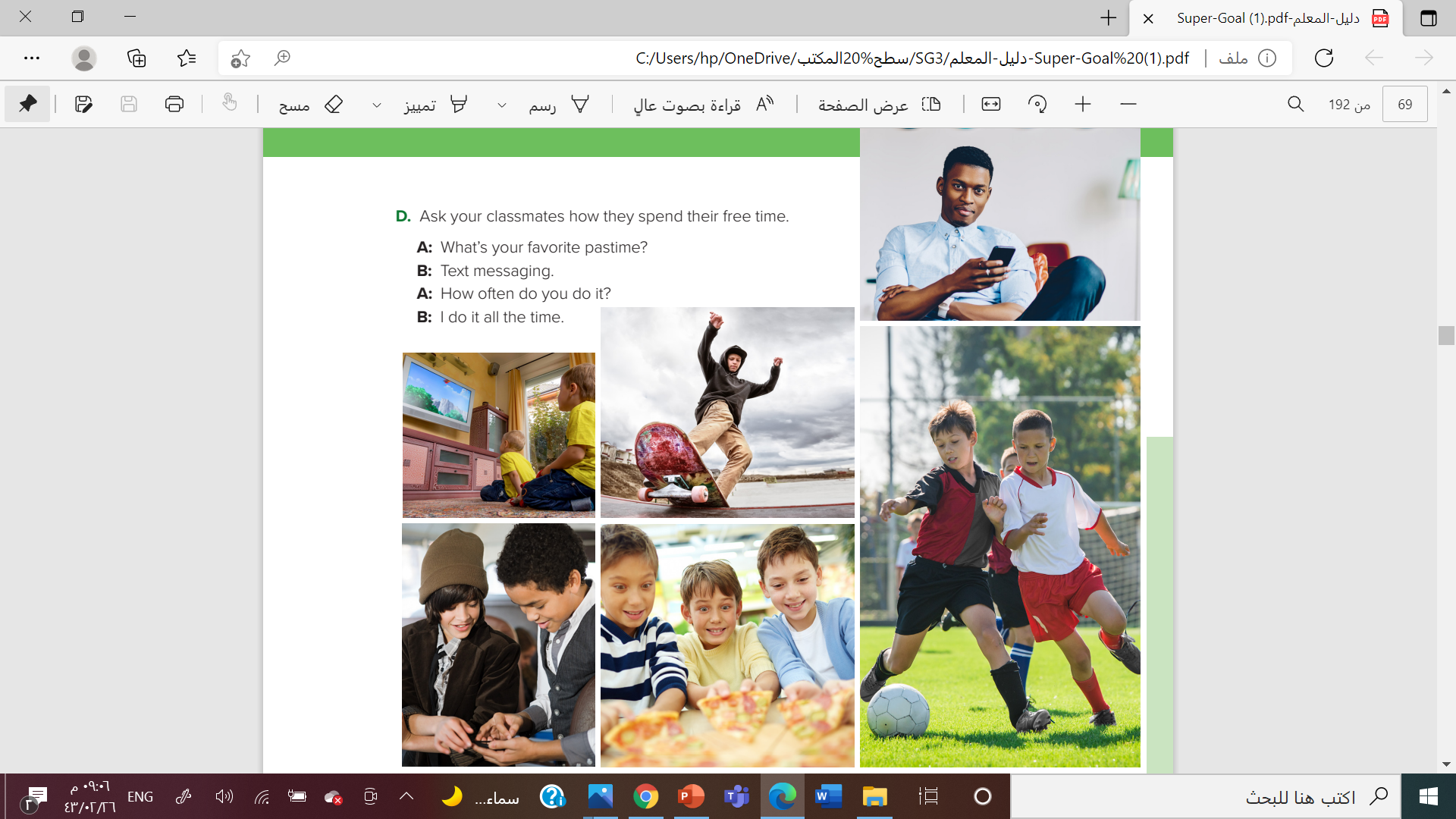 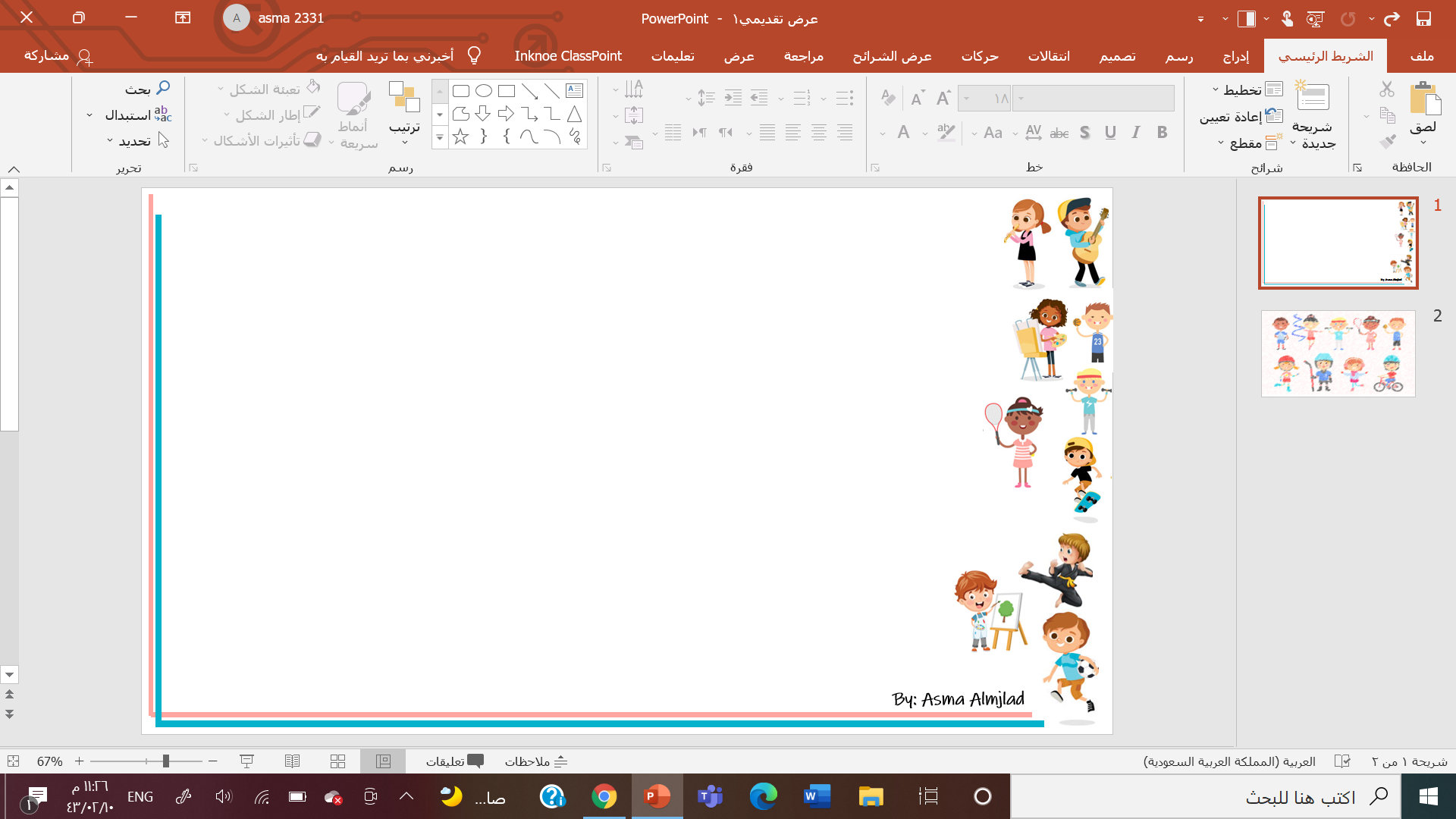 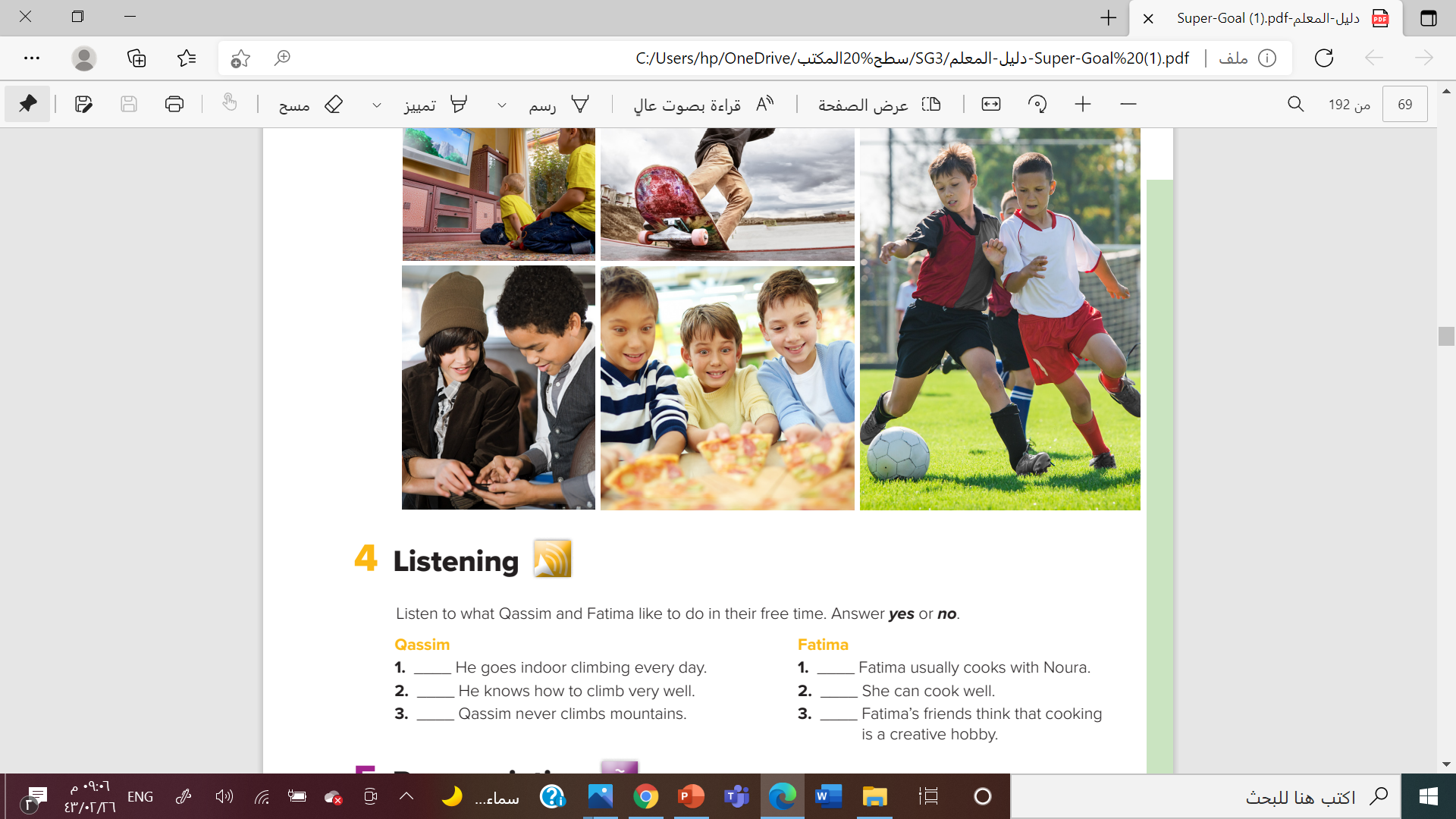 yes
No
yes
yes
No
No
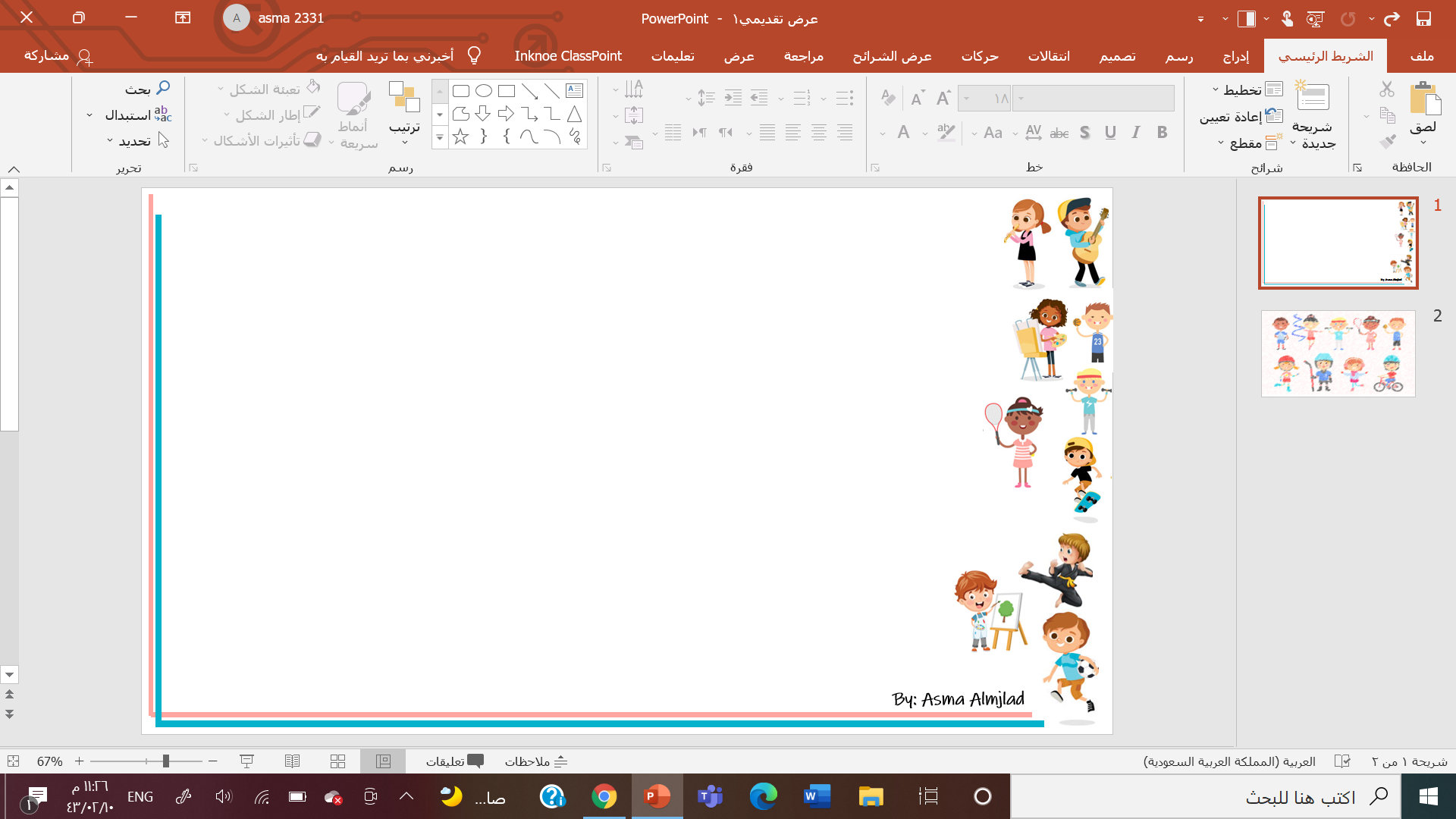 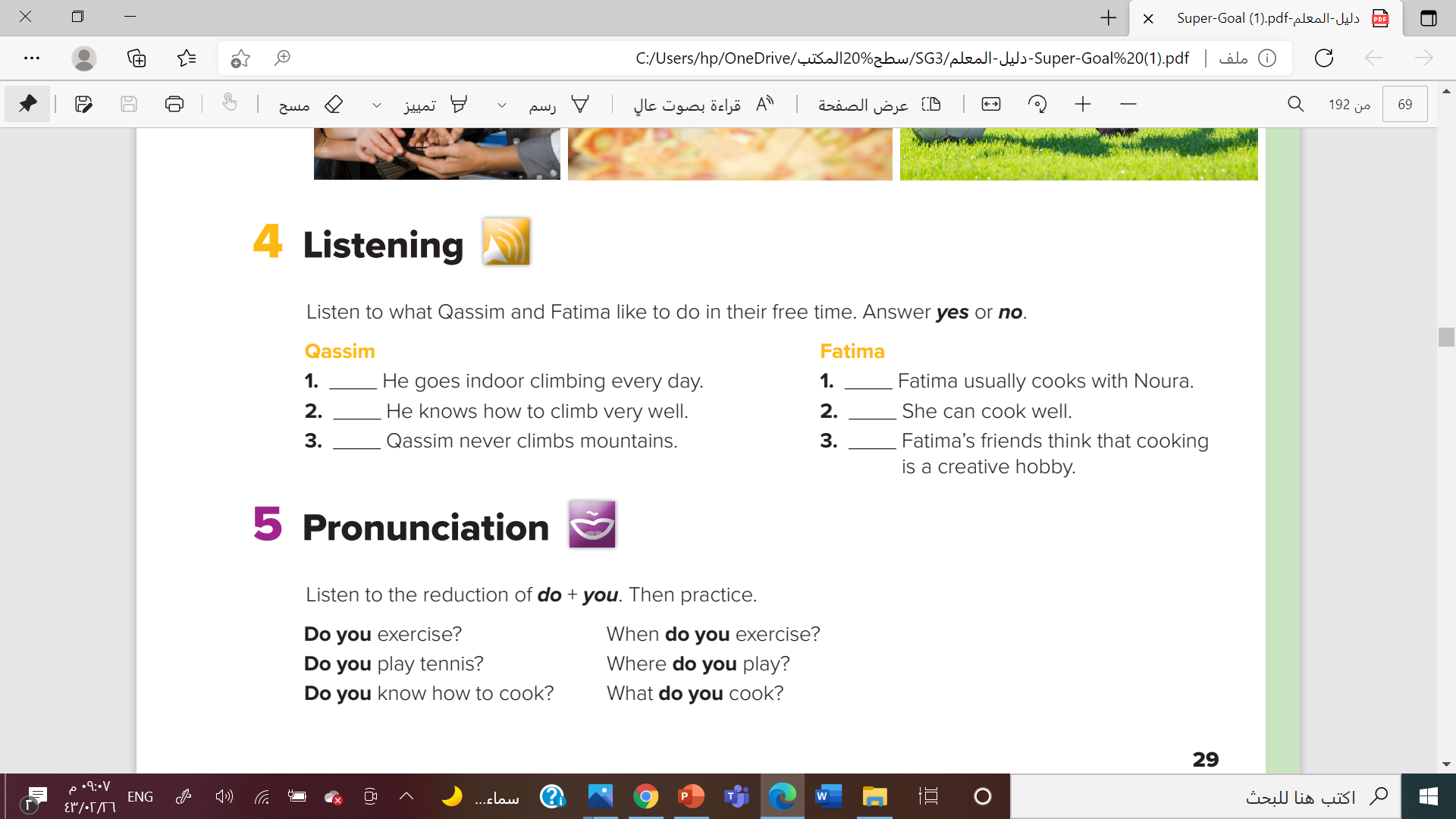 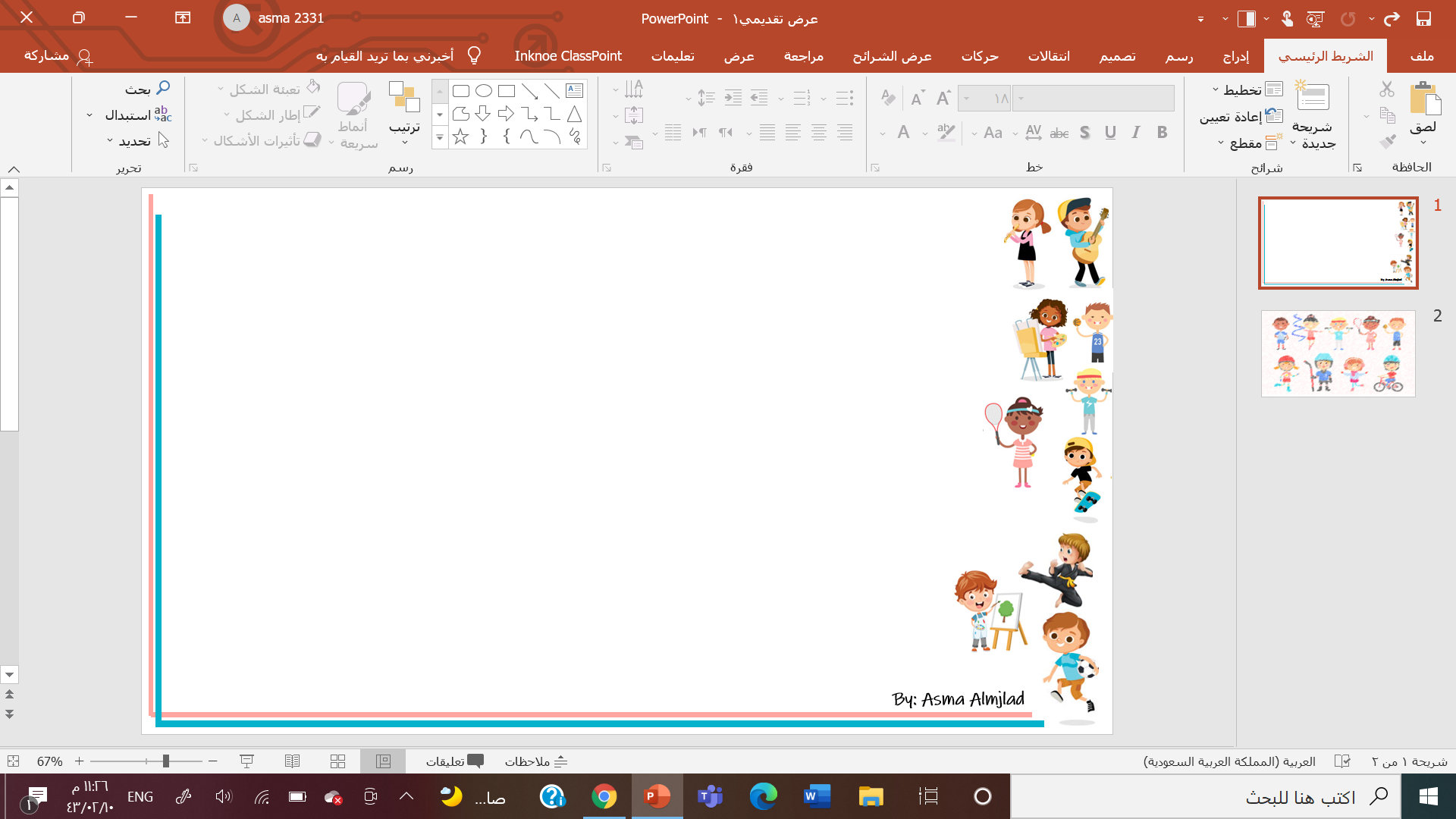 Work
Book
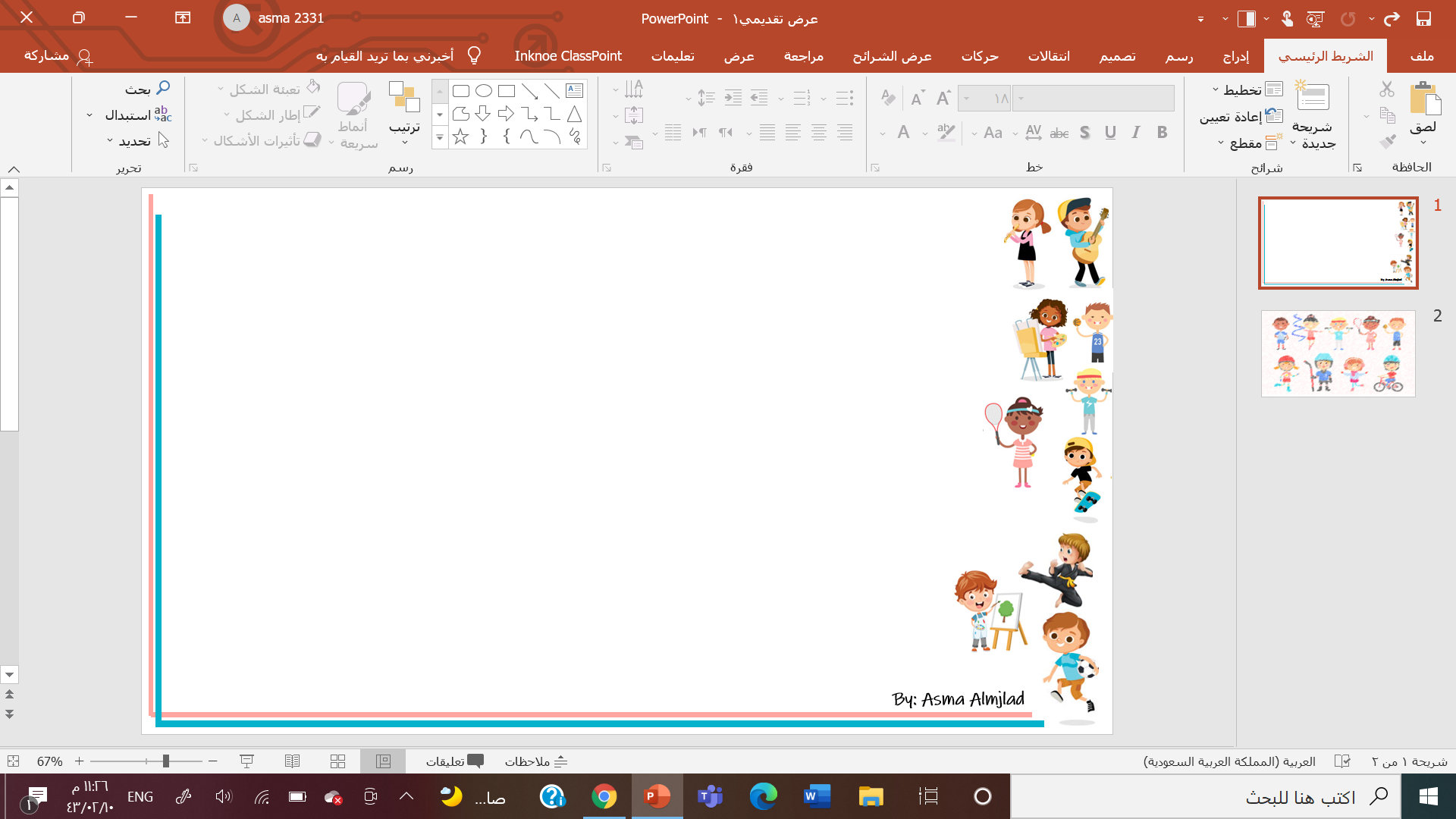 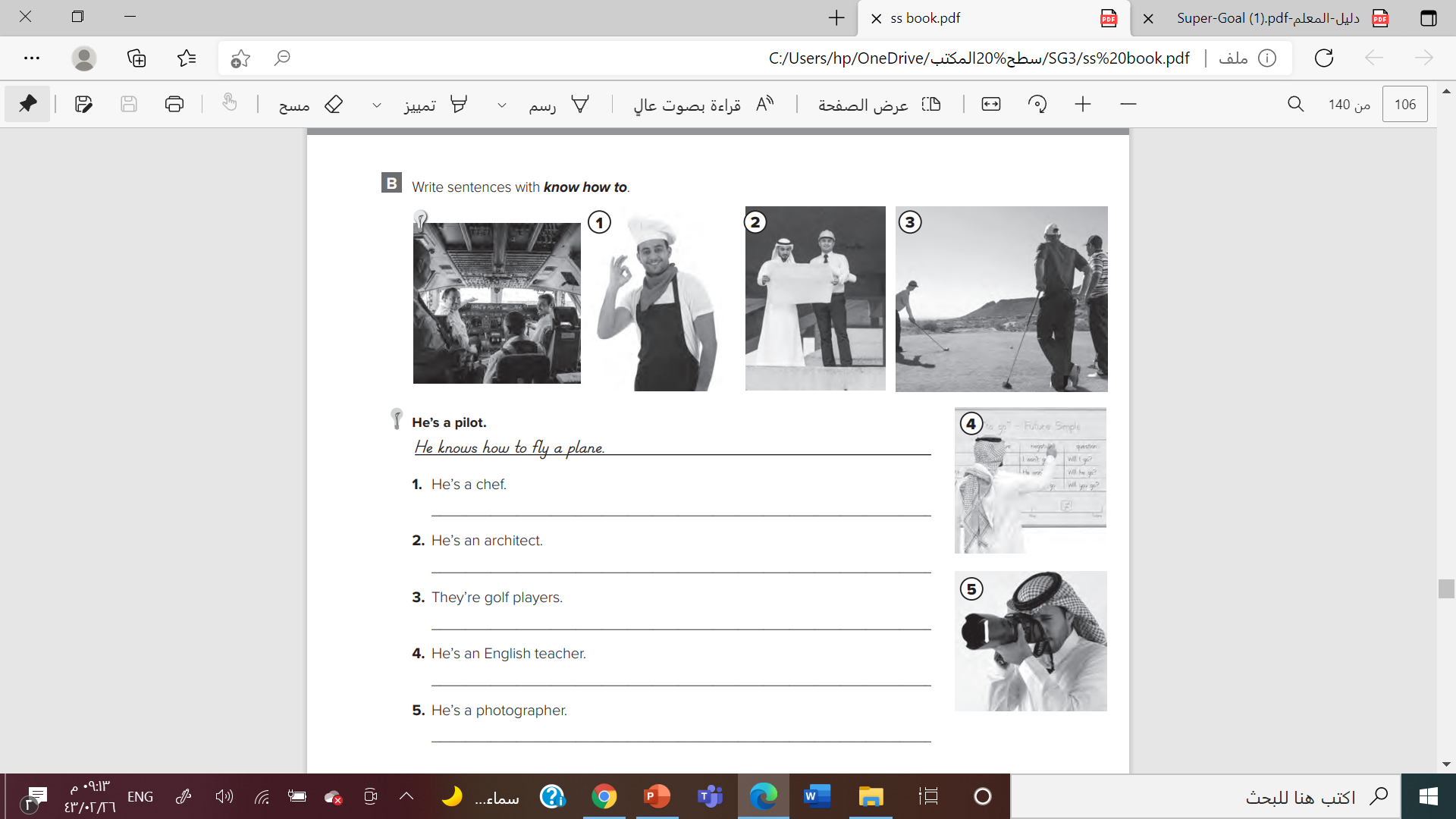 He knows how to cook.
He knows how to design houses.
They know how to play golf
He knows how to speak English.
He knows how to take photos.
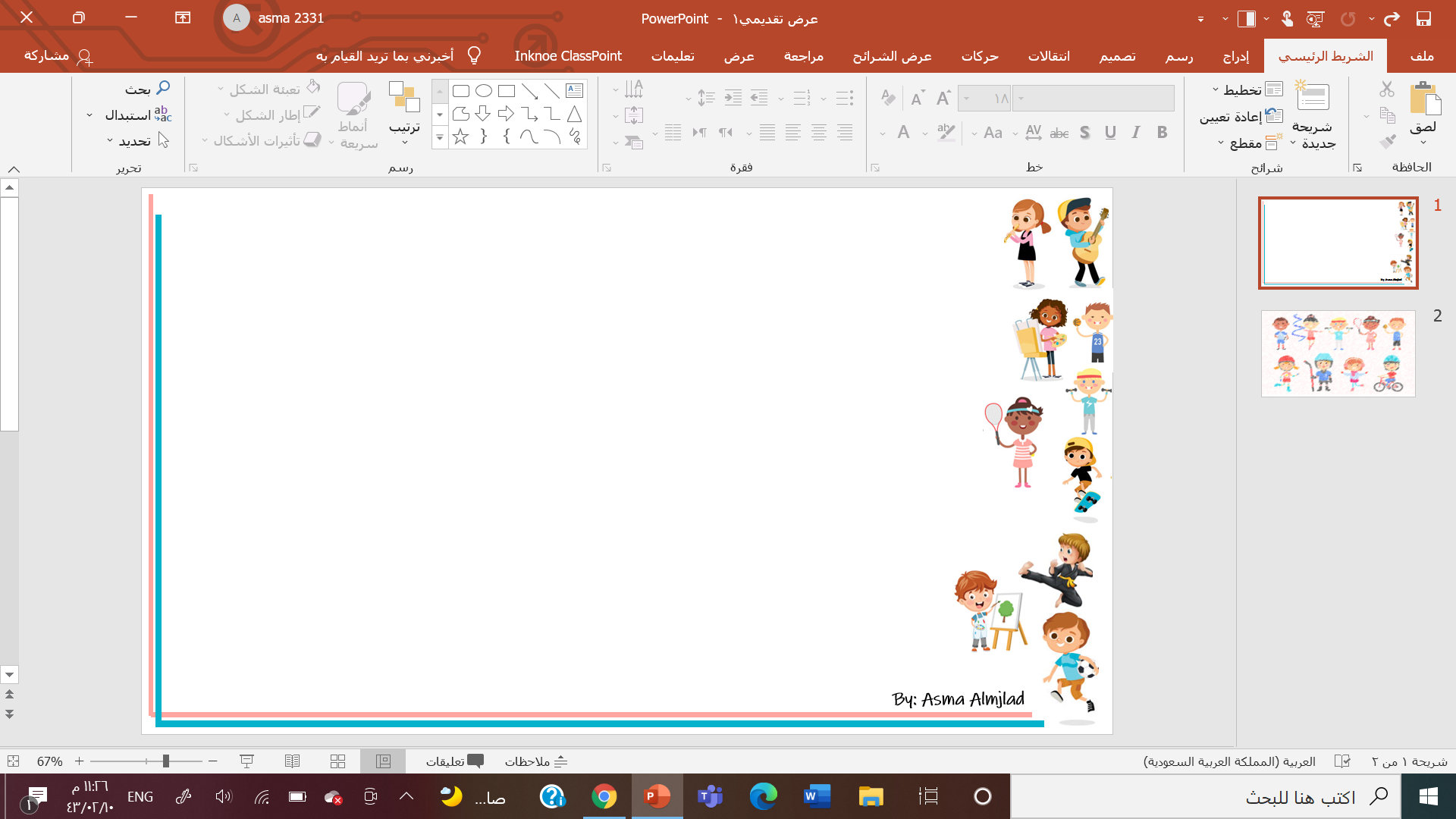 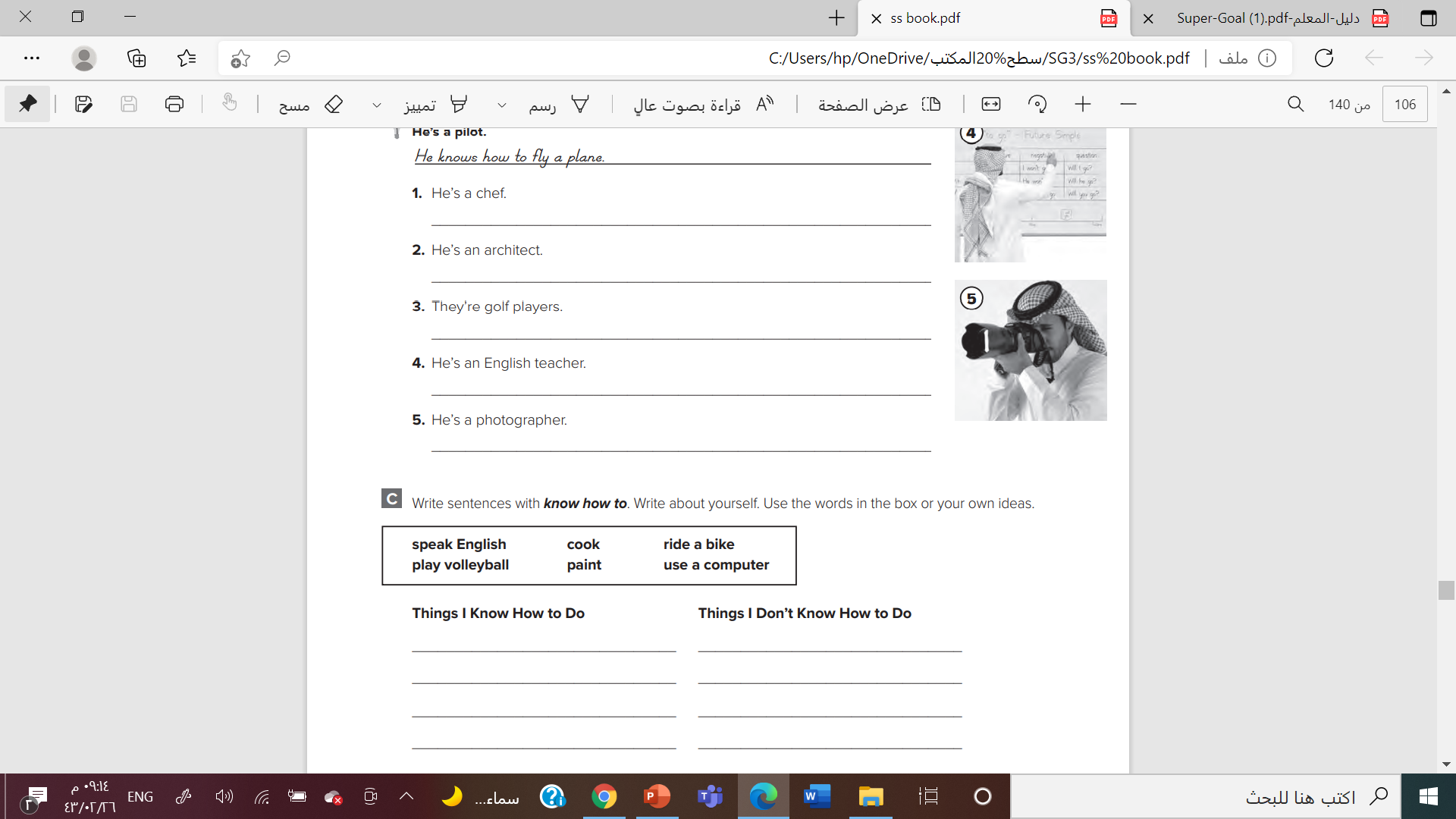 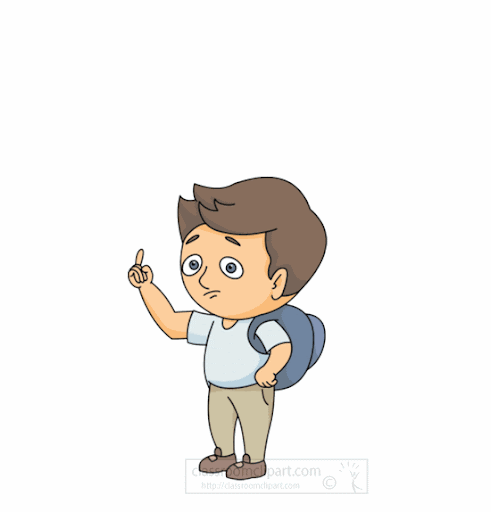 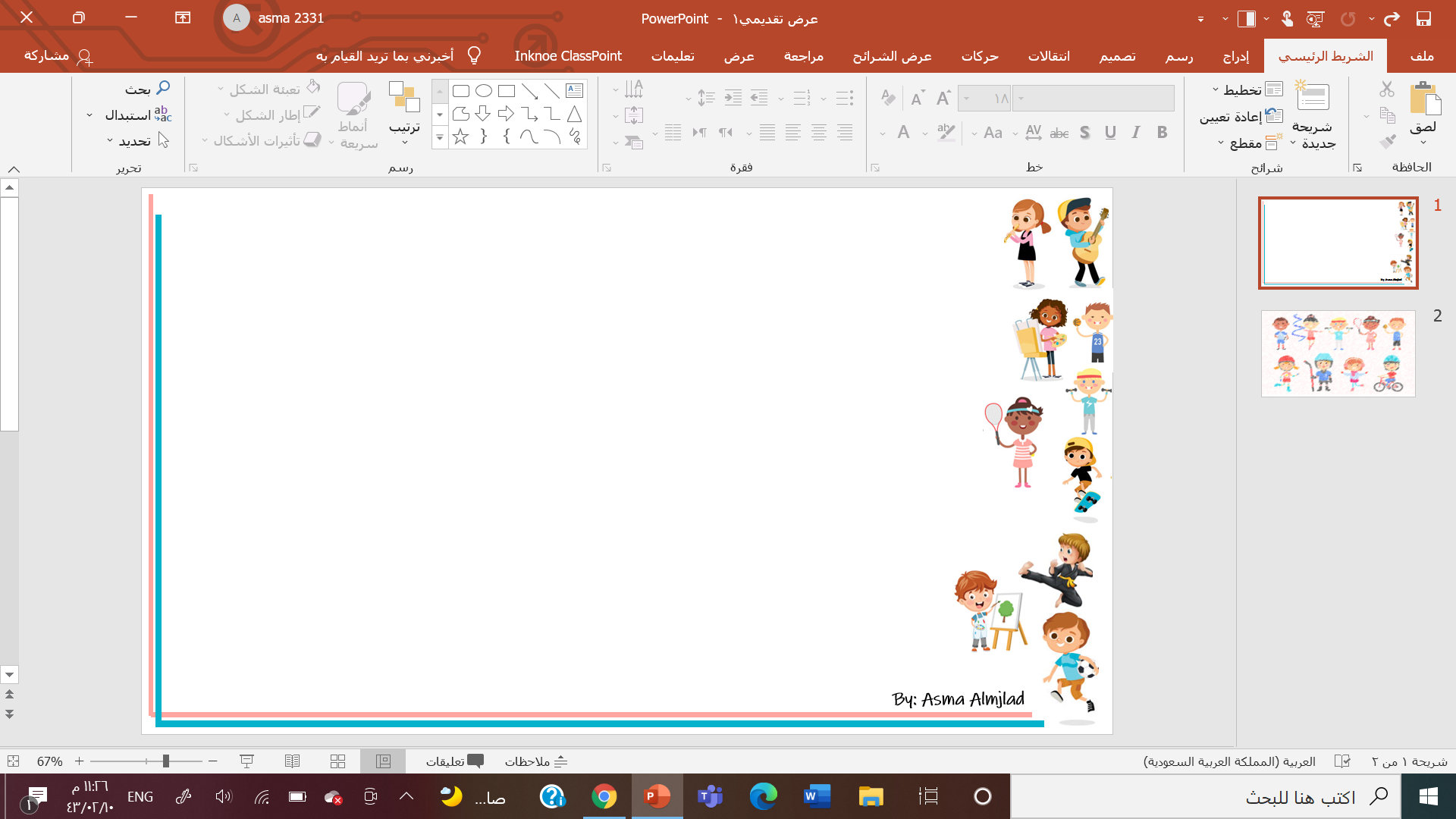 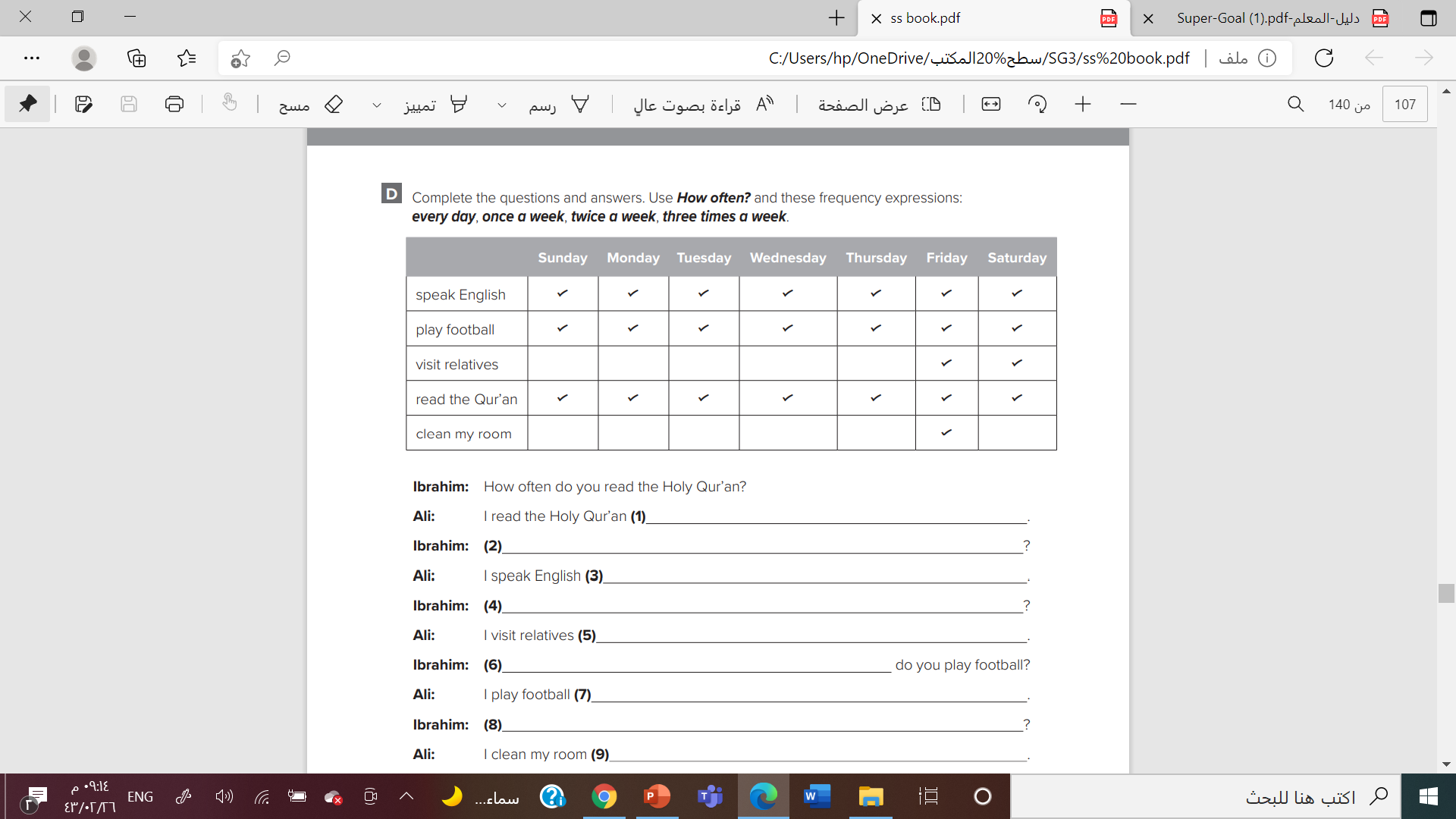 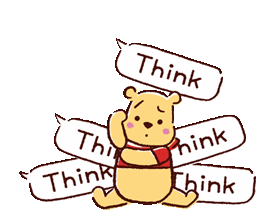 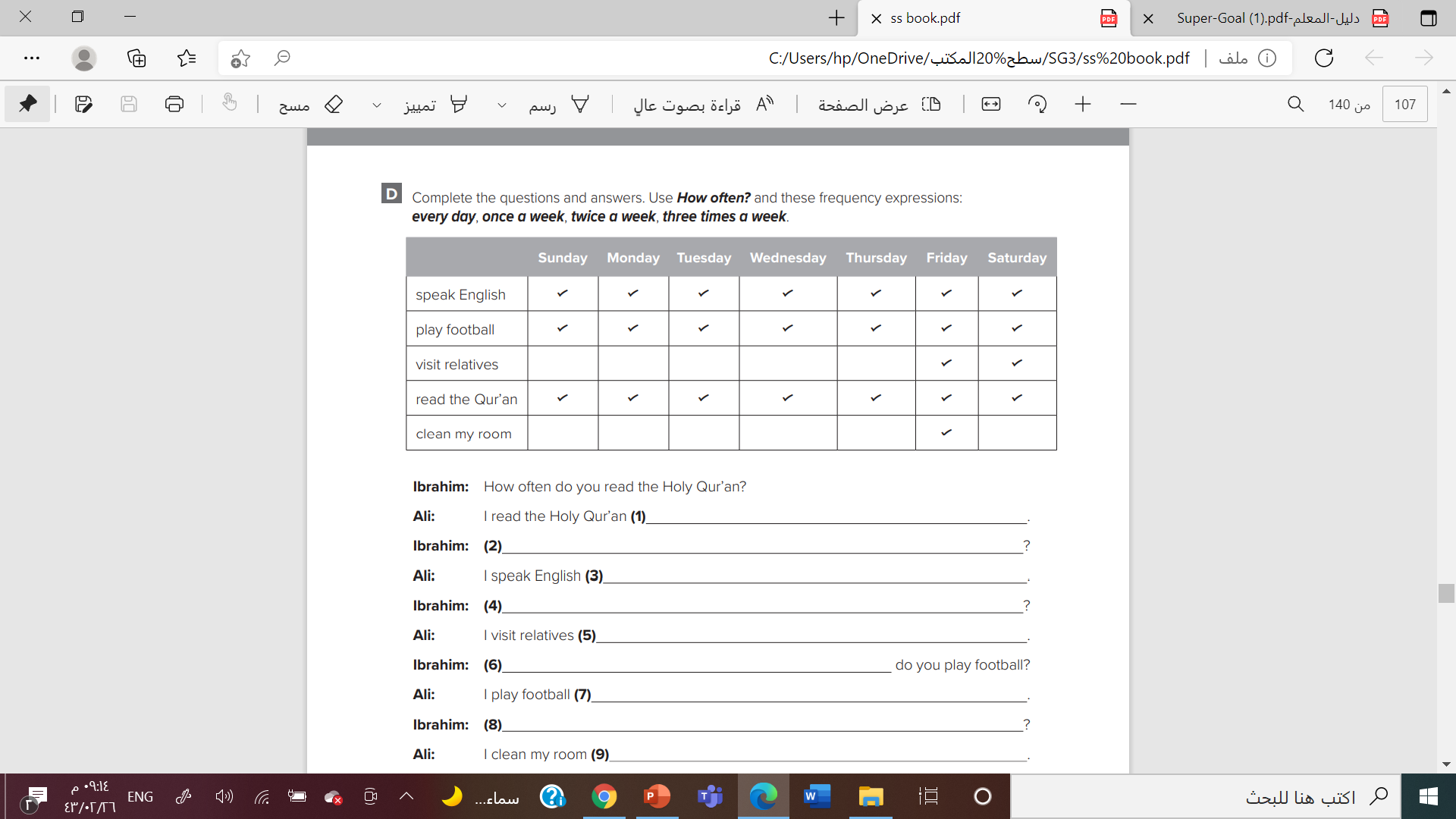 Every day
How often do you speak English
everyday
How often do you visit (your) relatives
Twice a week
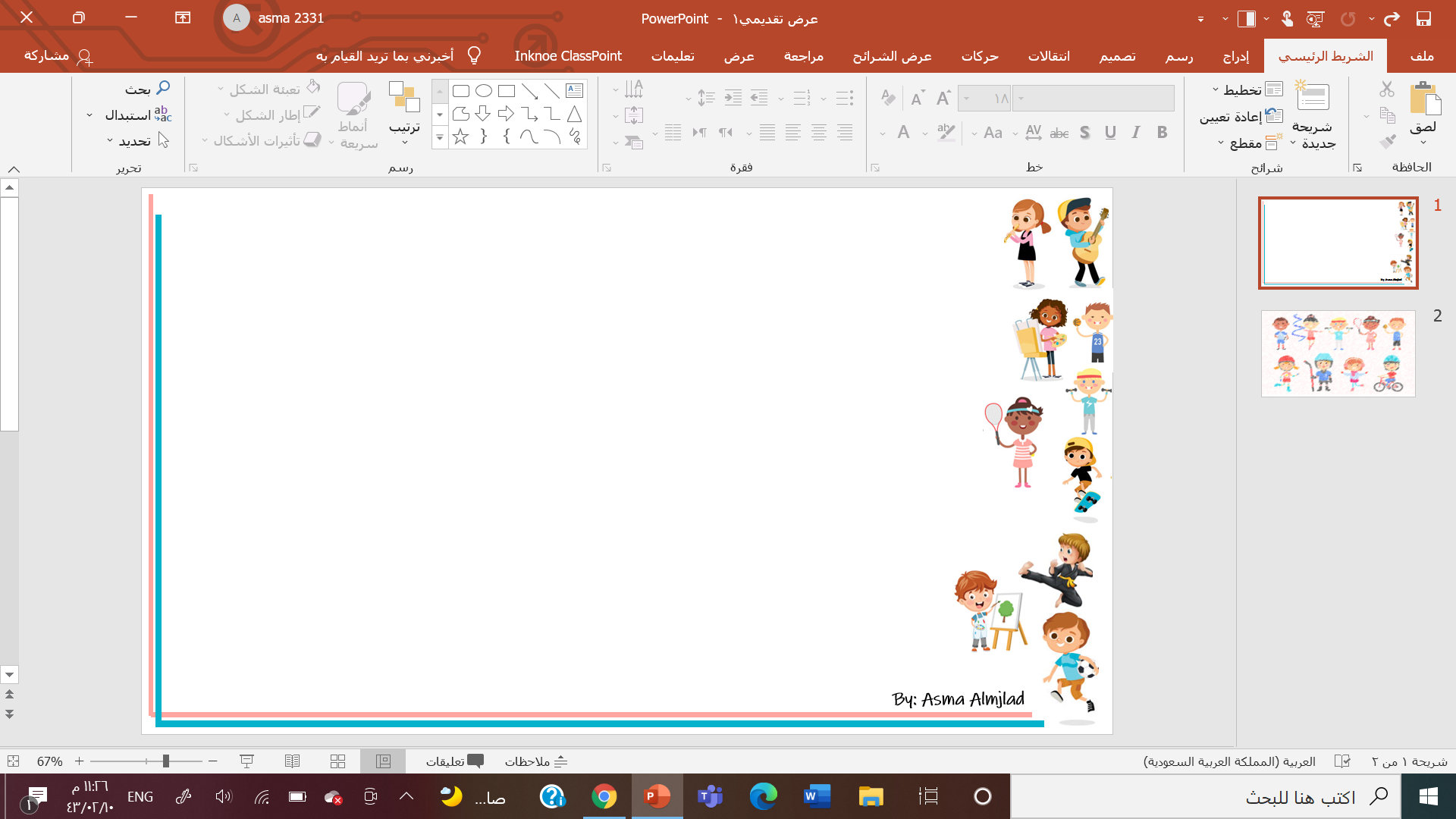 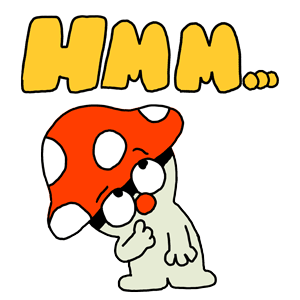 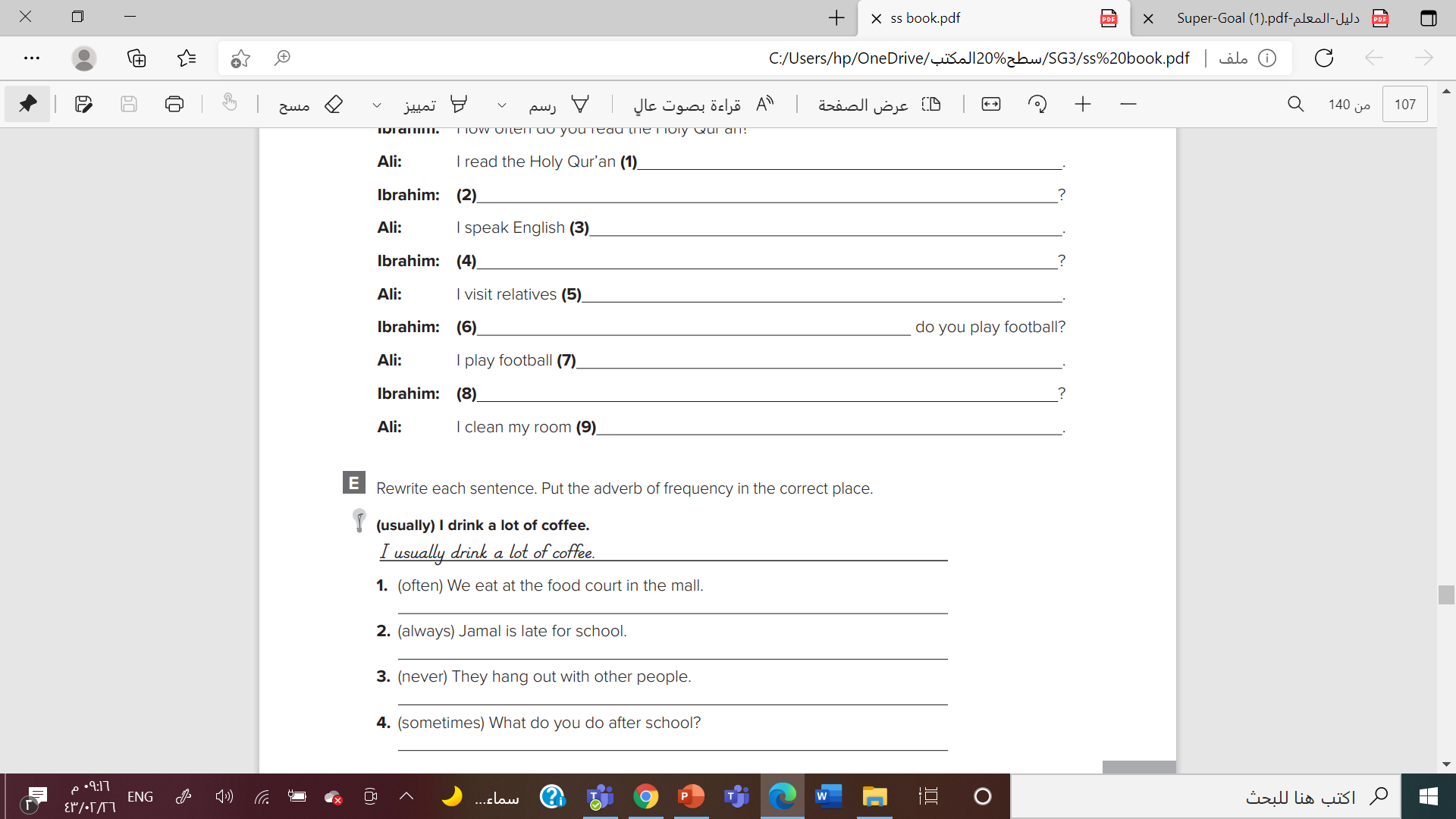 We often eat at the food court in the mall.
Jamal is always late for school.
They never hang out with other people.
What do you sometimes do after school?
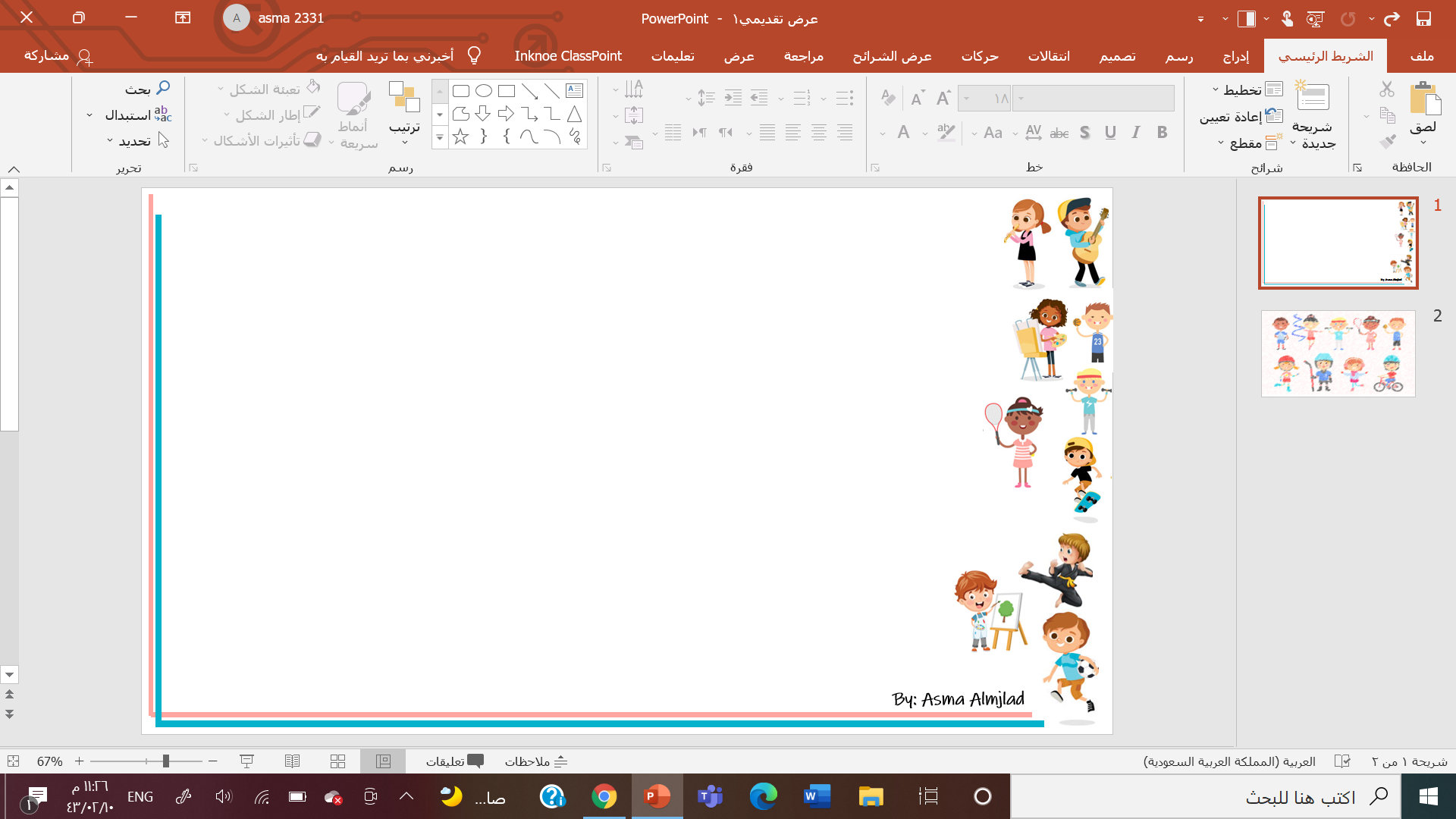 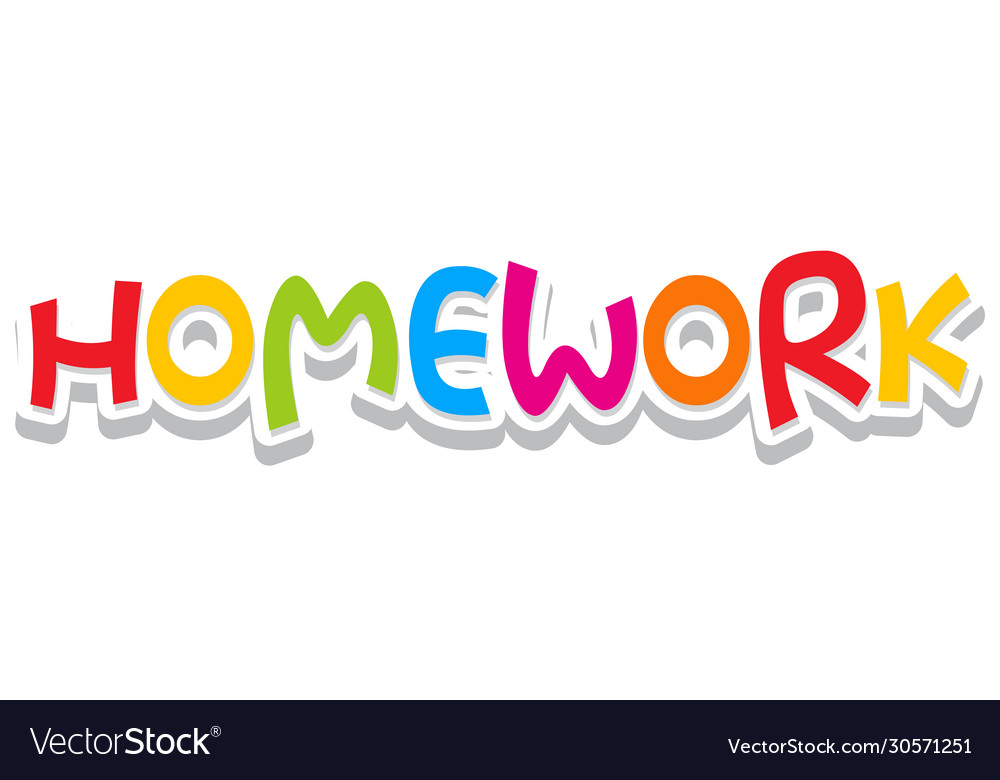 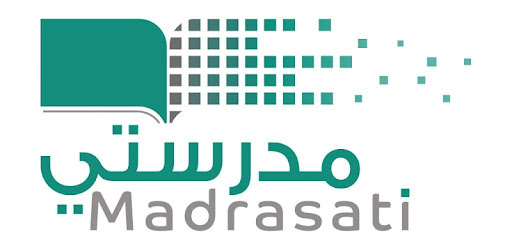 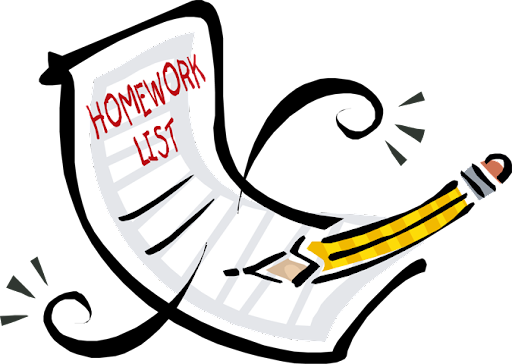 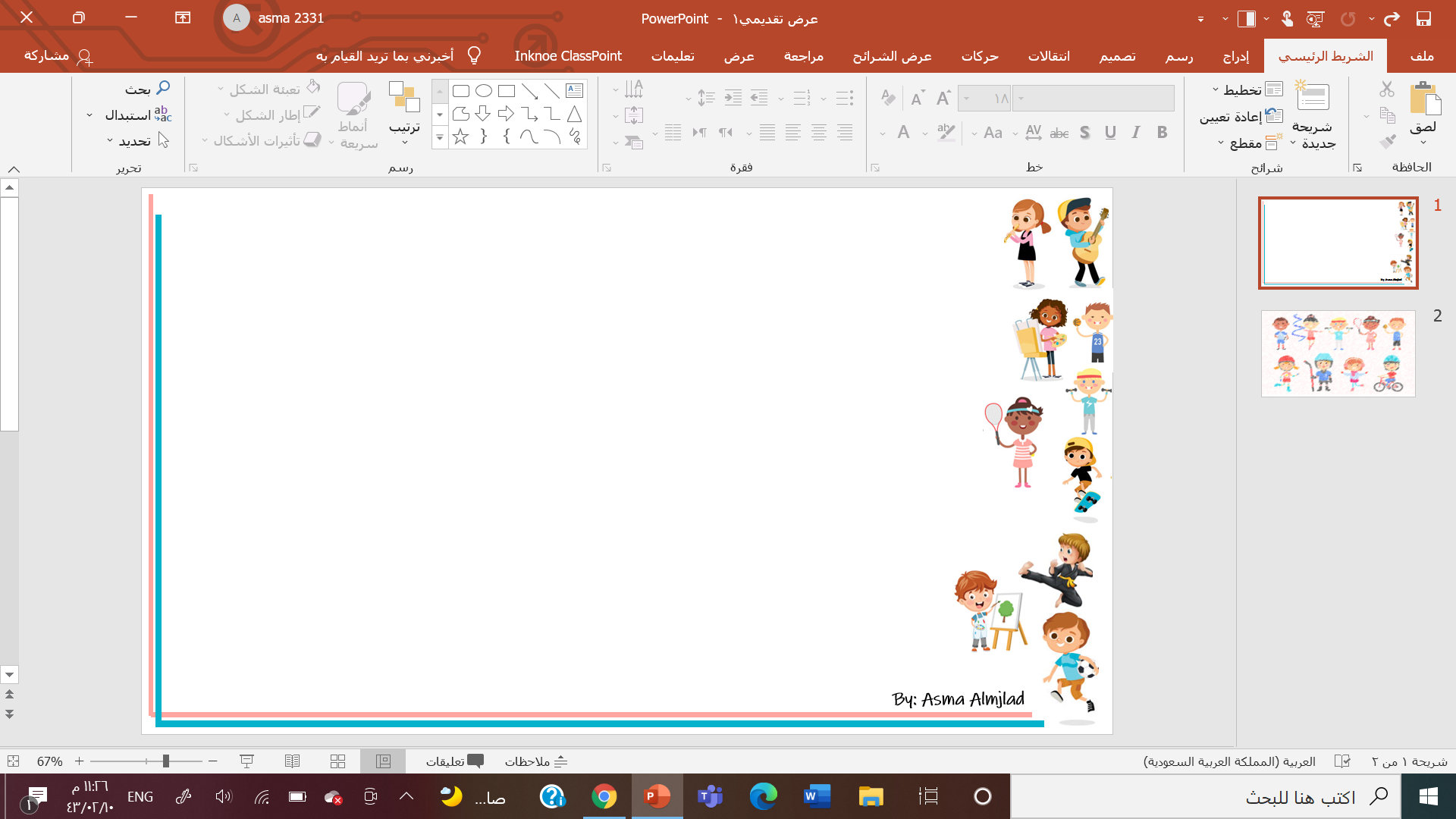 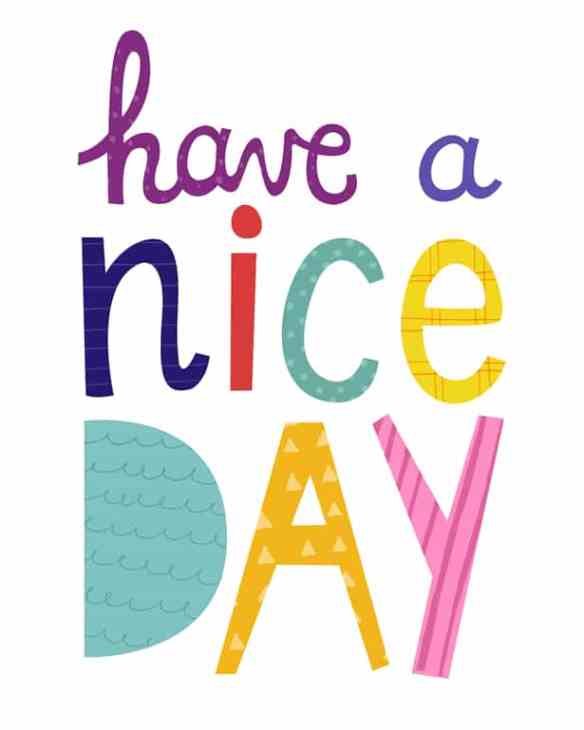